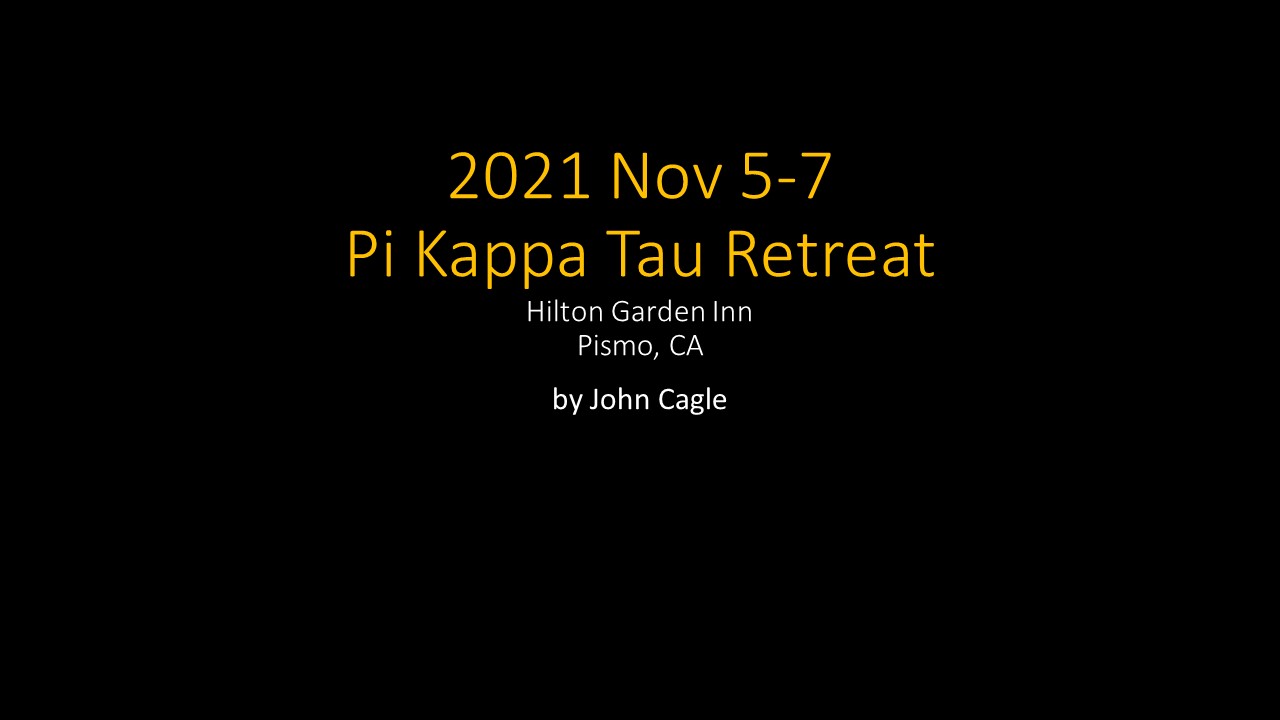 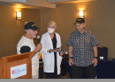 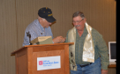 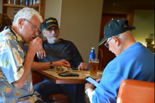 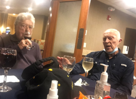 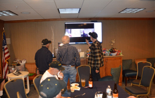 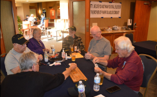 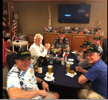 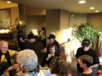 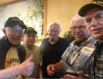 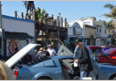 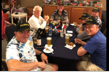 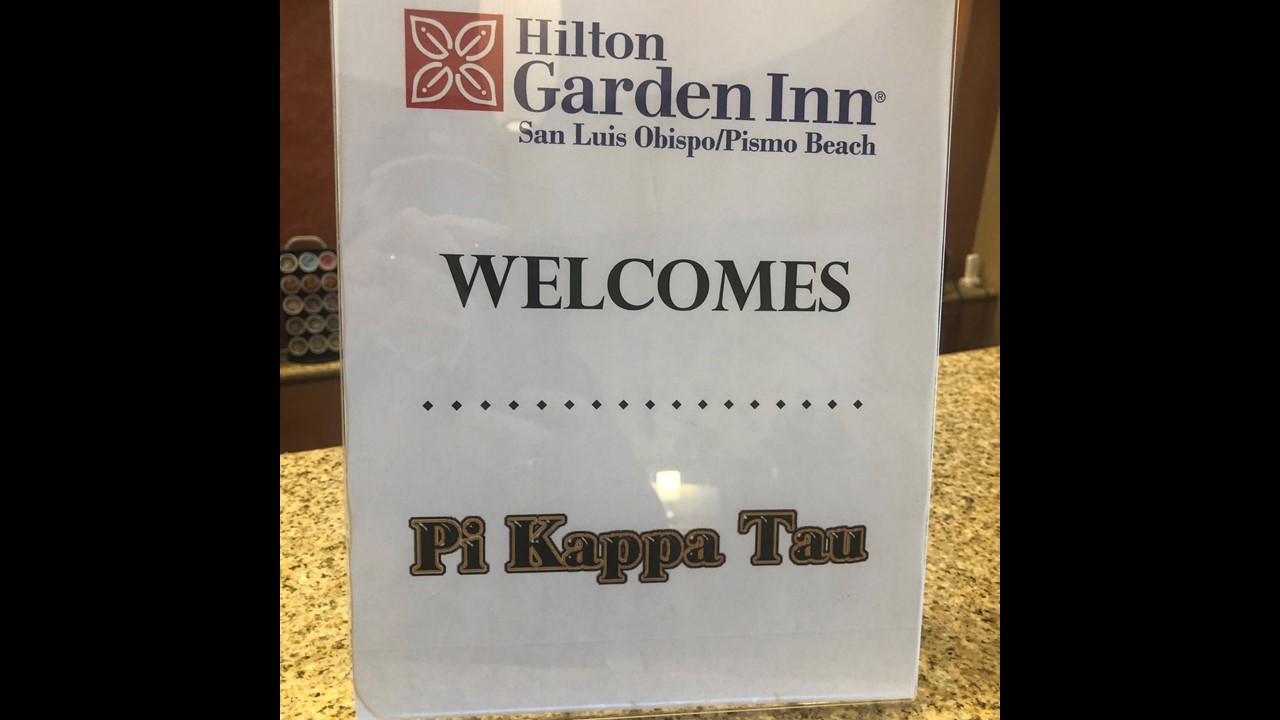 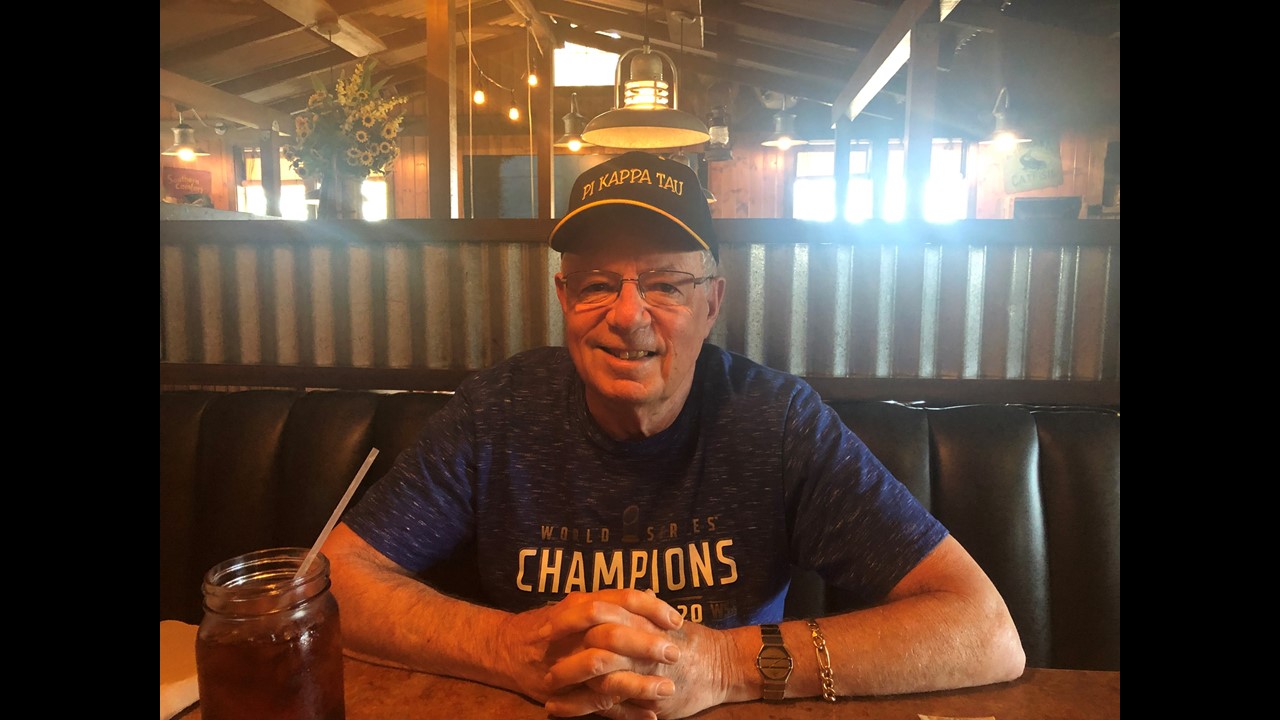 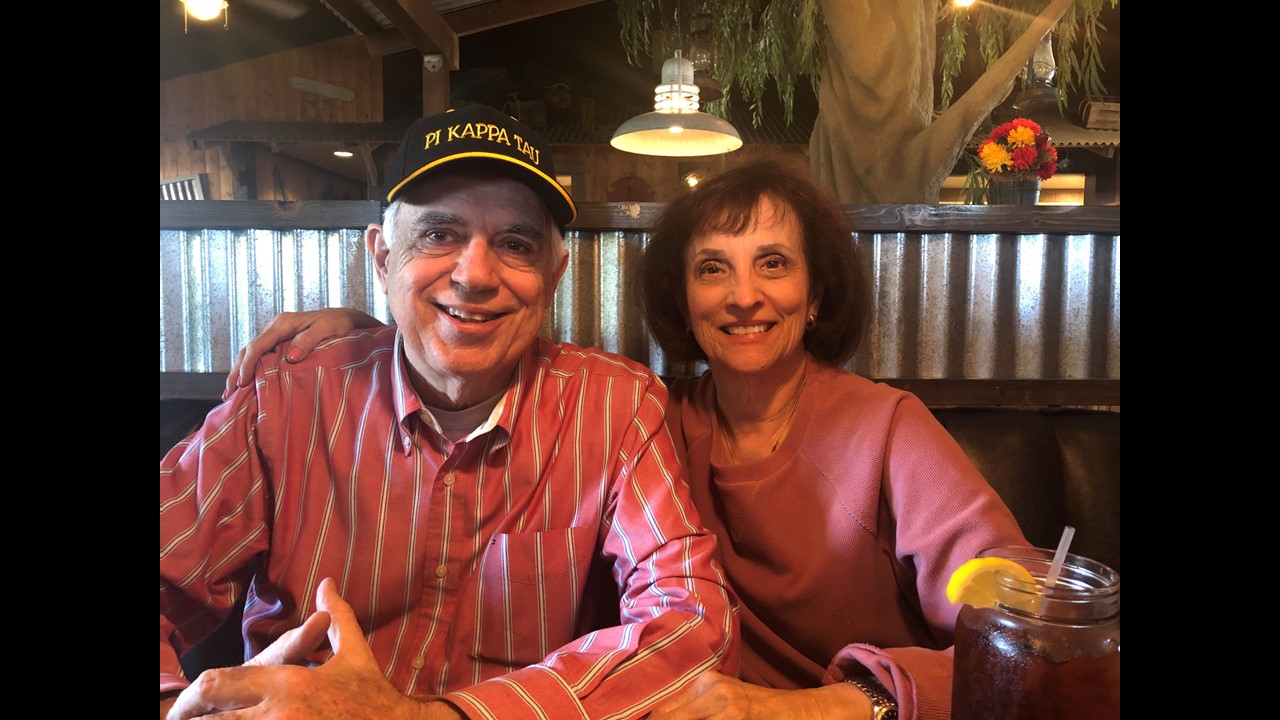 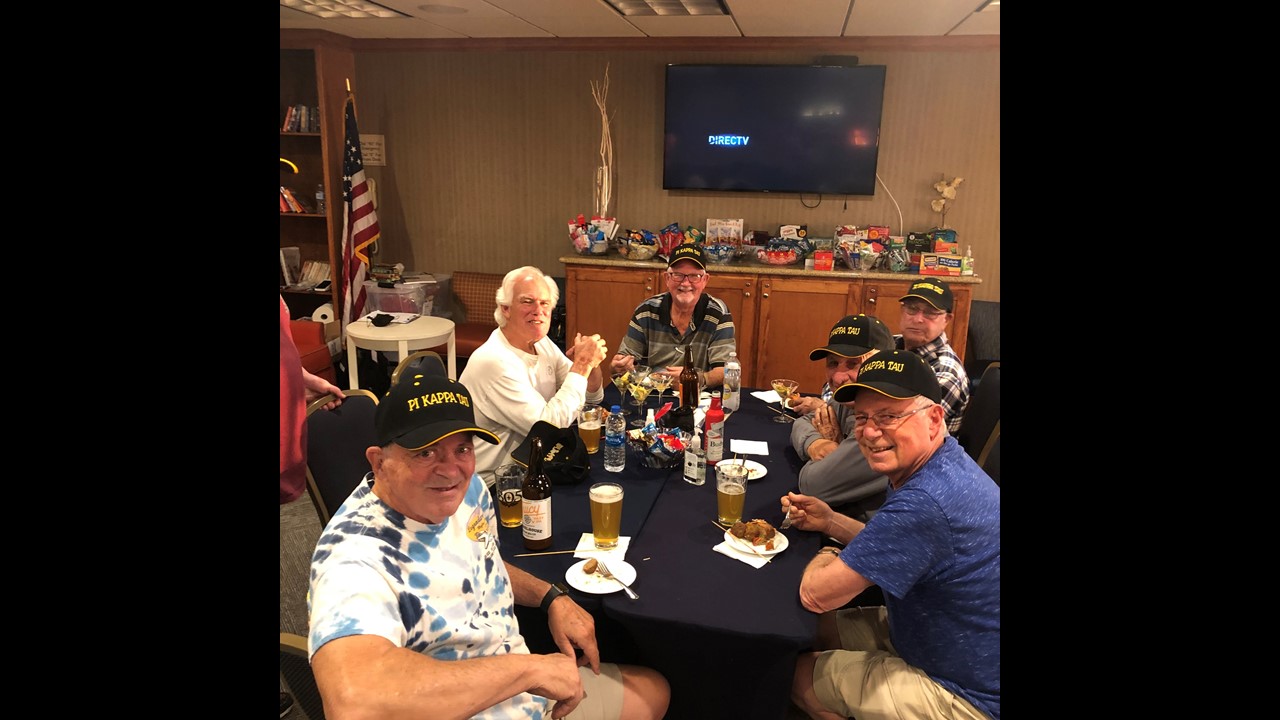 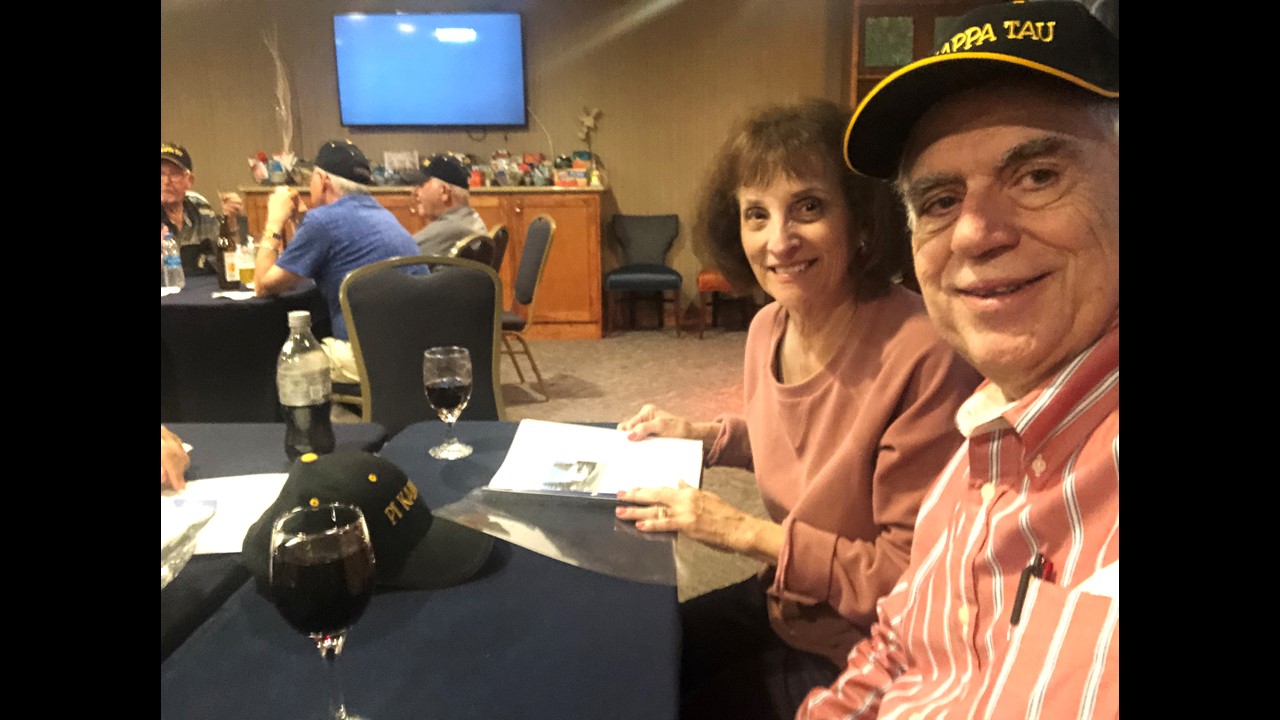 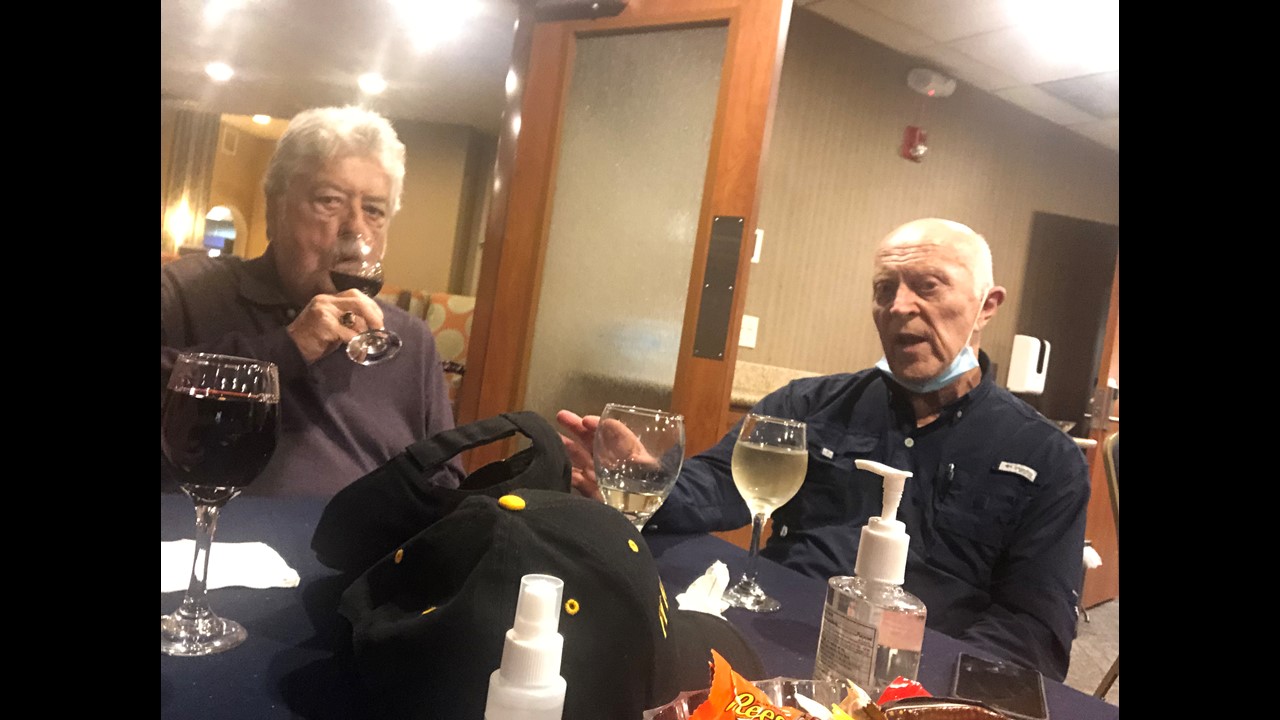 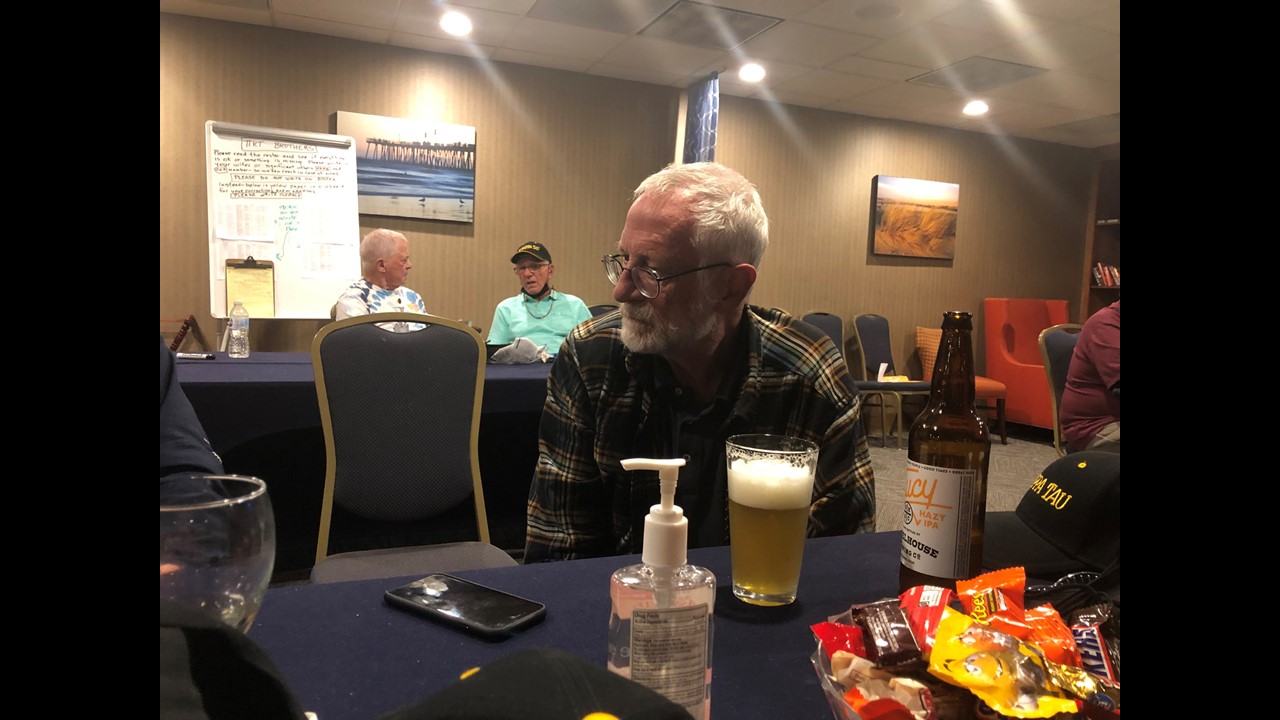 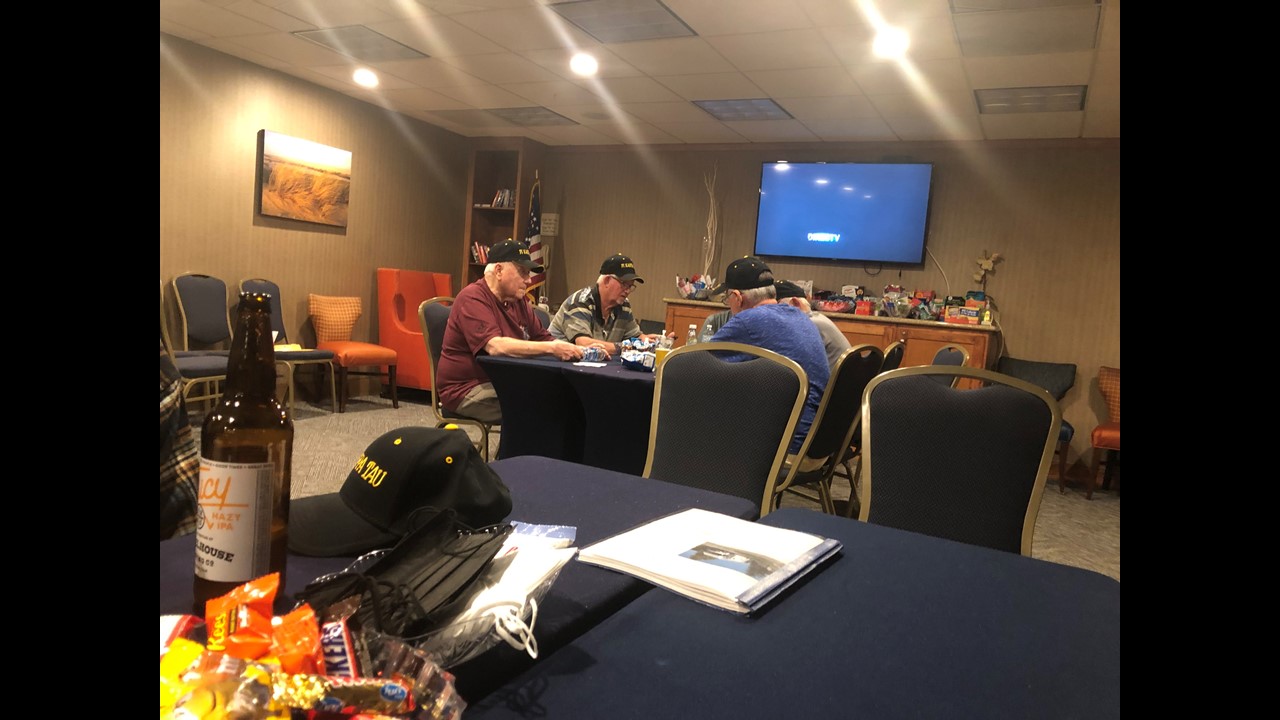 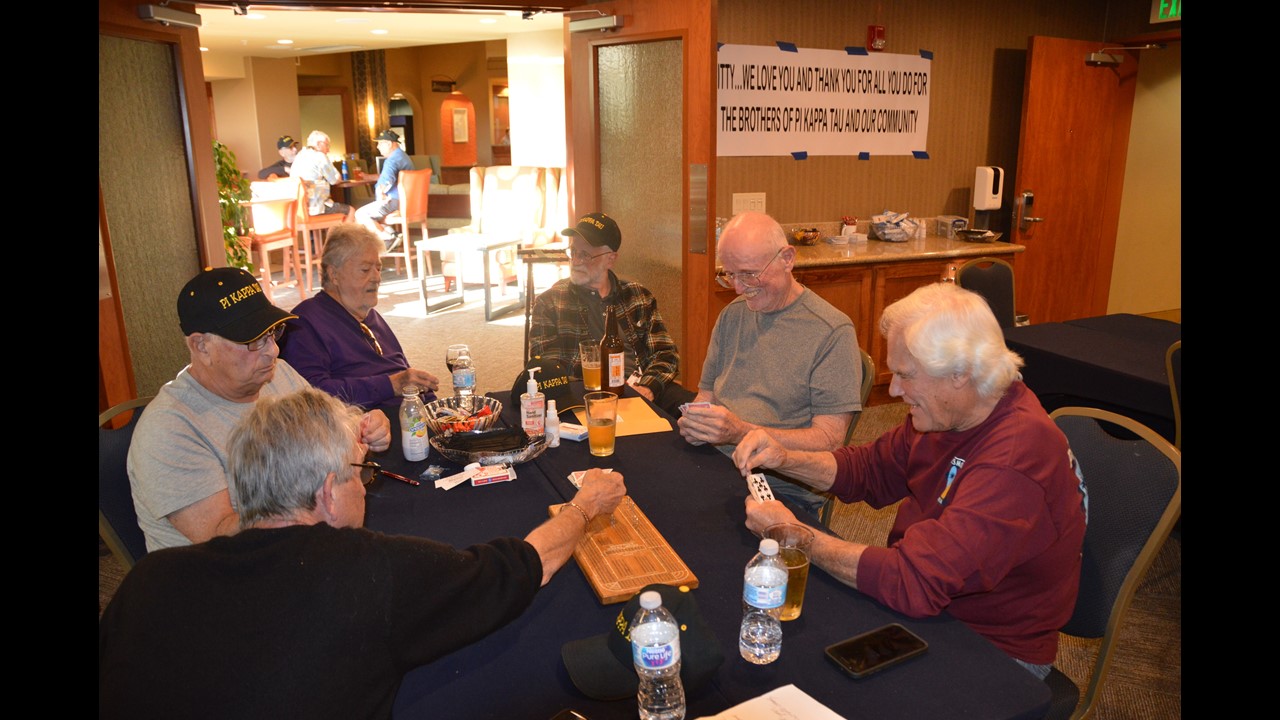 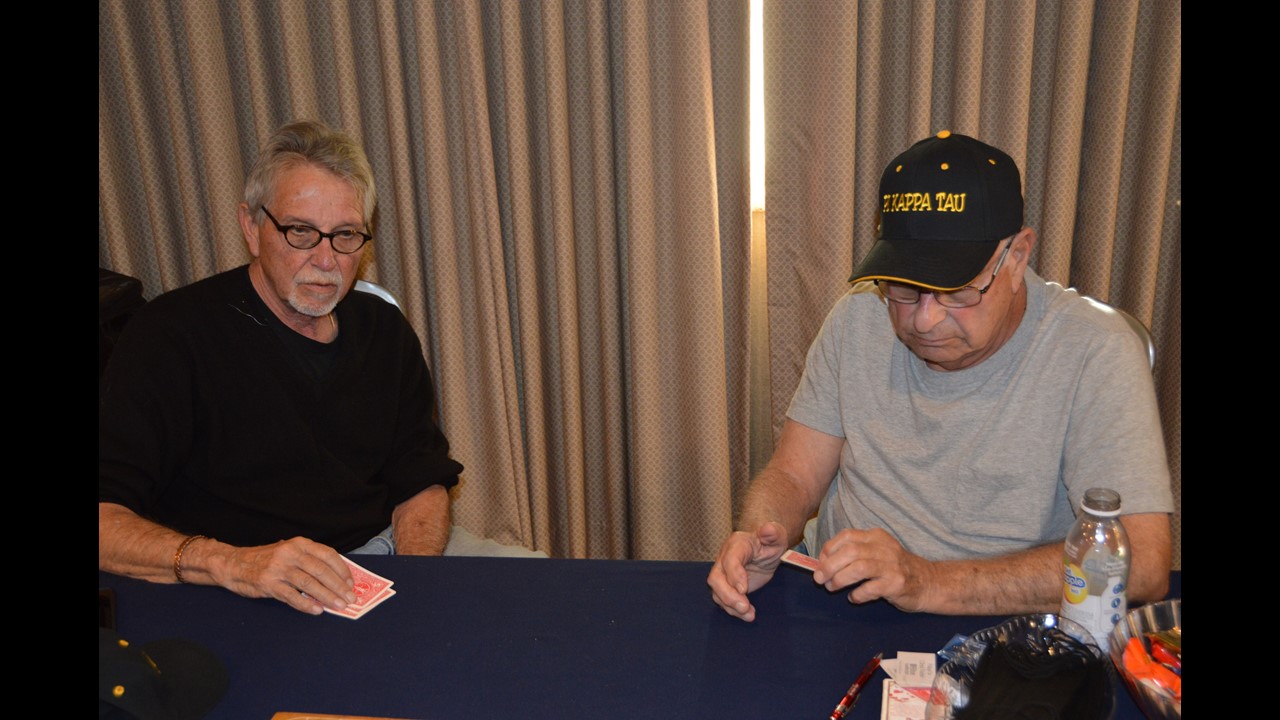 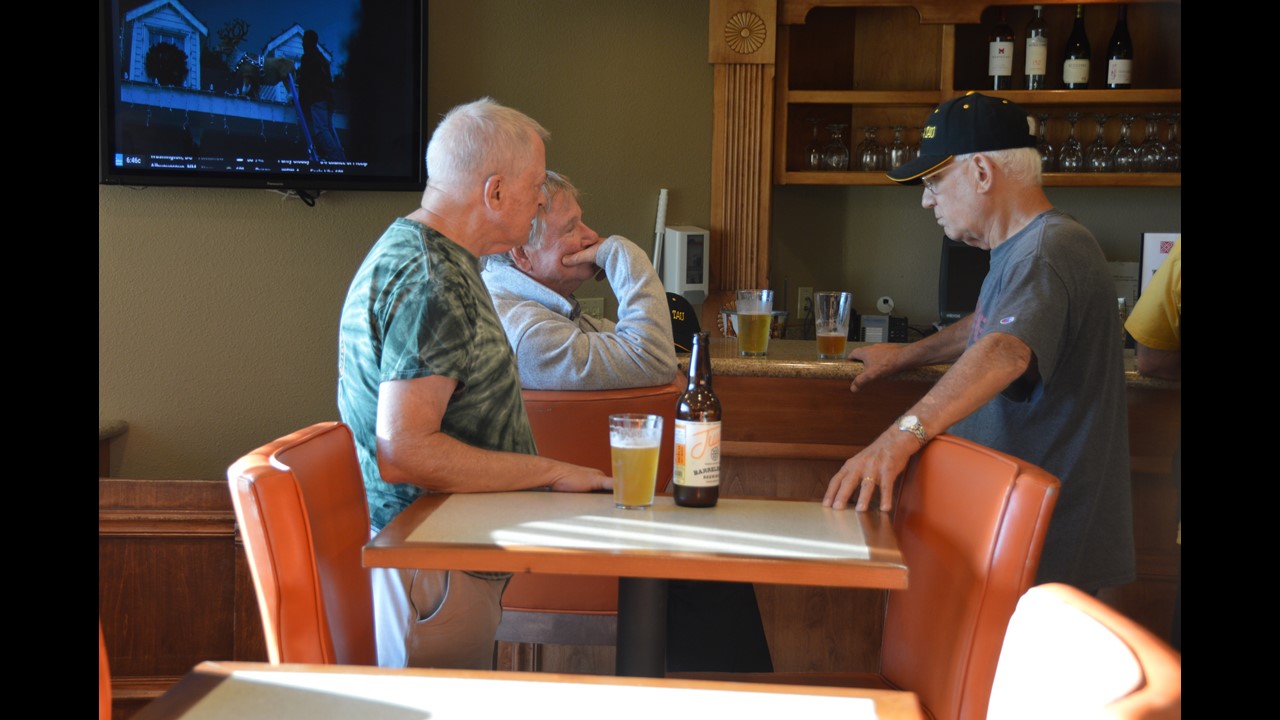 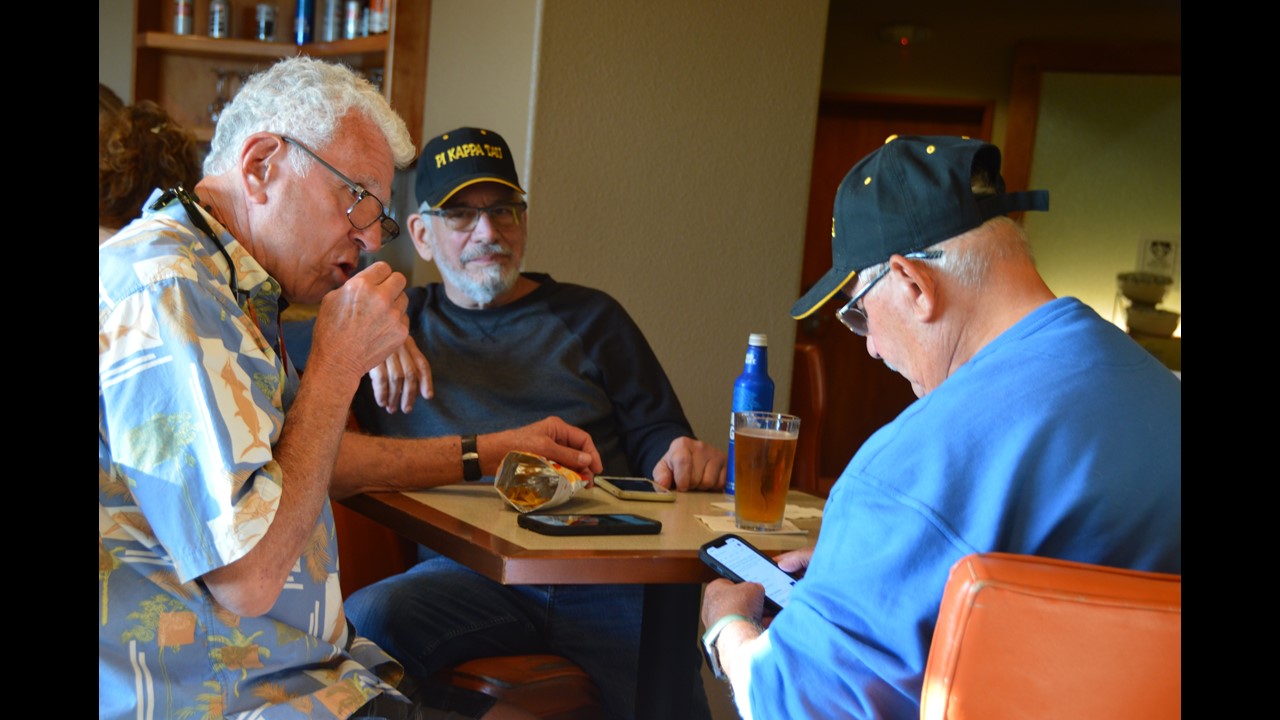 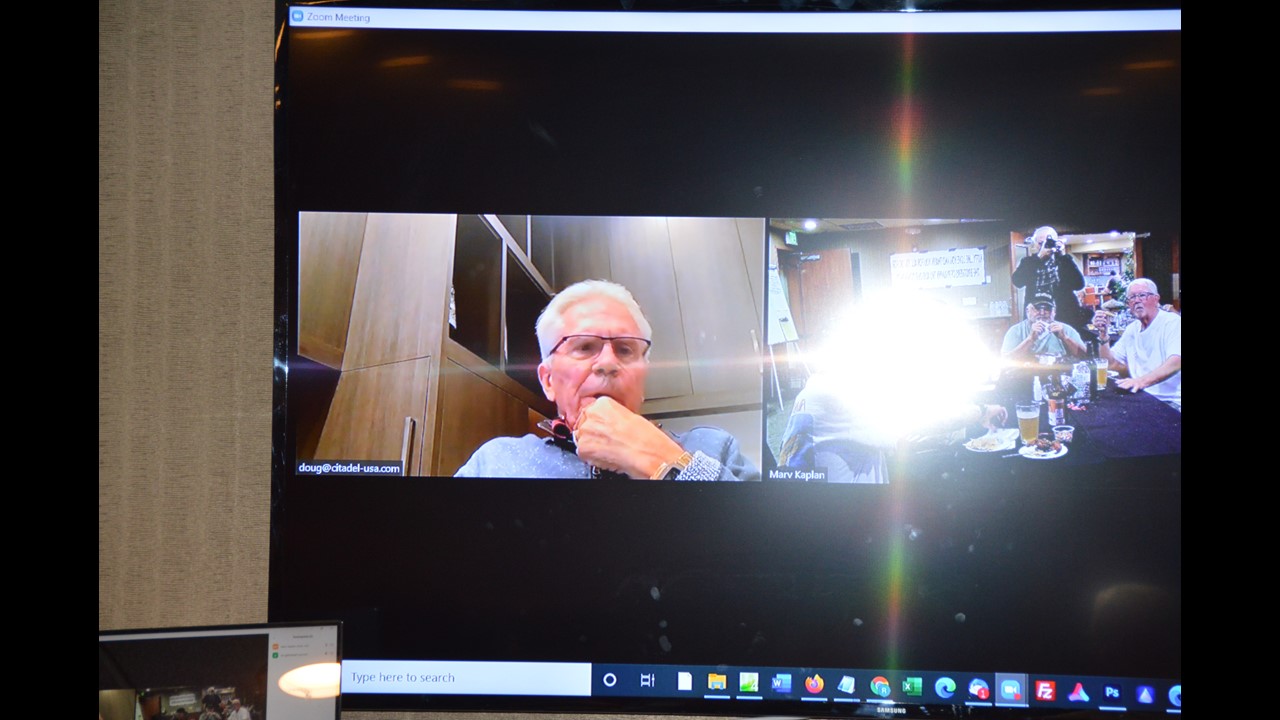 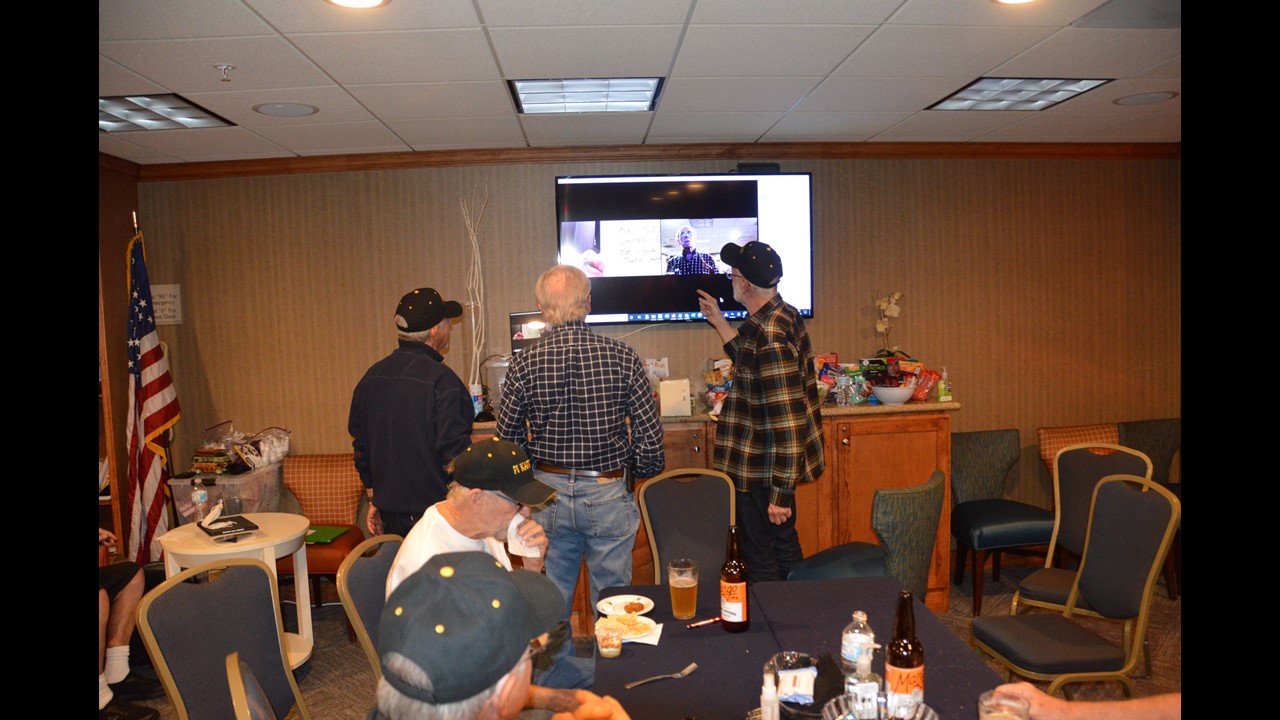 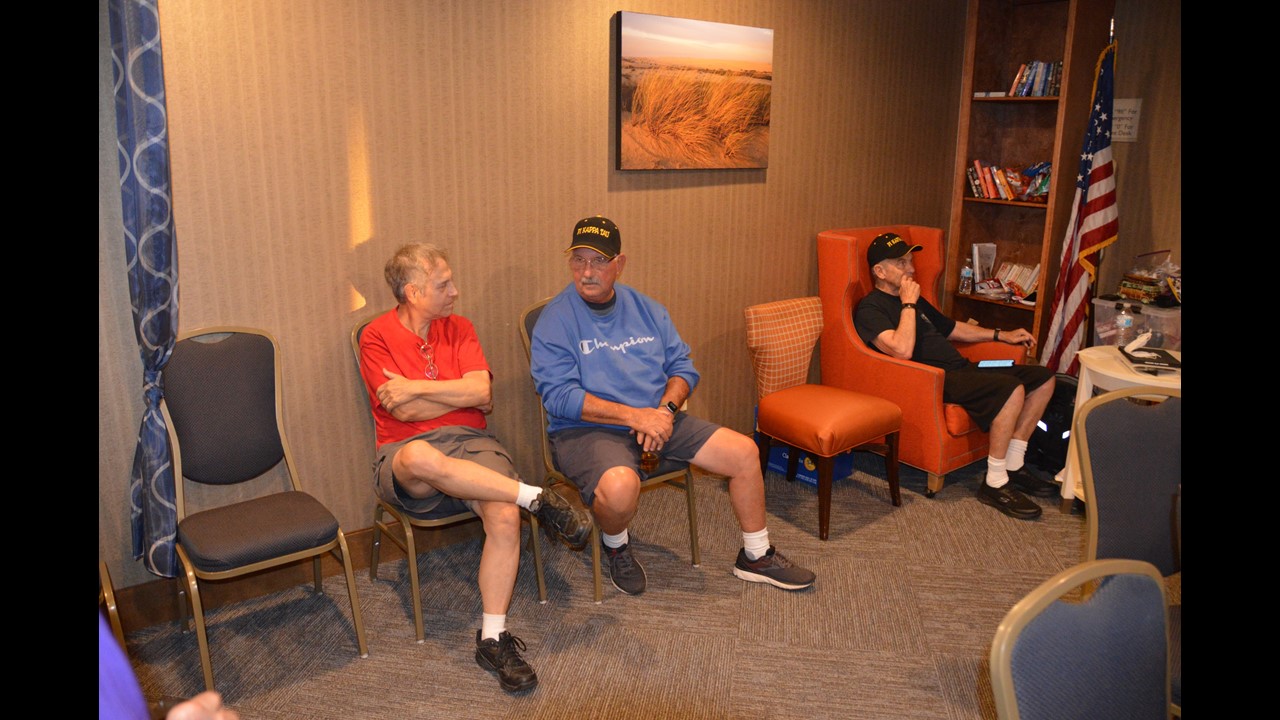 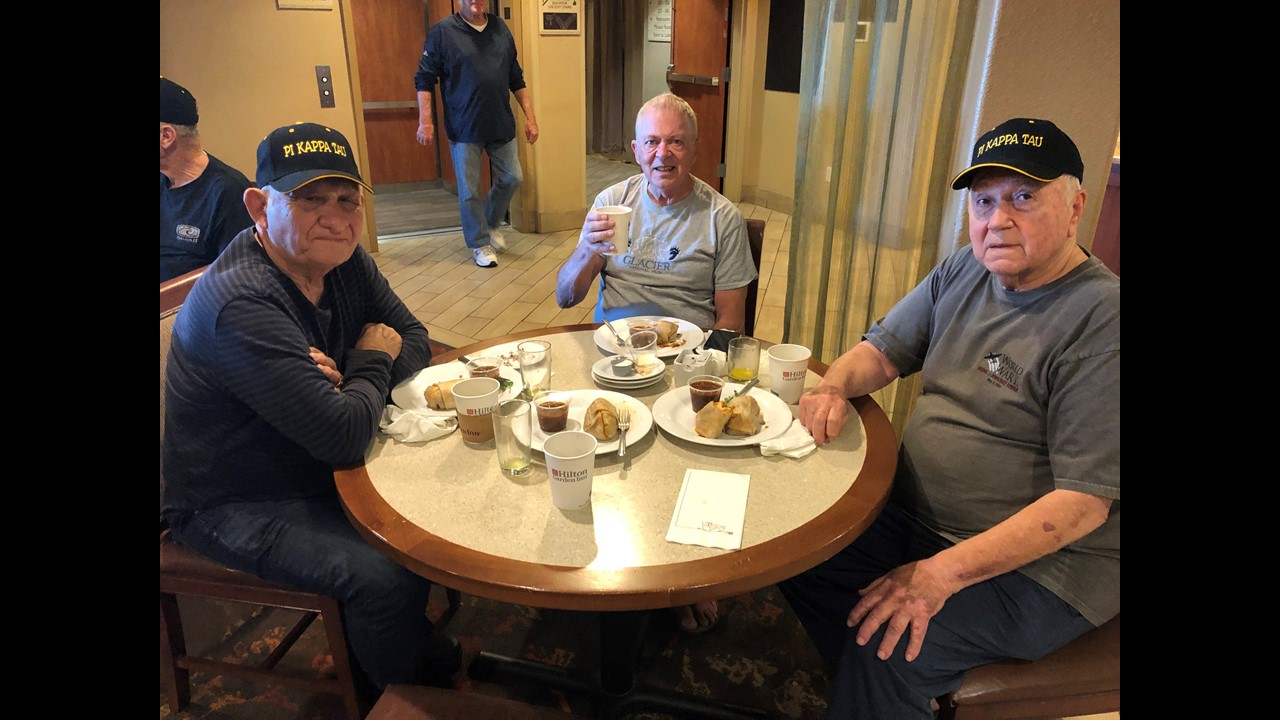 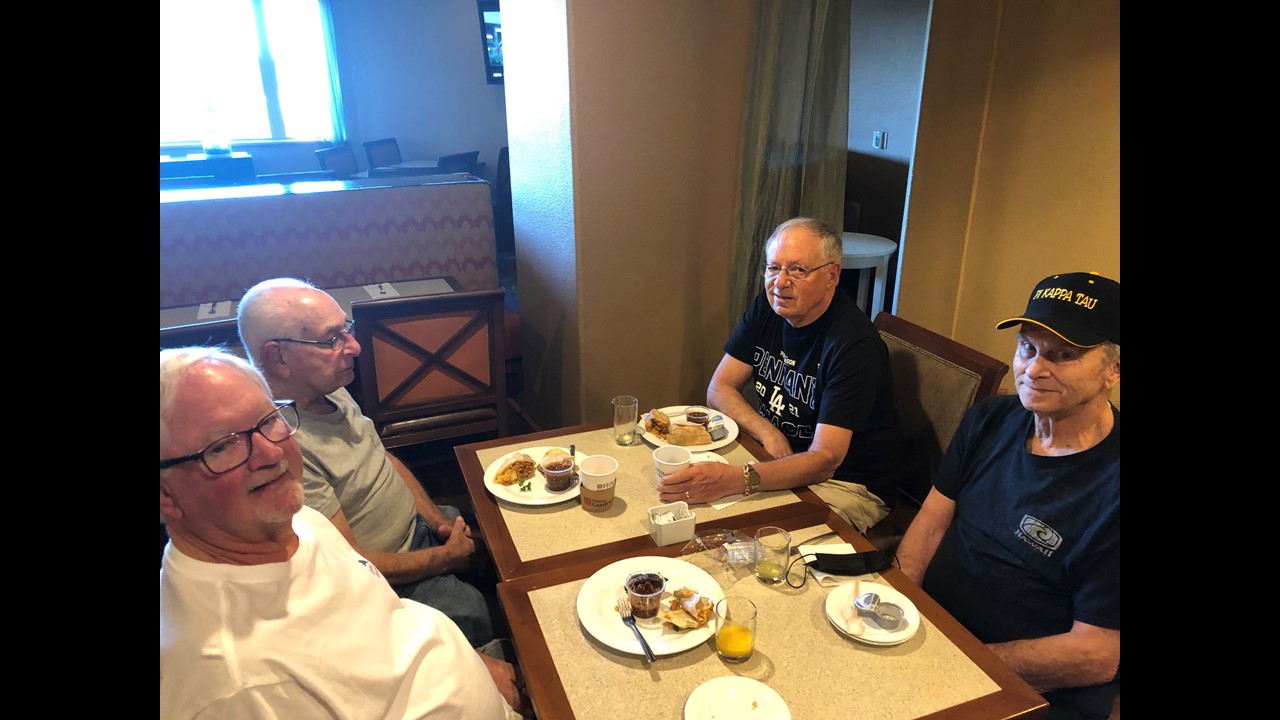 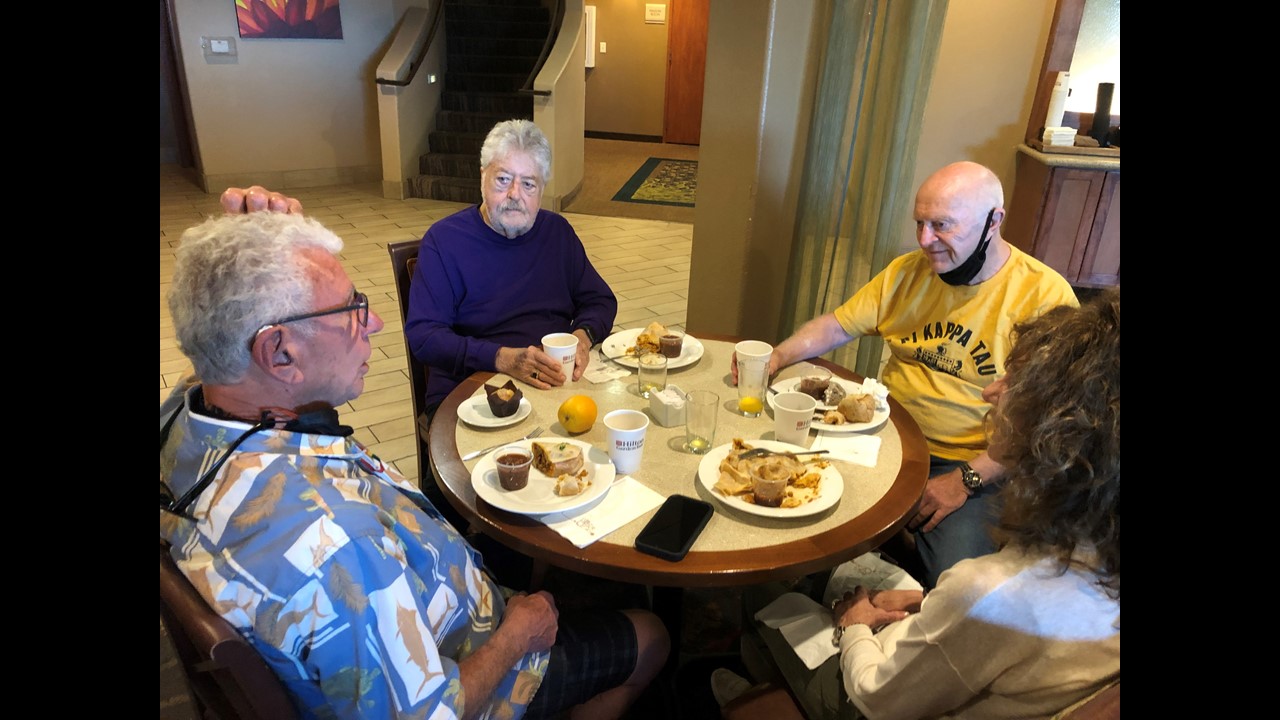 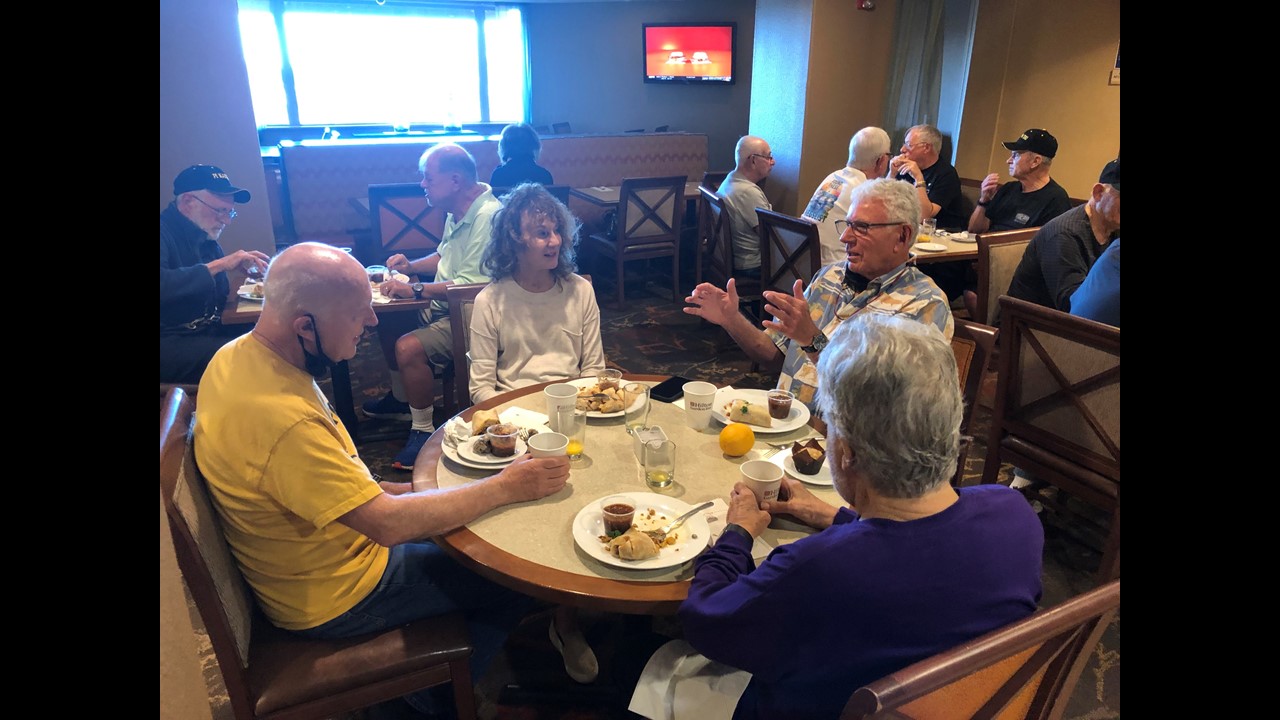 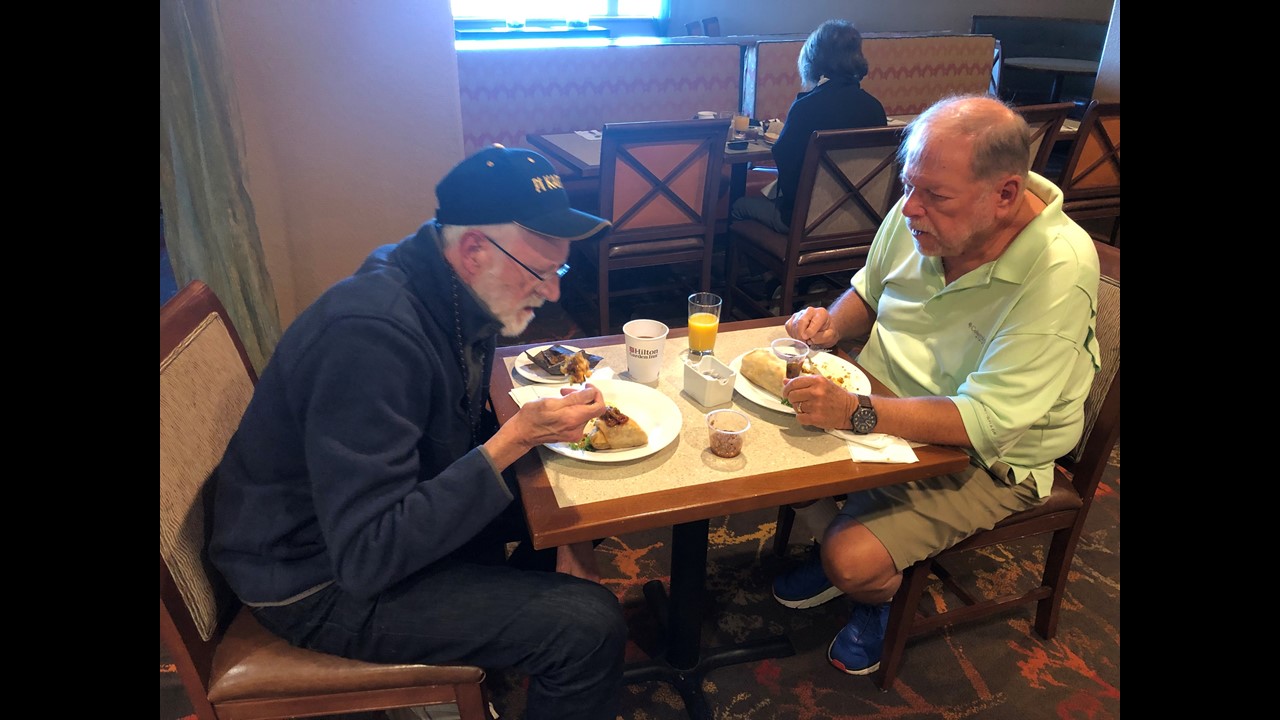 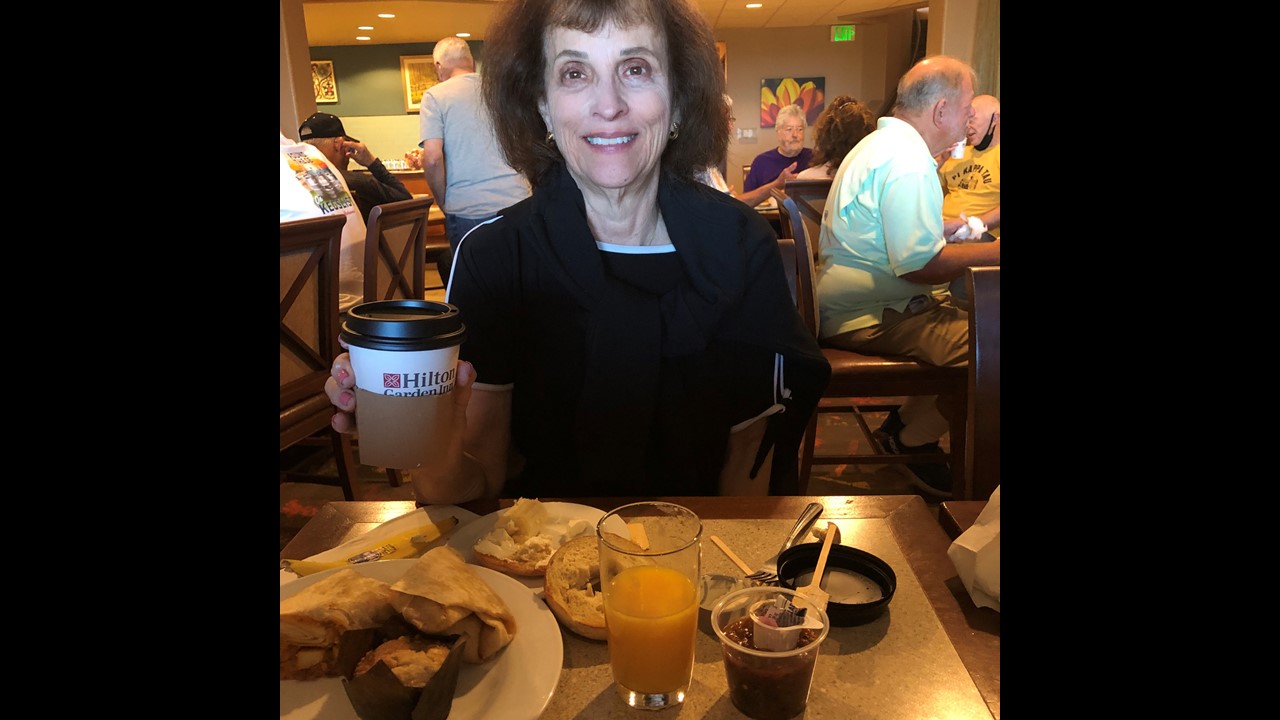 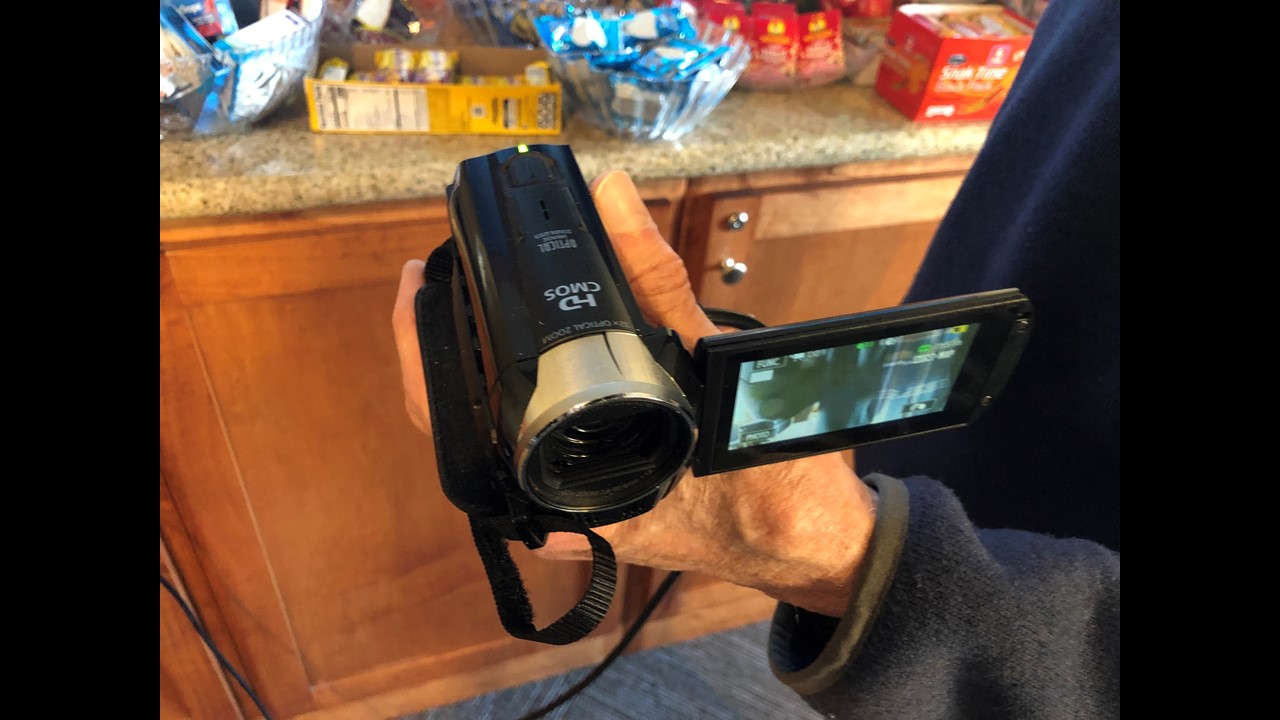 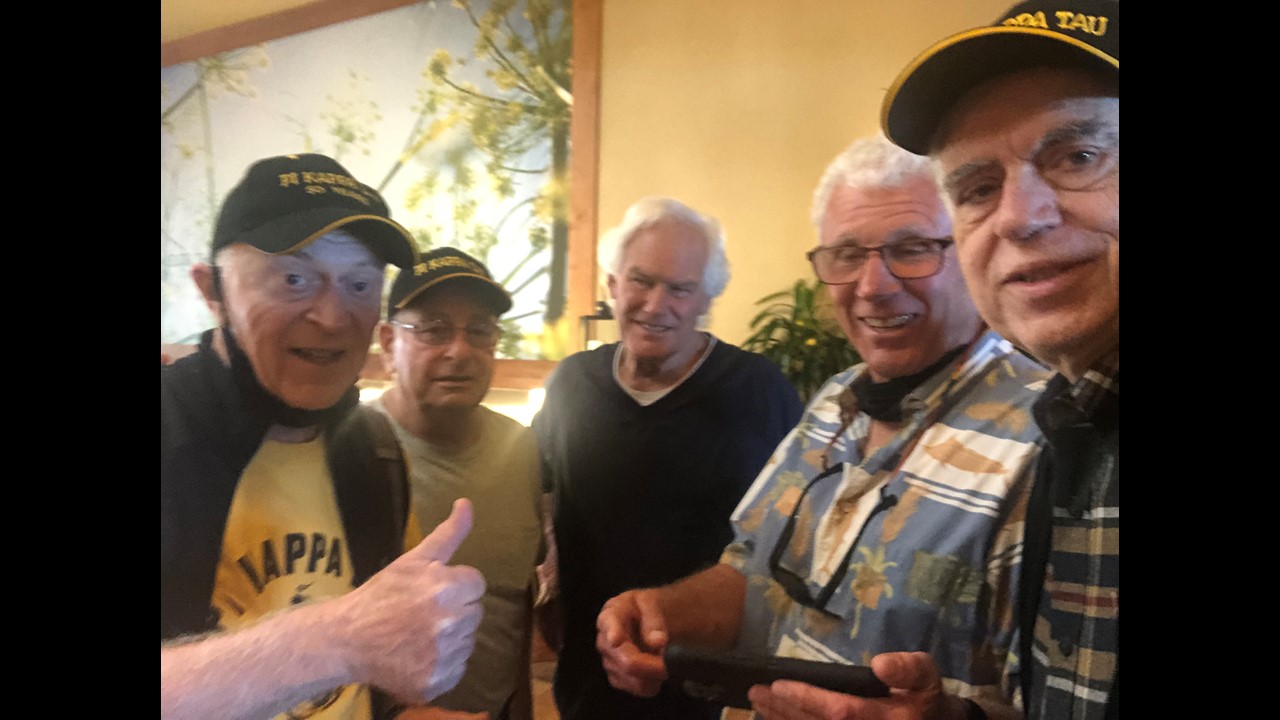 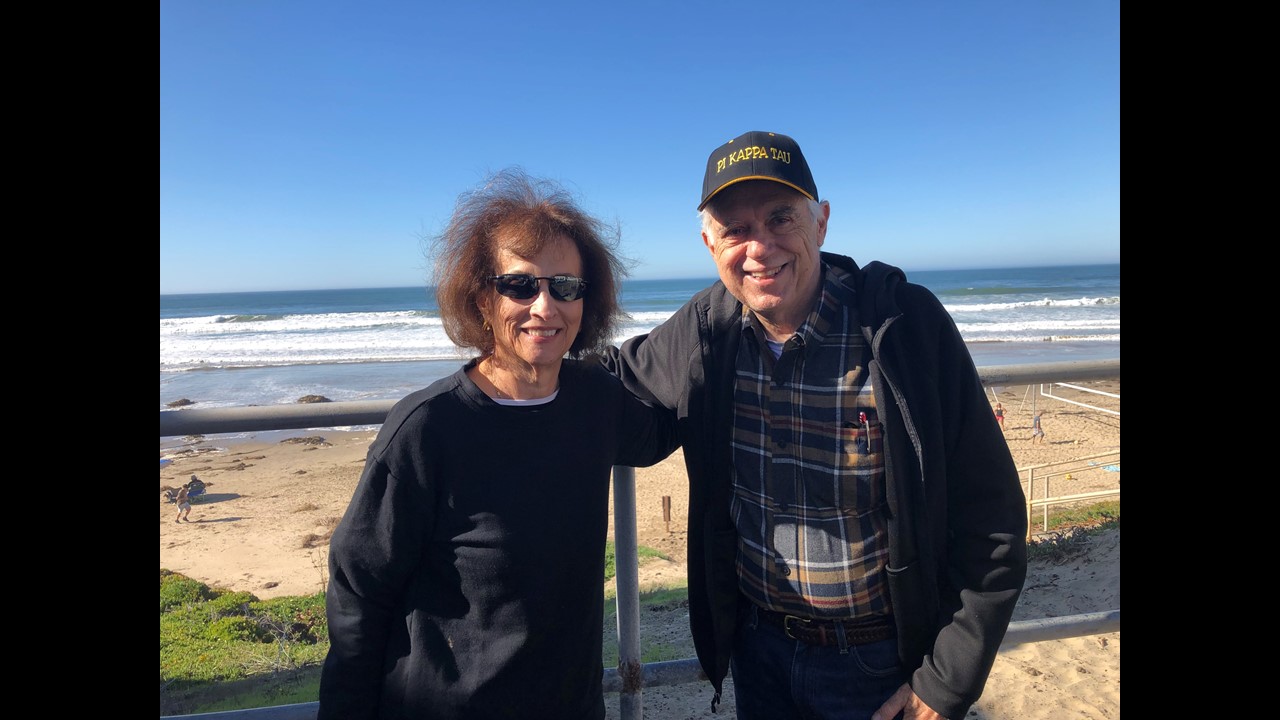 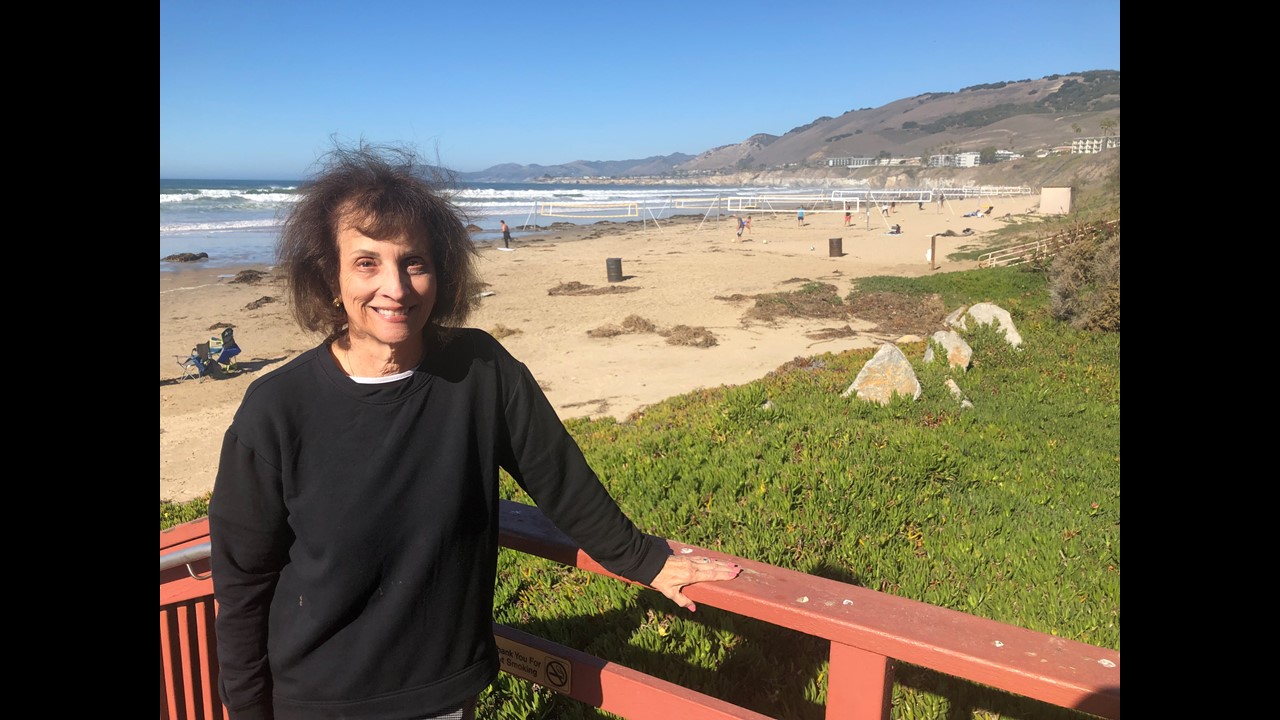 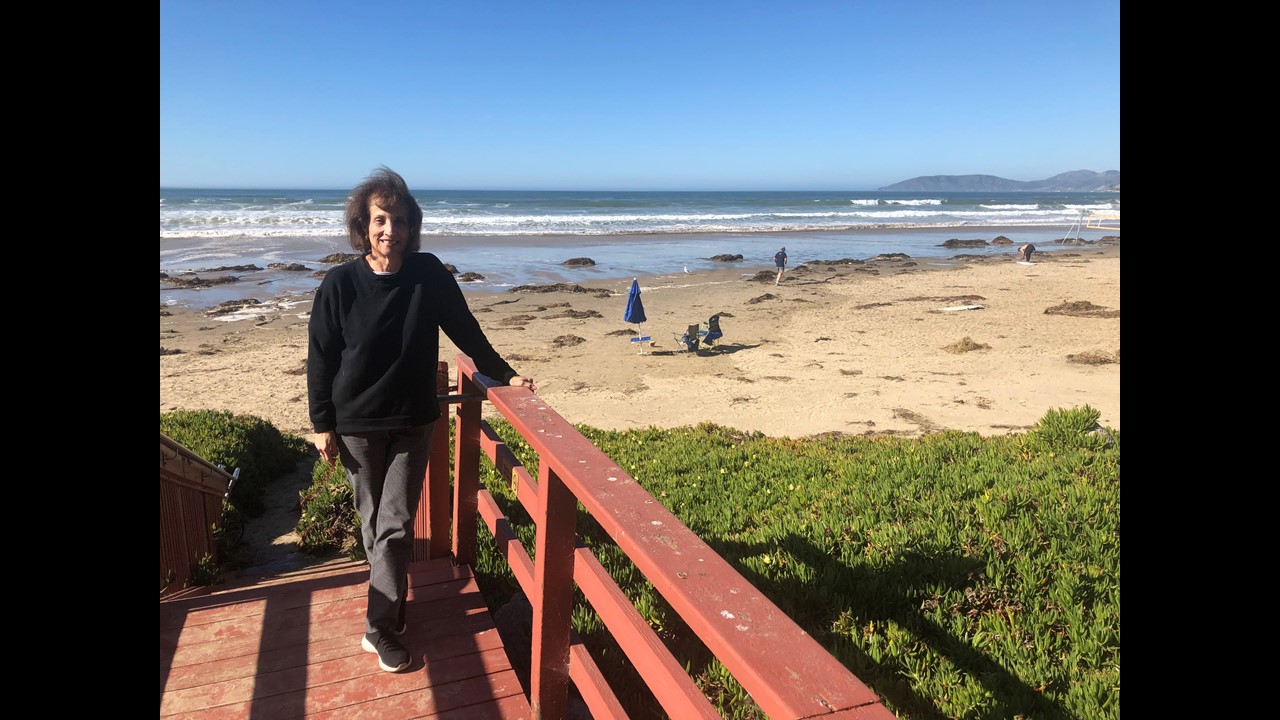 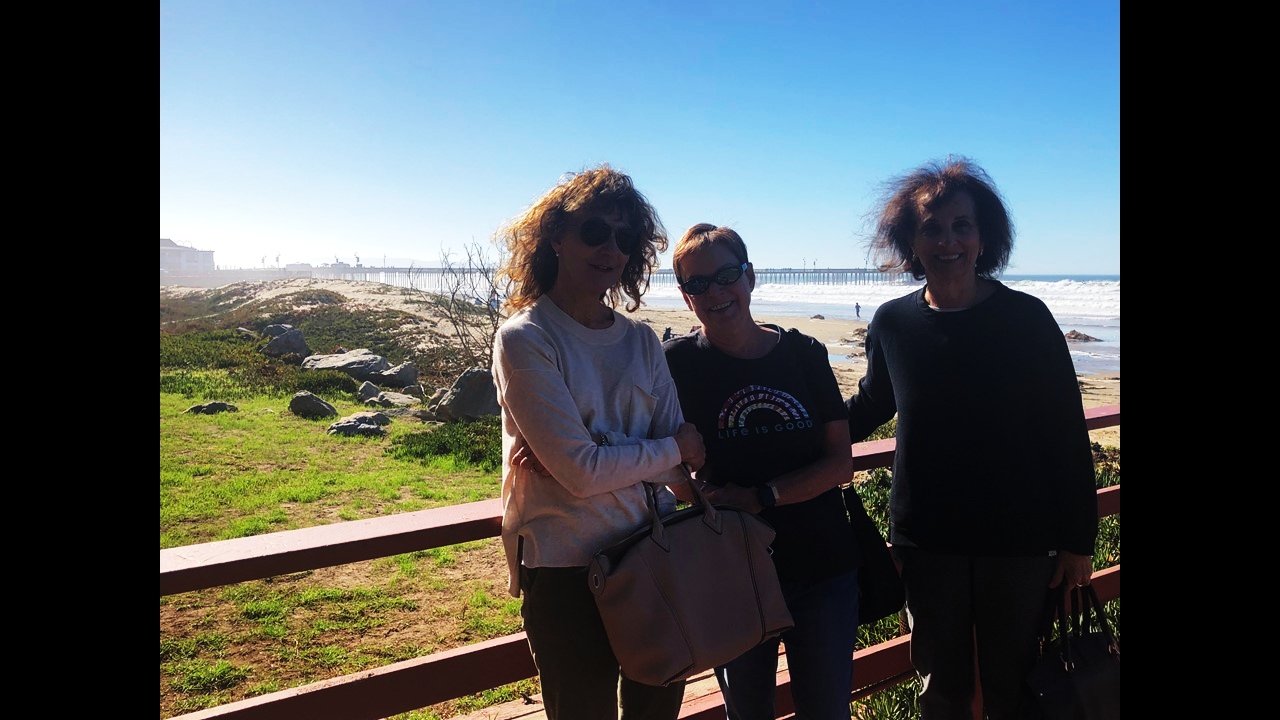 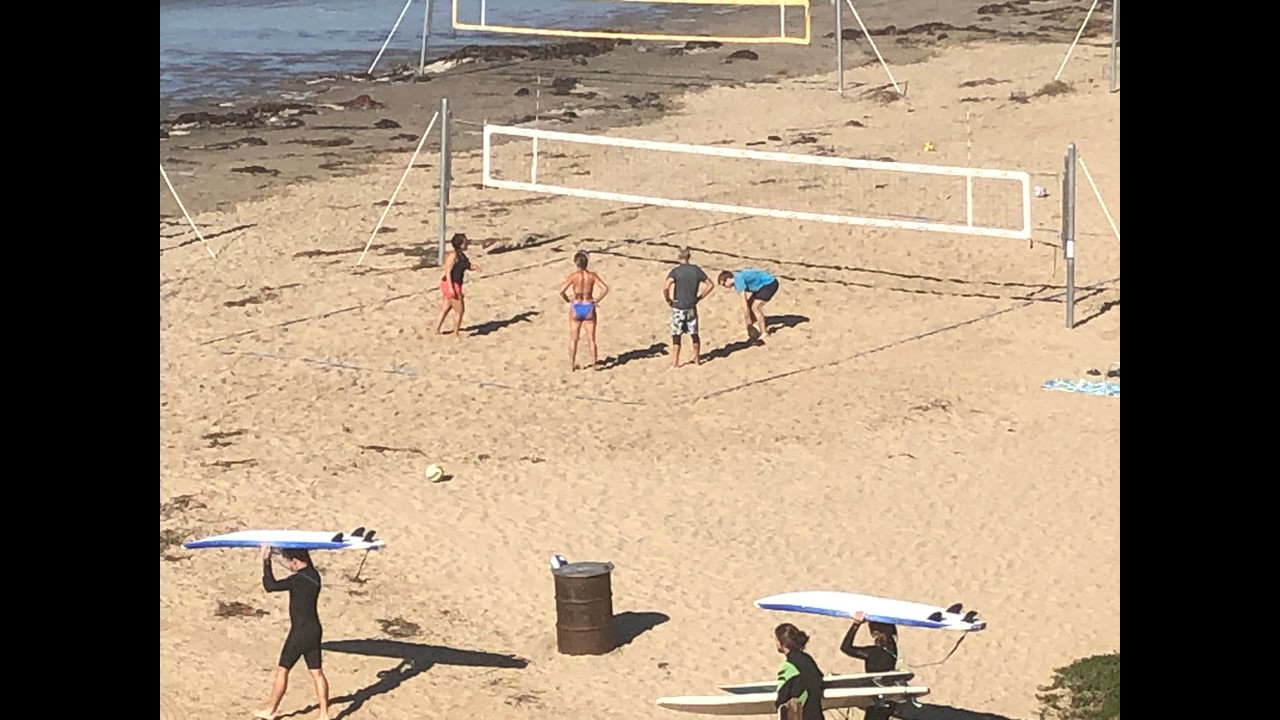 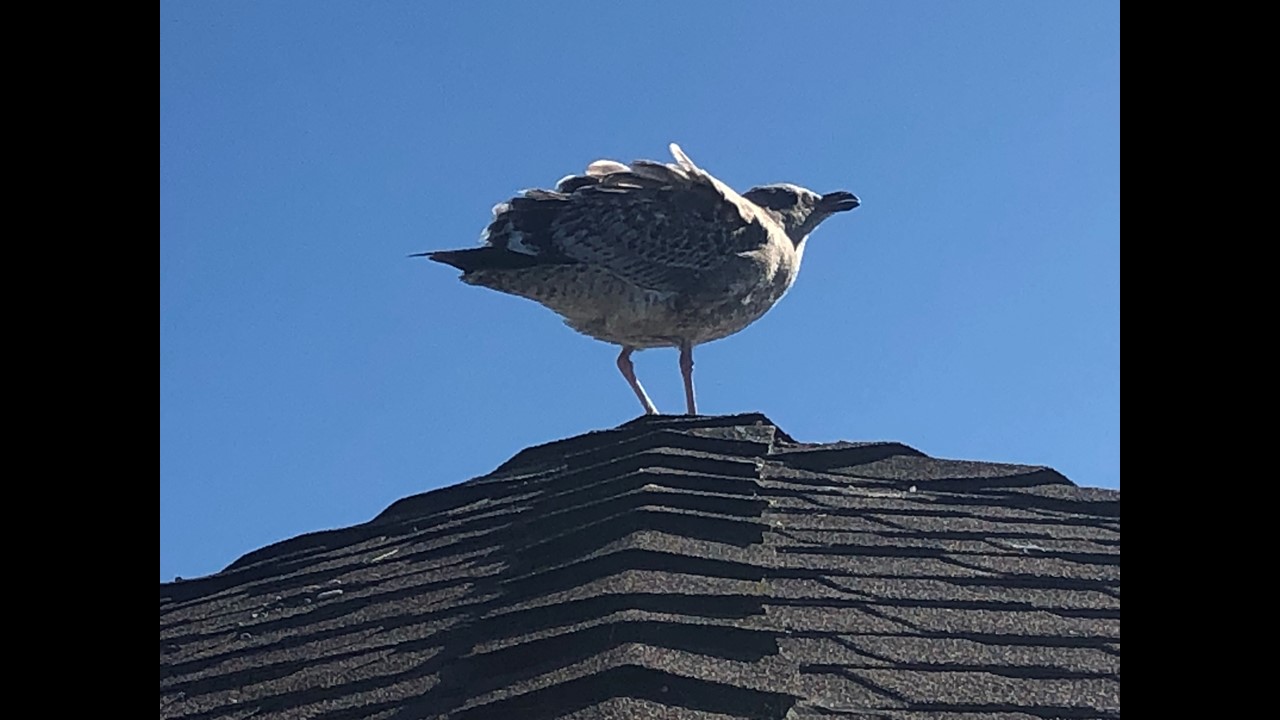 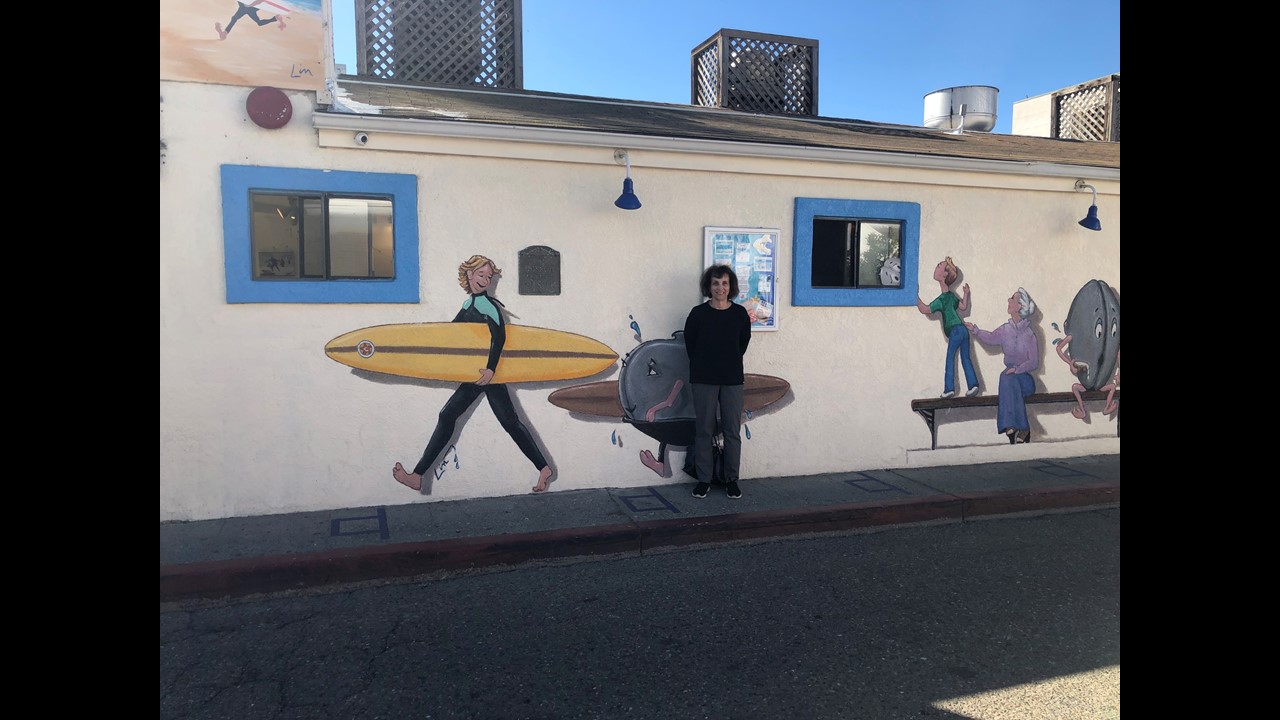 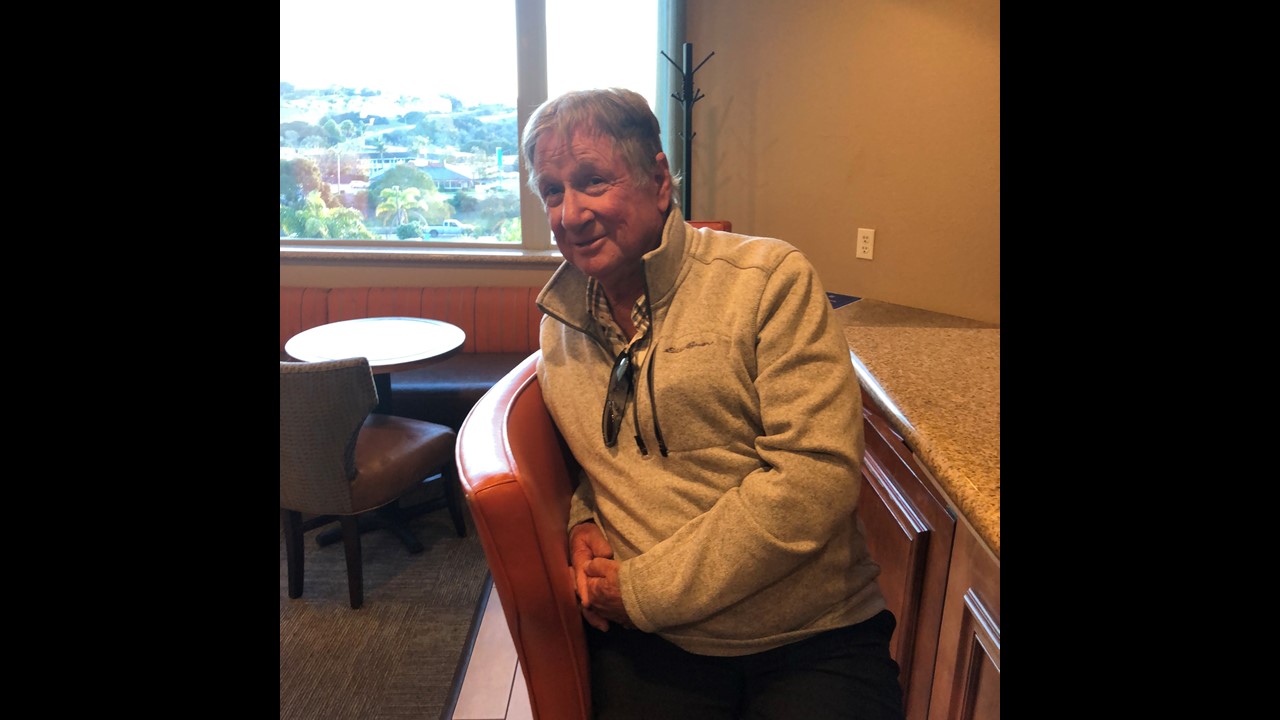 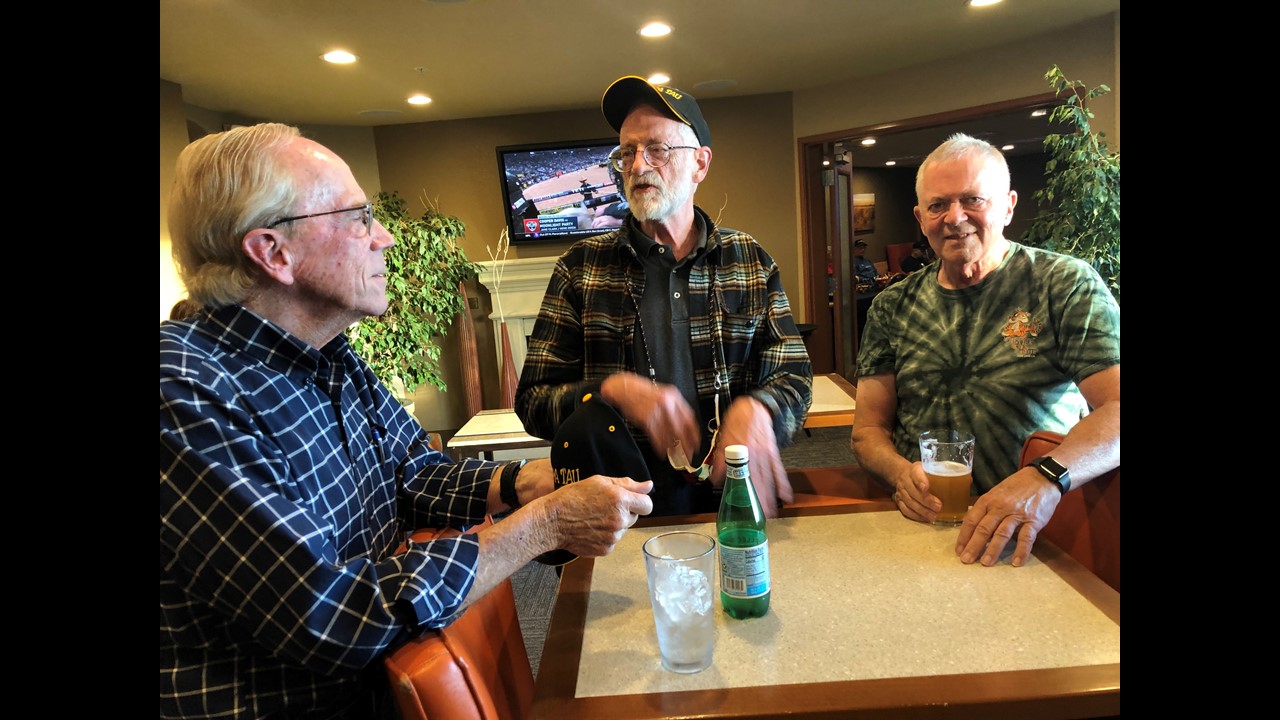 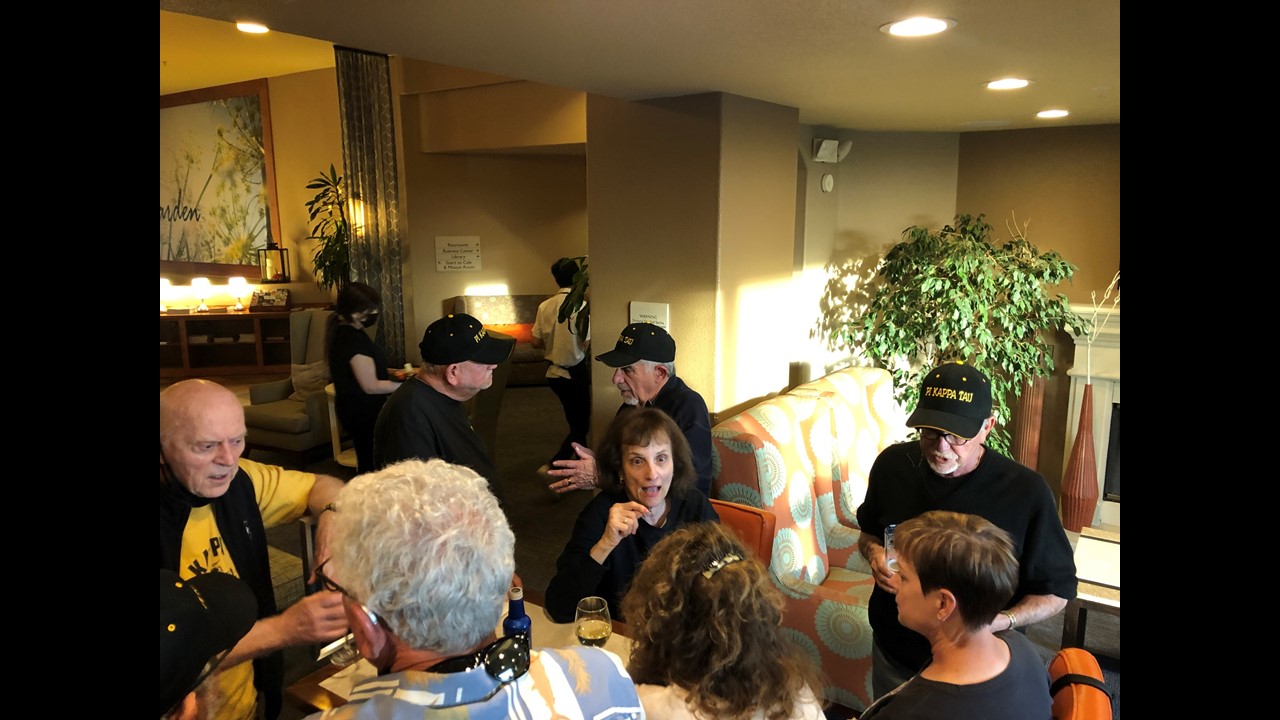 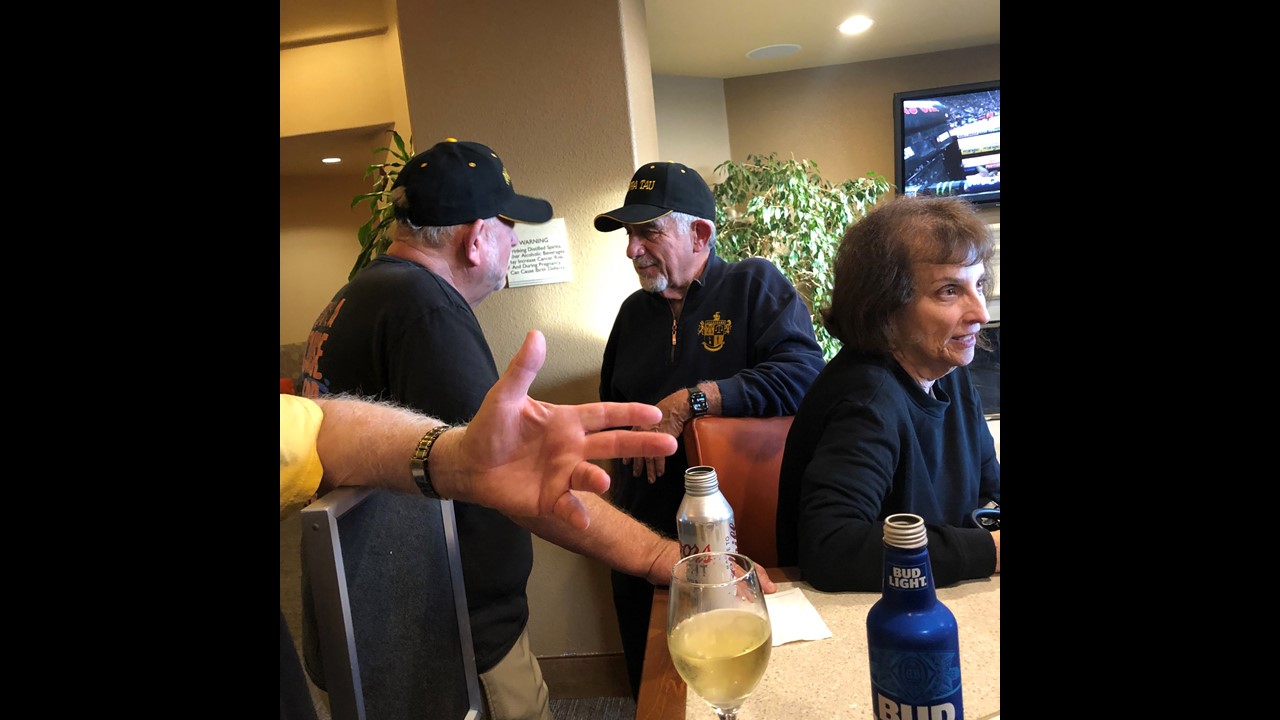 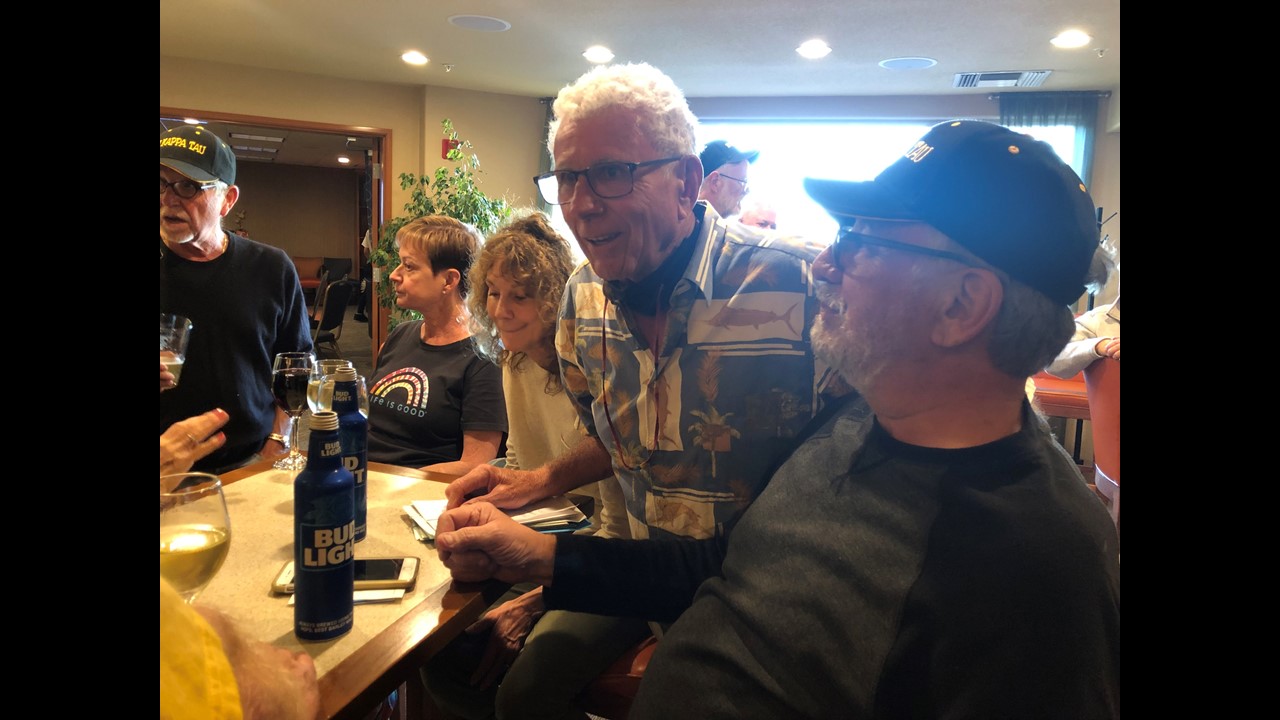 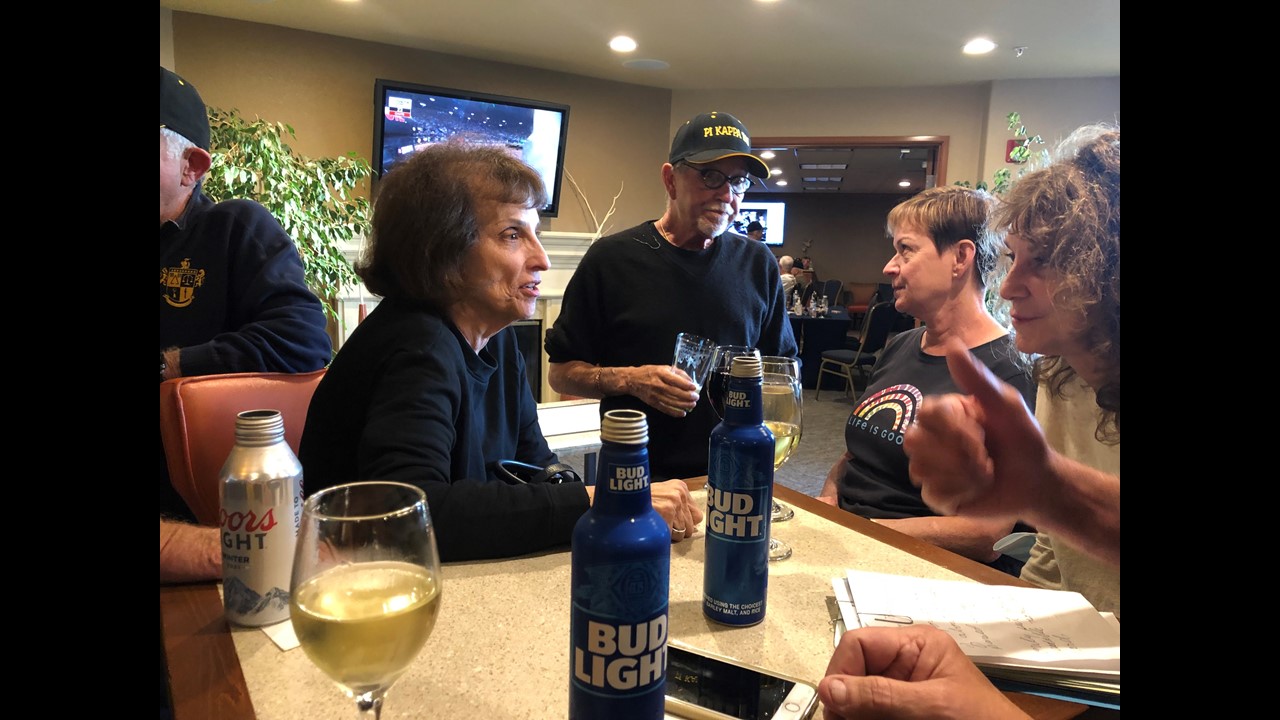 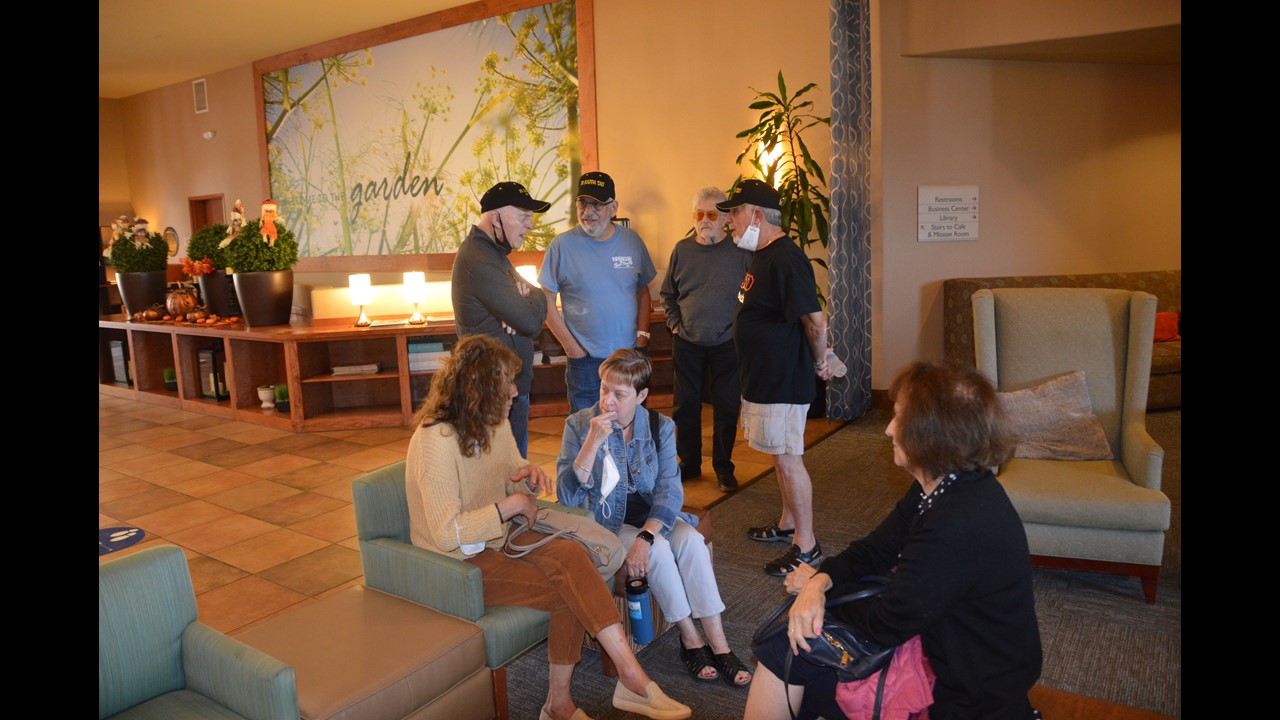 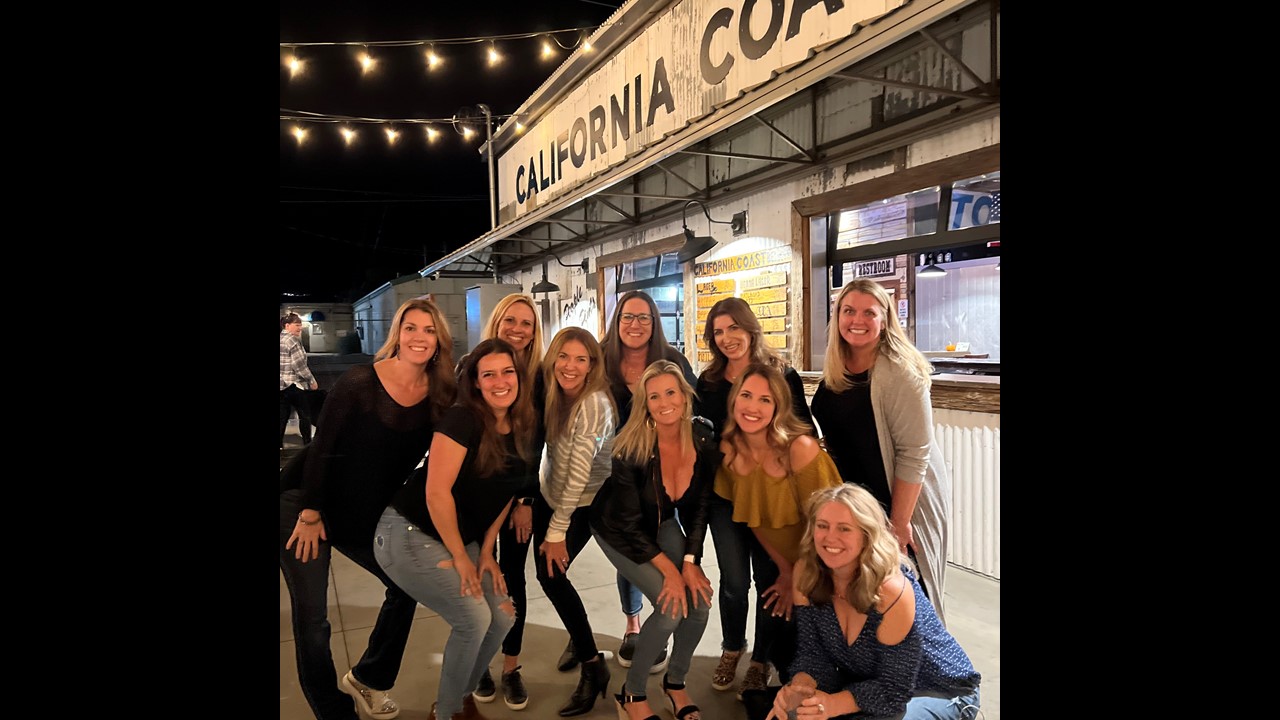 Meanwhile, in Paso Robles,Cagle’s daughter Jackie & herY2K Delta Gamma sisters have their own happy reunion….
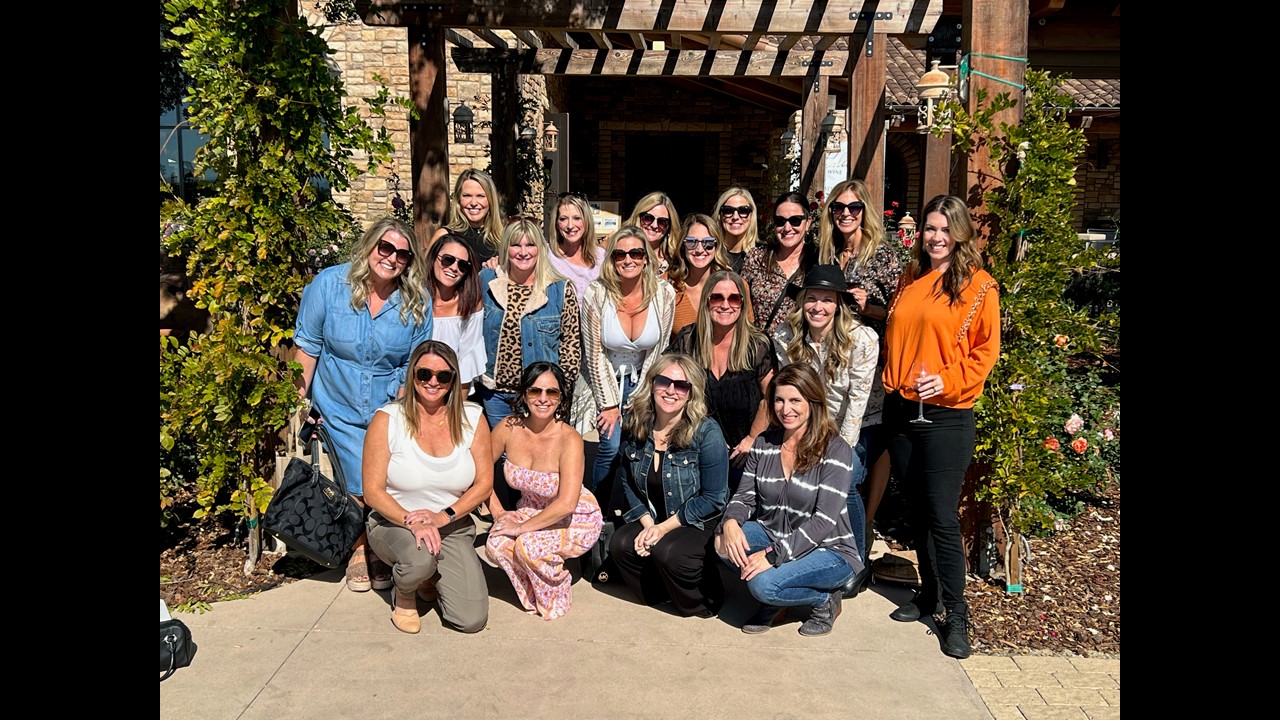 …and moree Fresno State DGsthe next day!
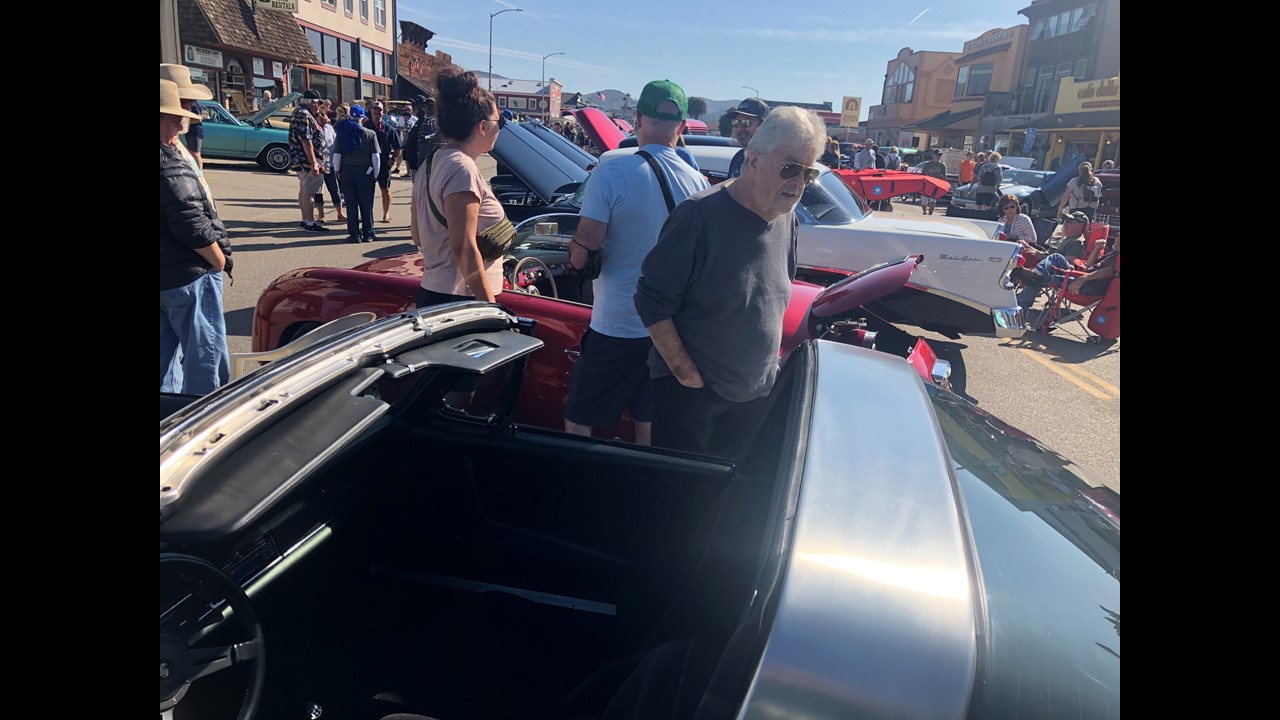 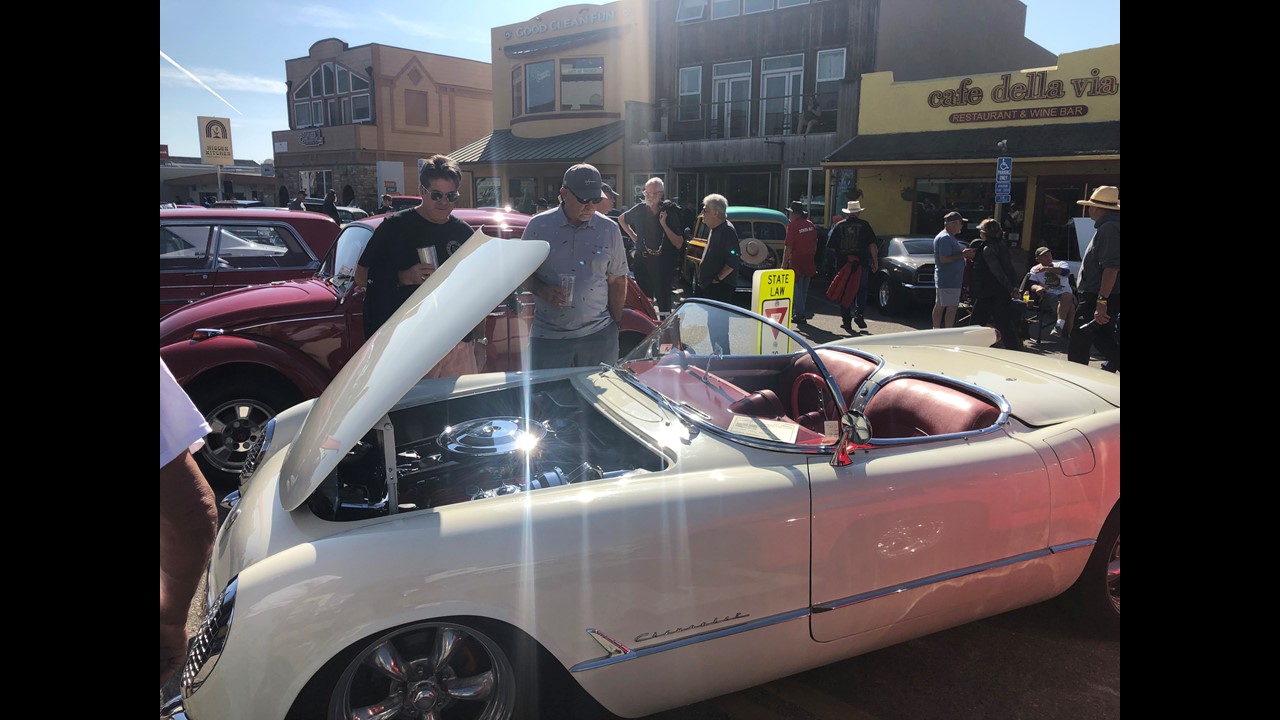 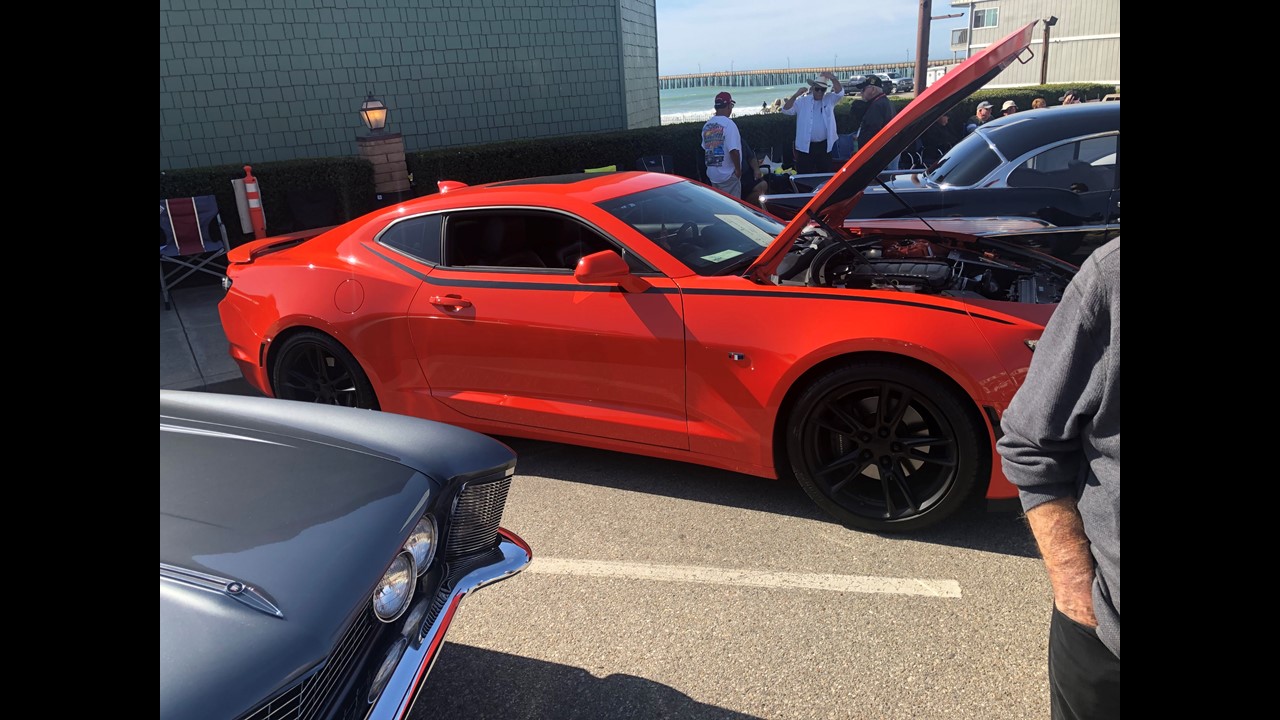 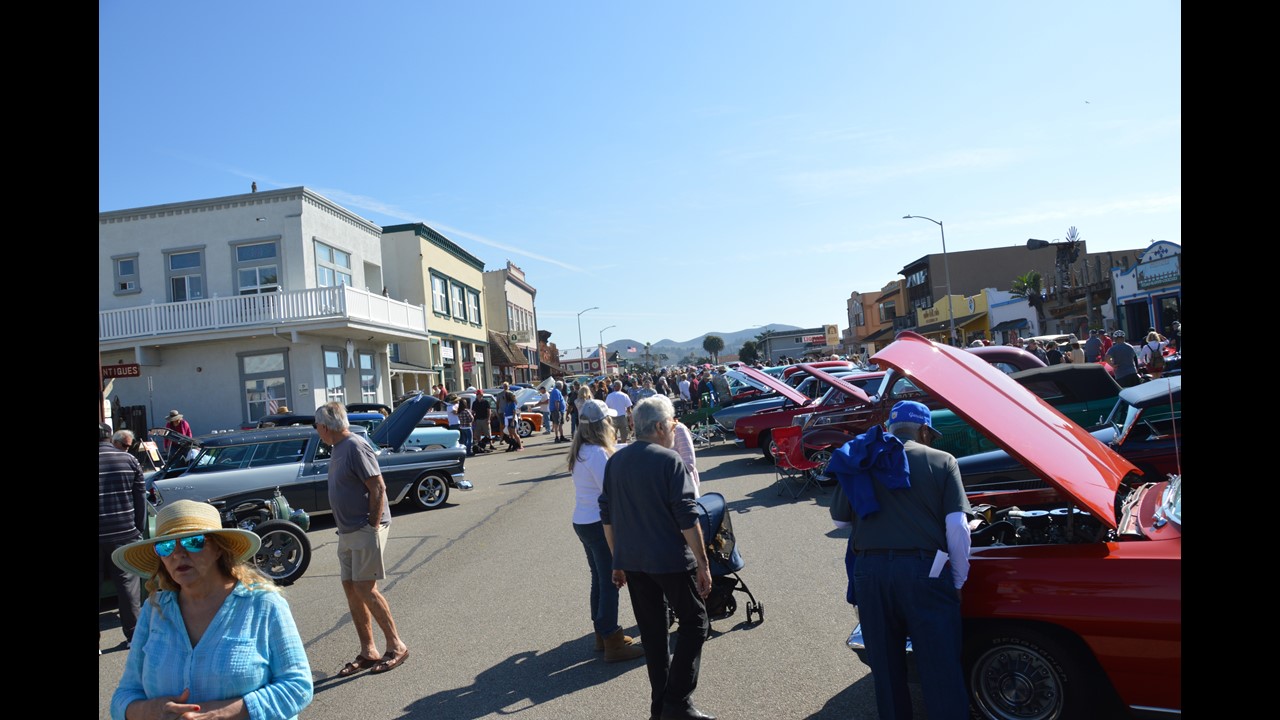 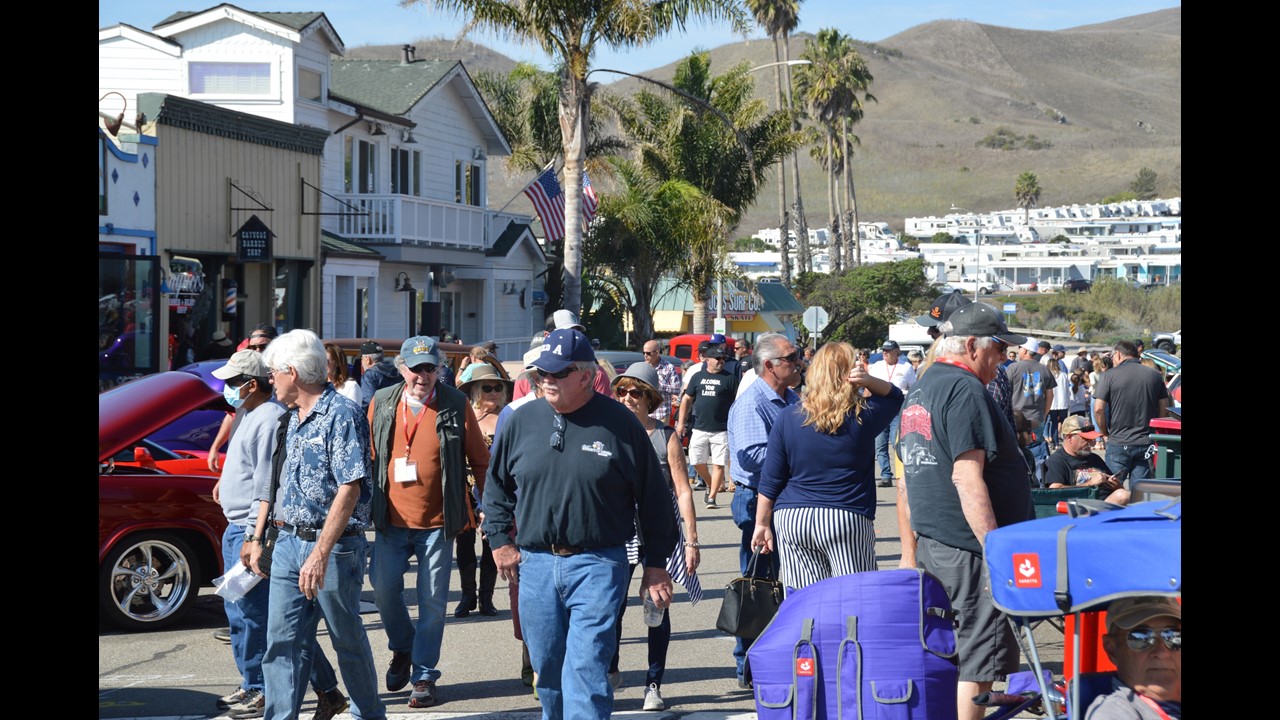 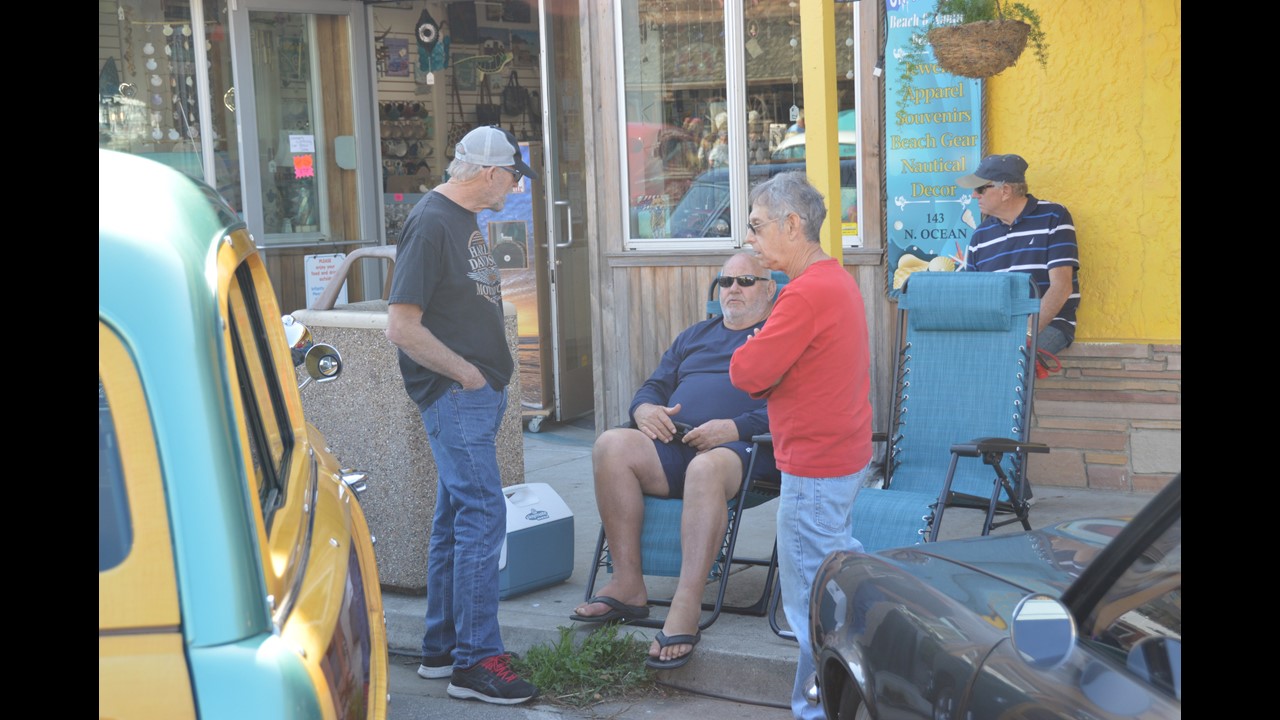 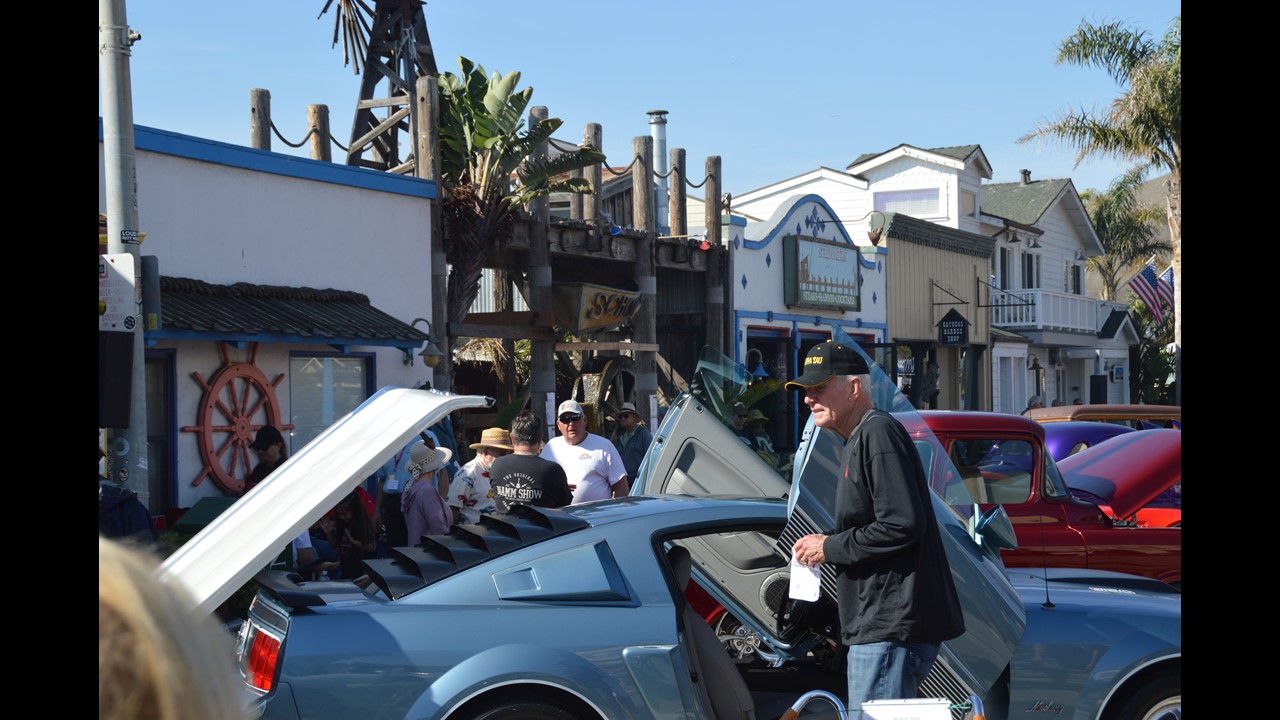 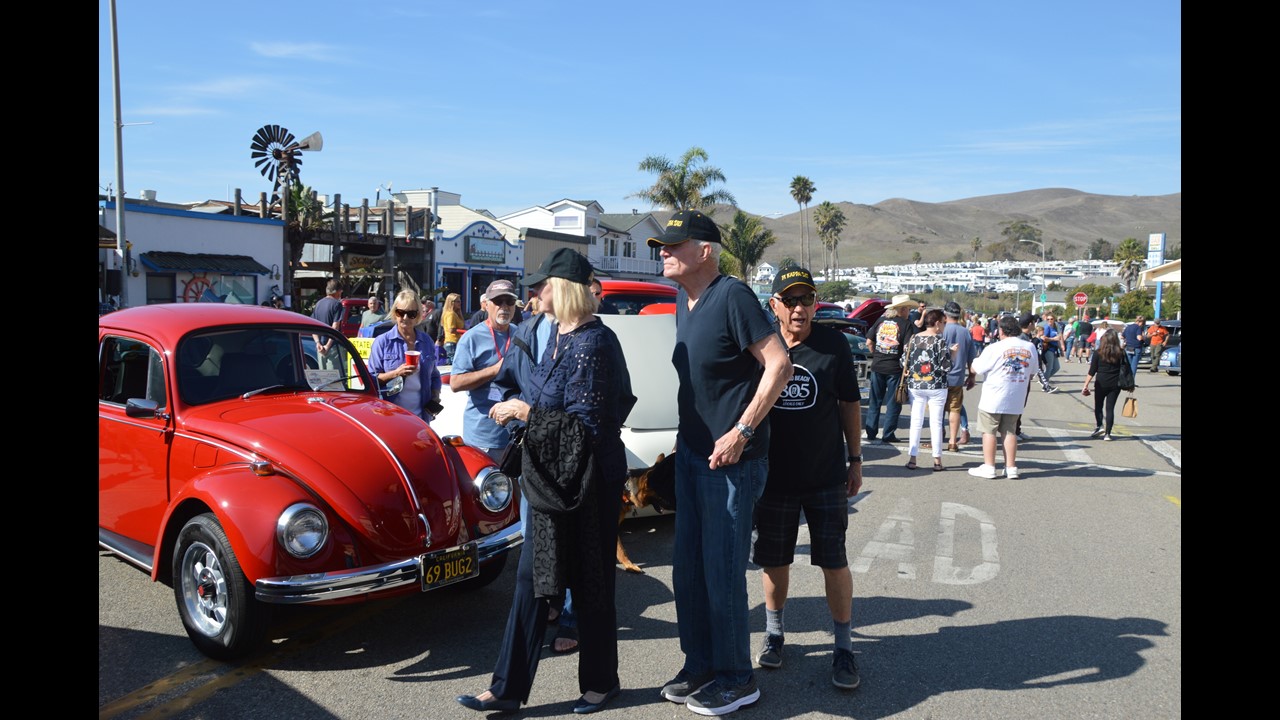 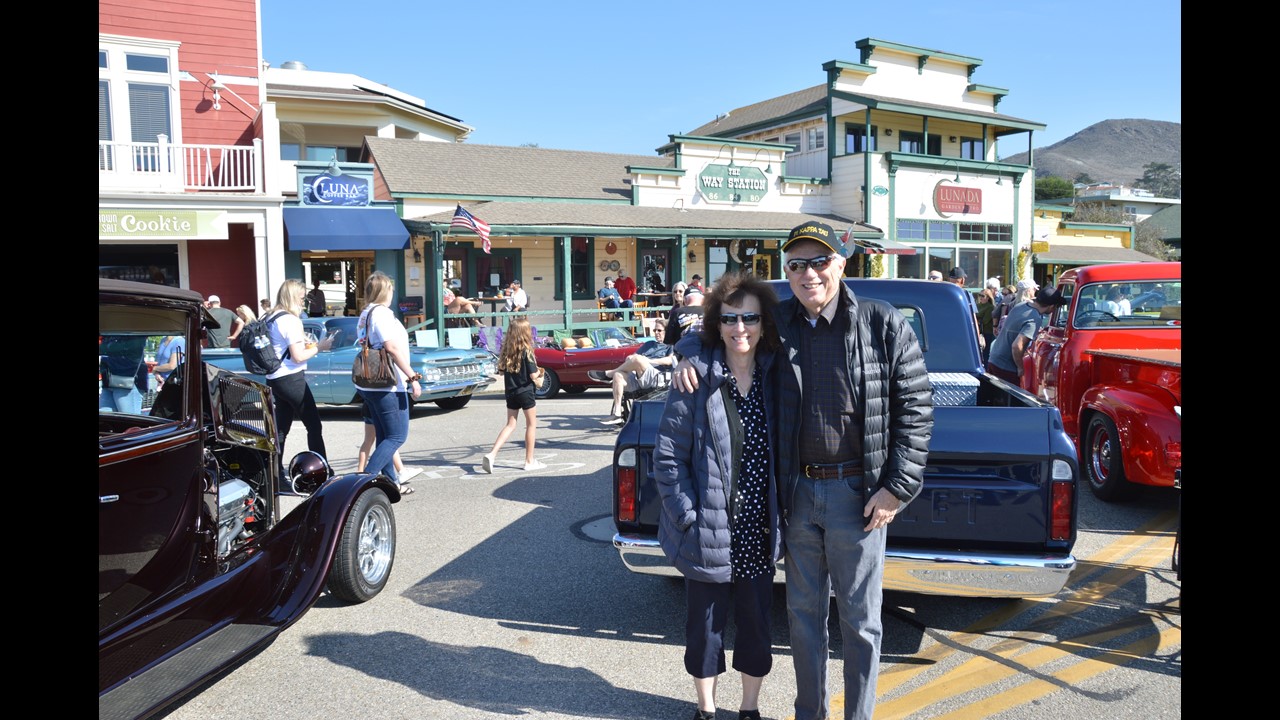 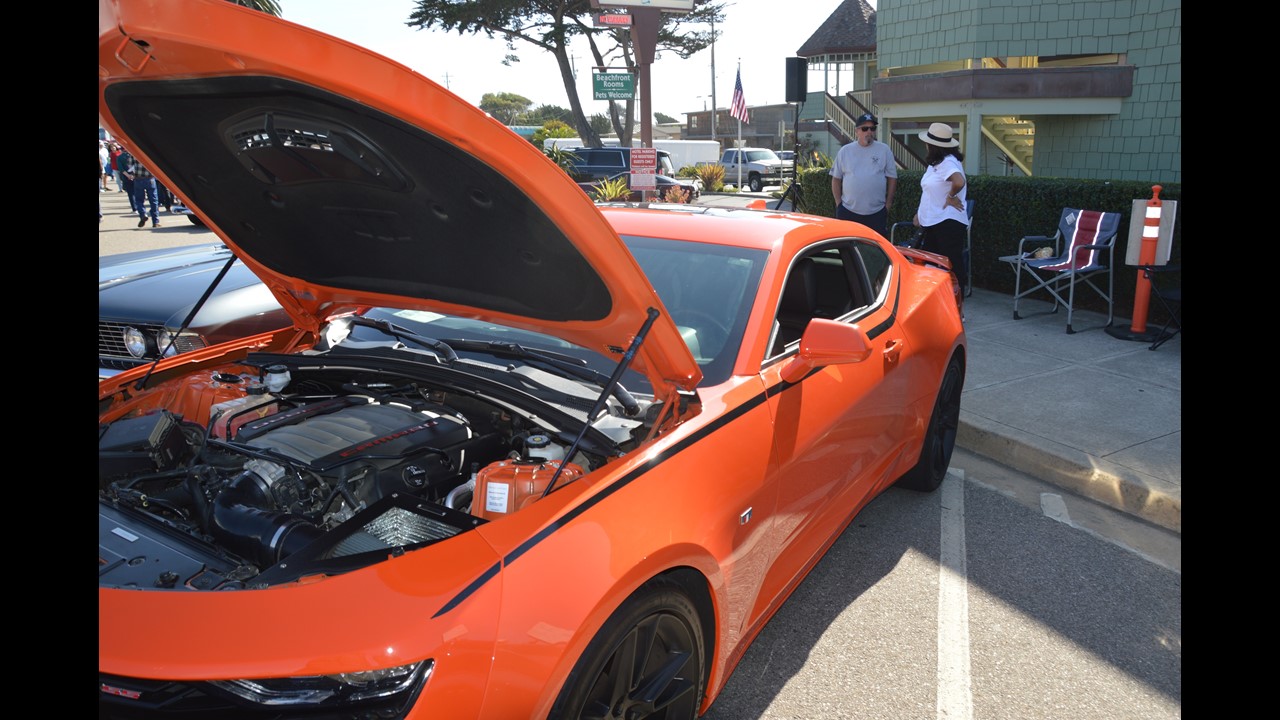 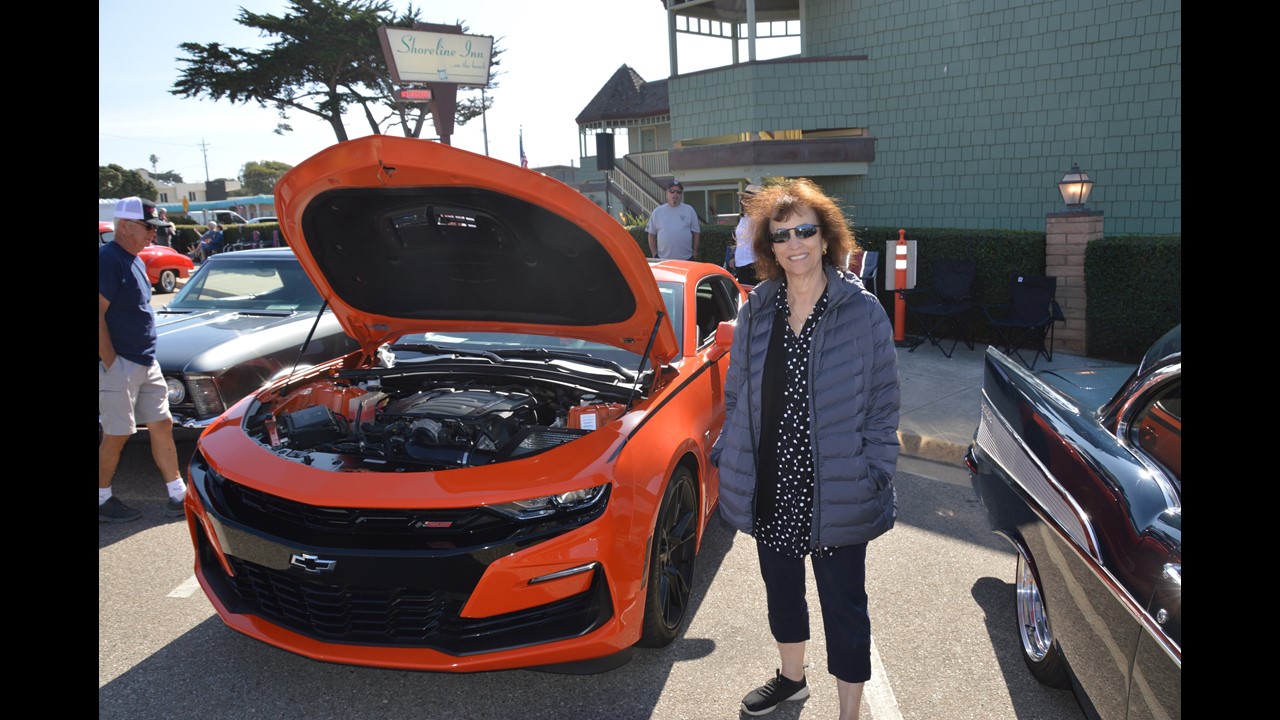 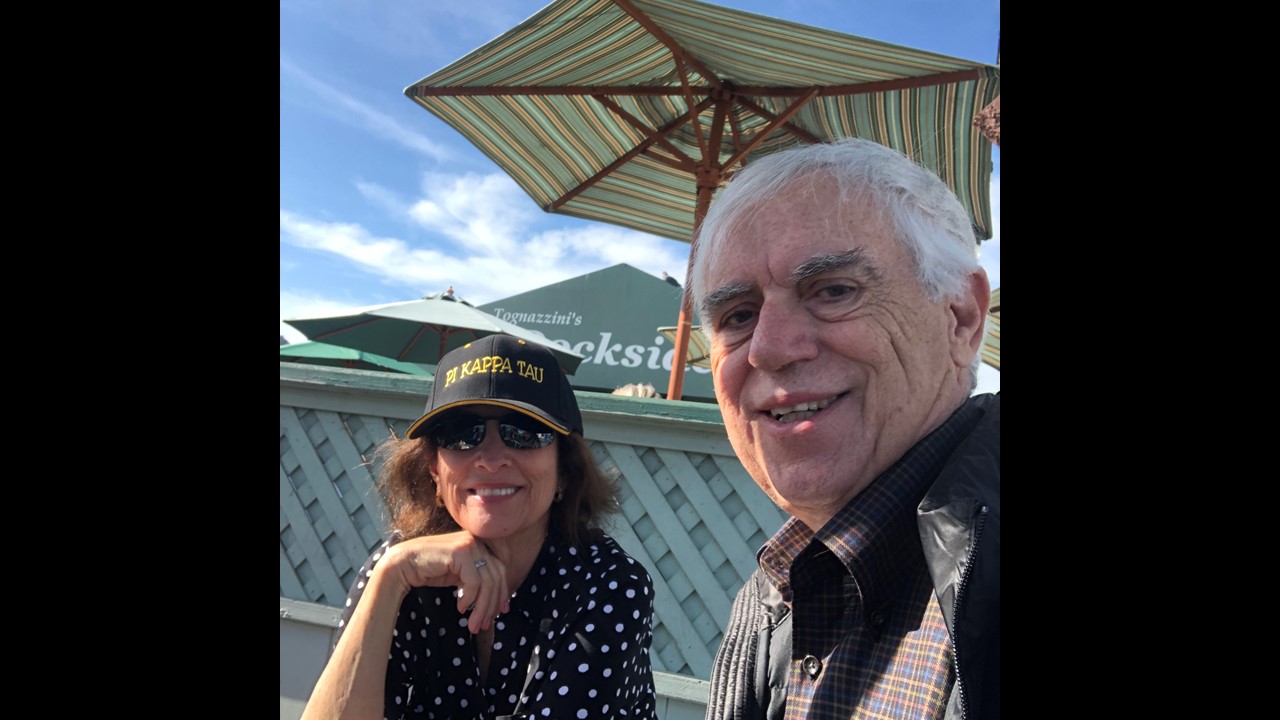 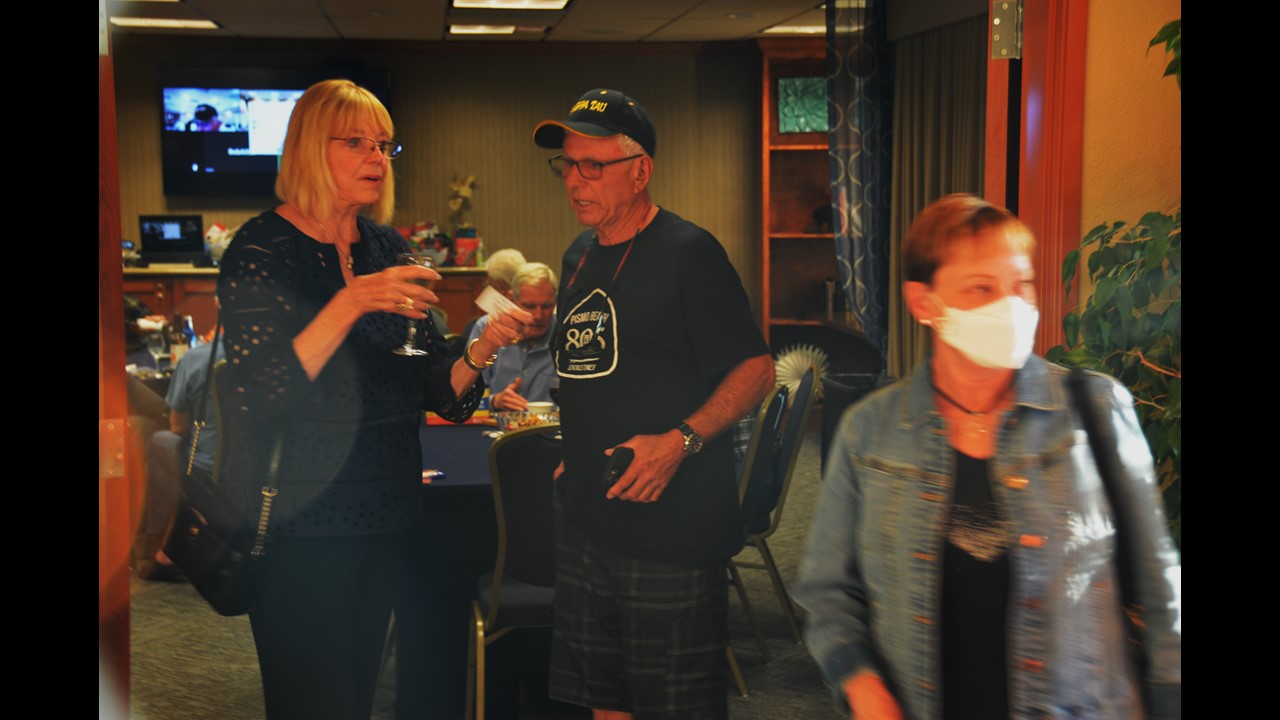 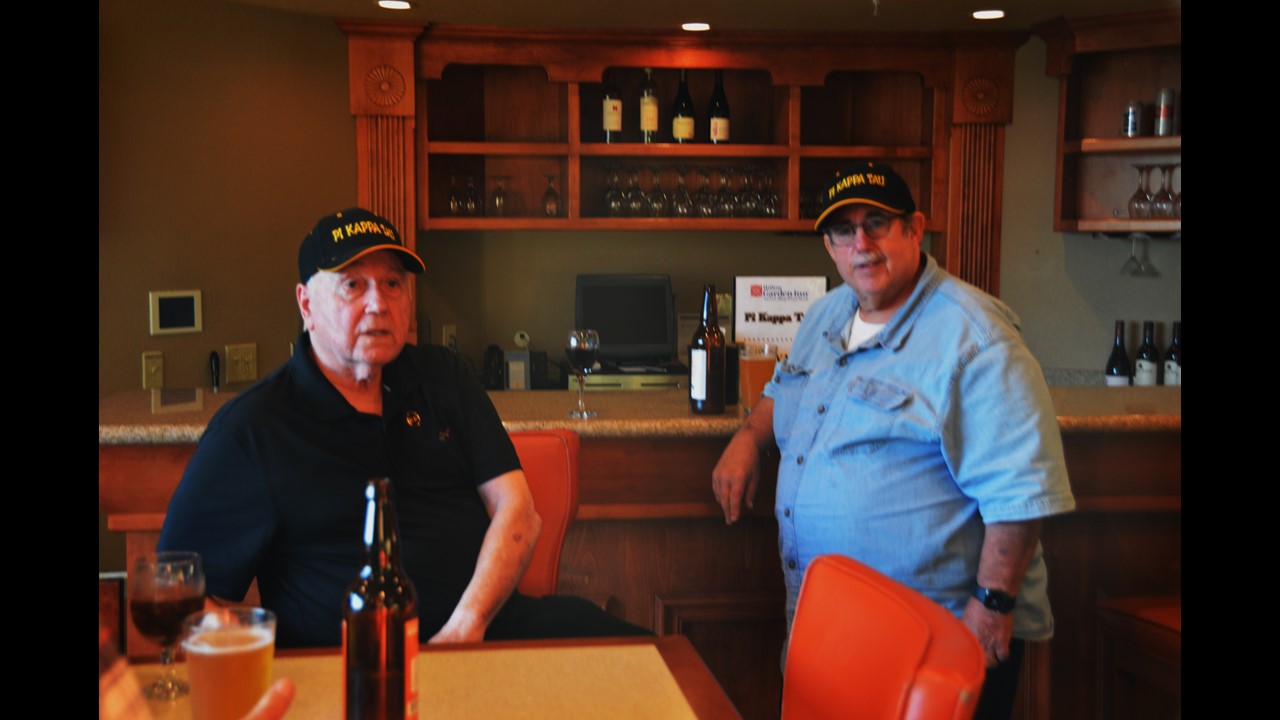 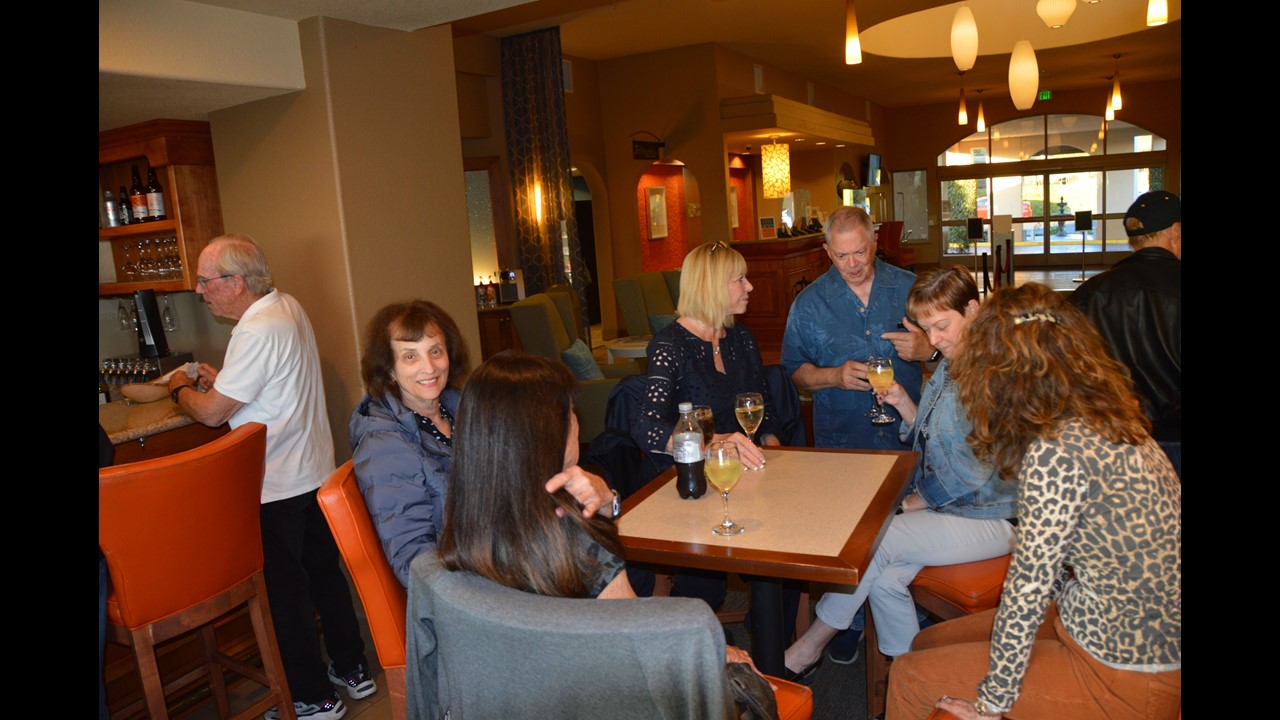 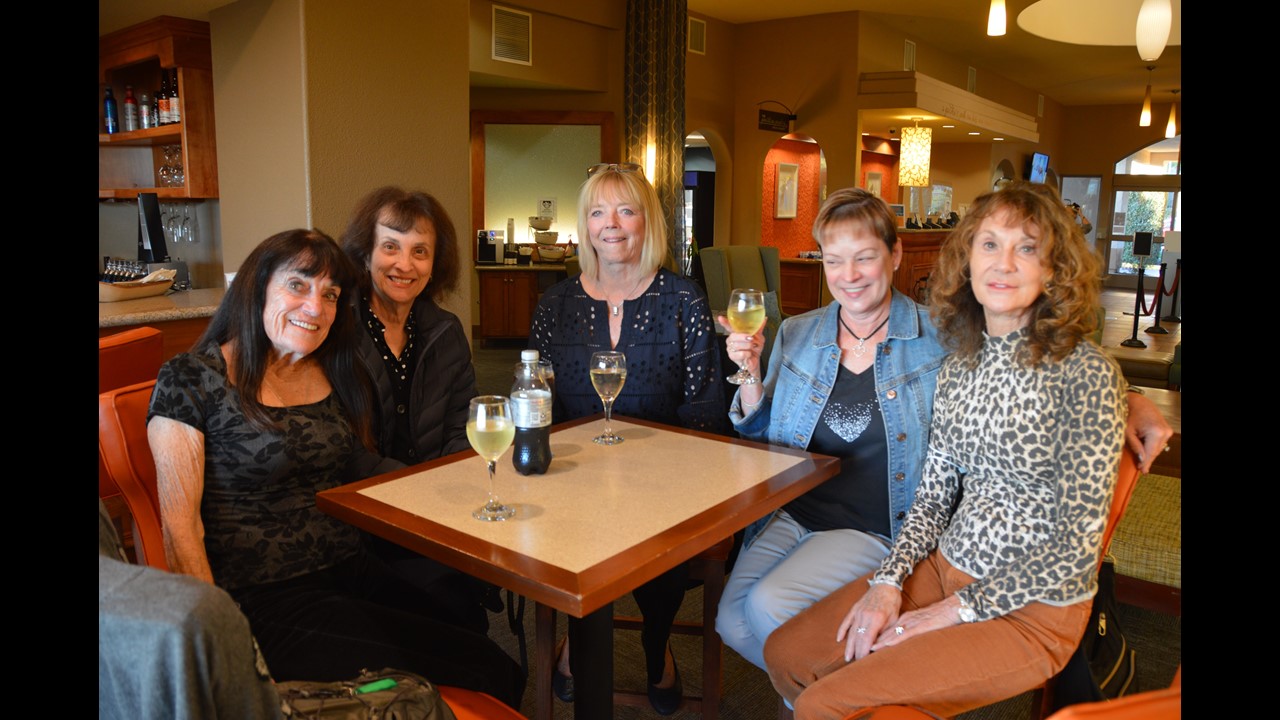 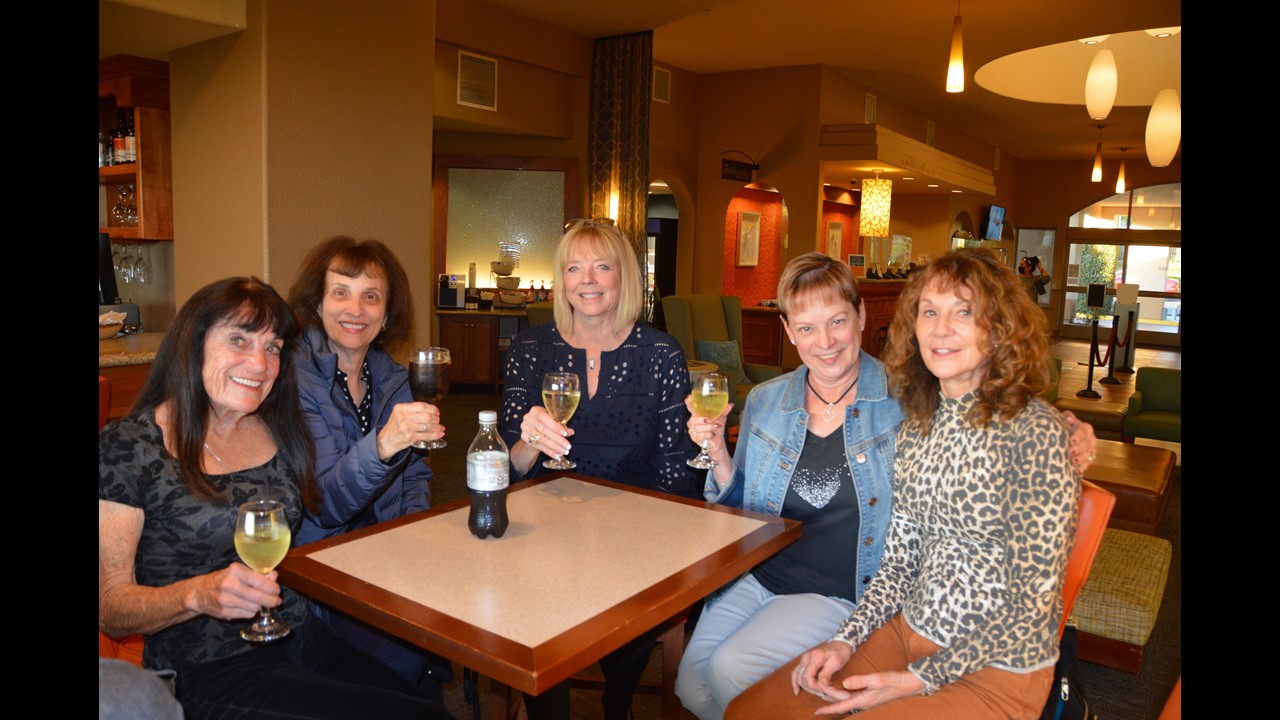 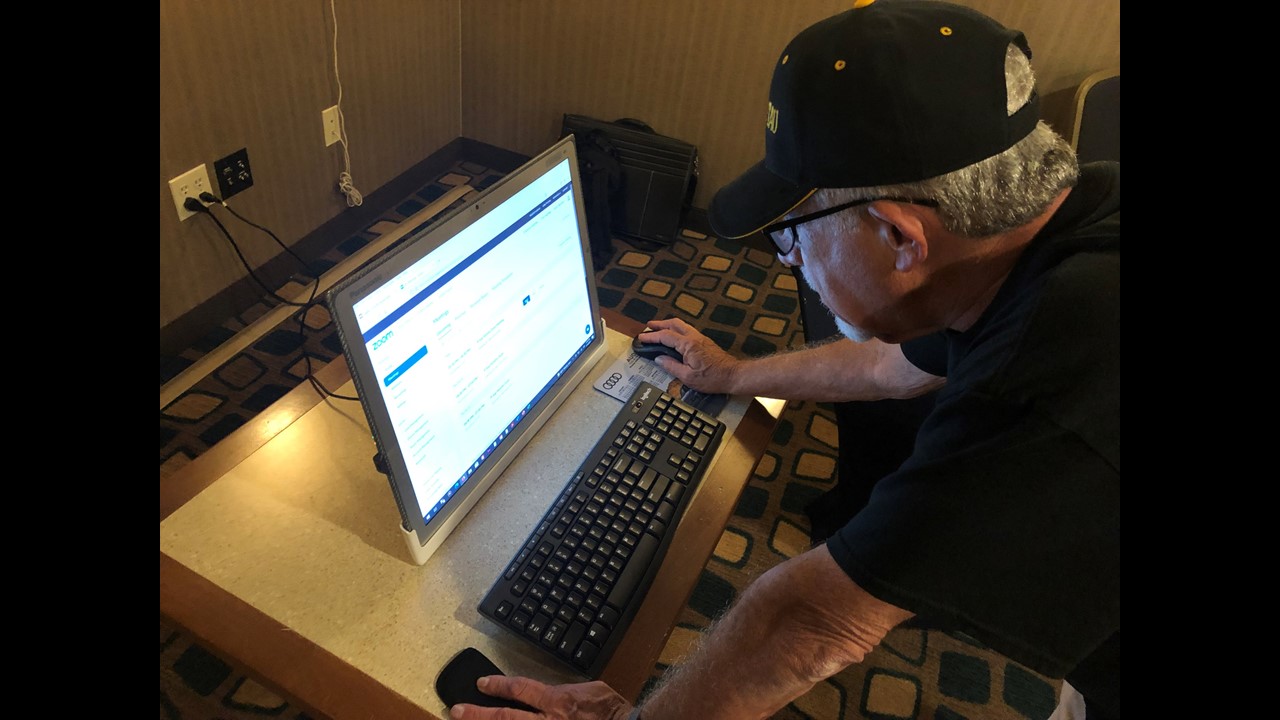 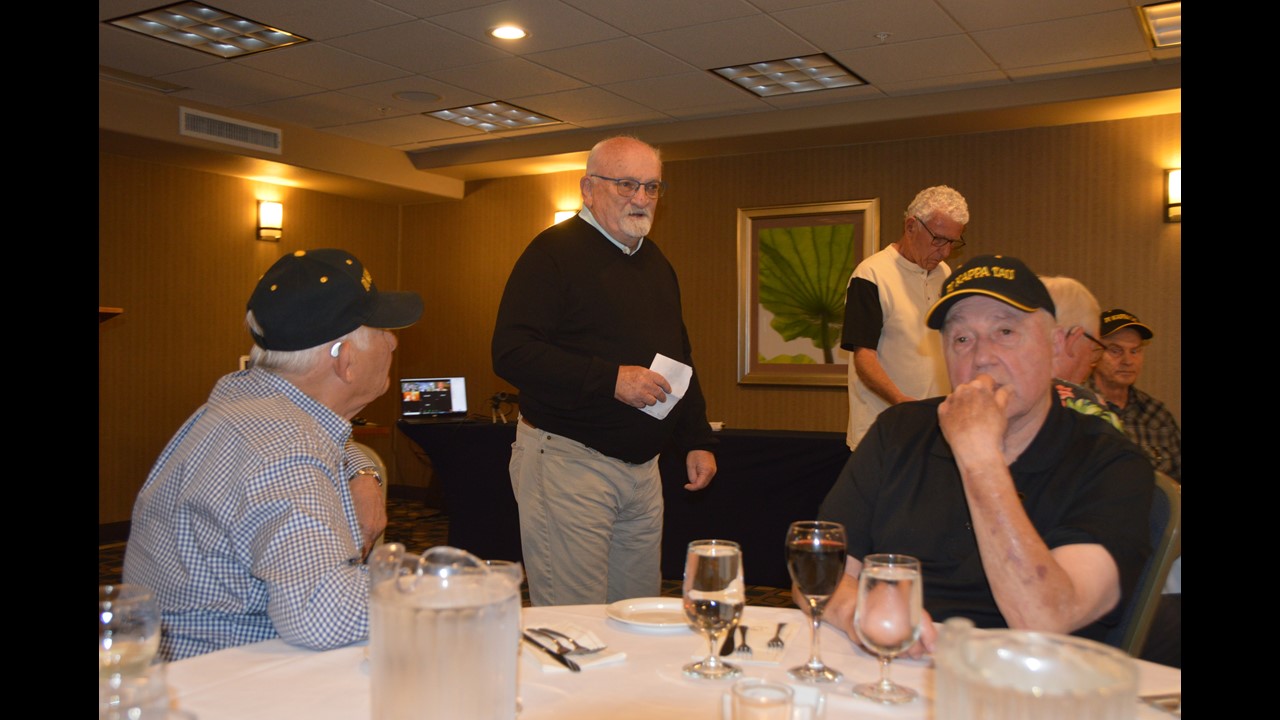 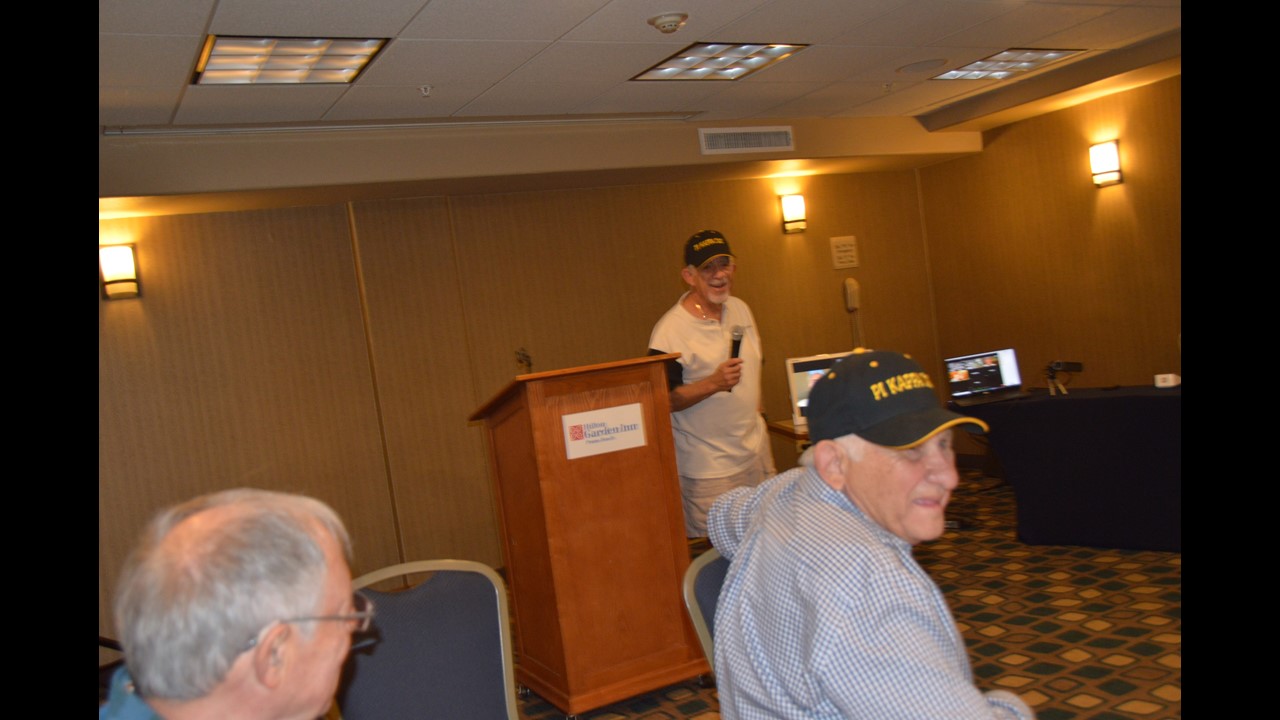 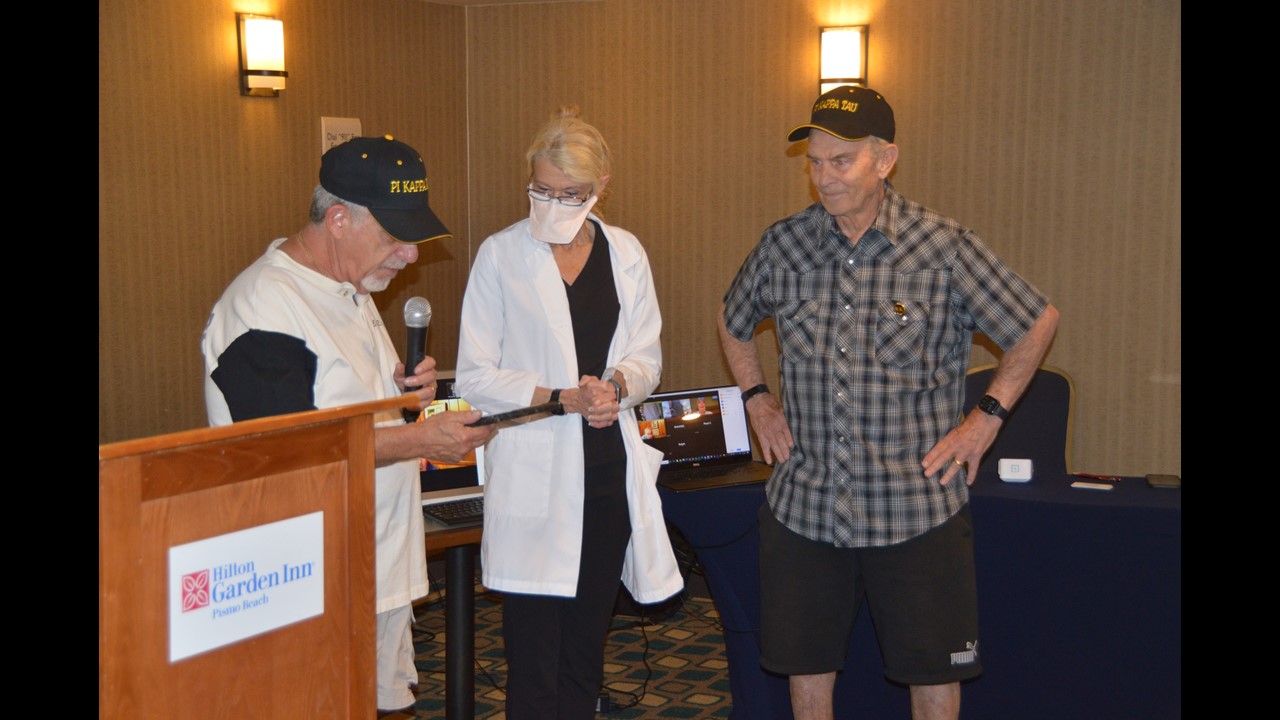 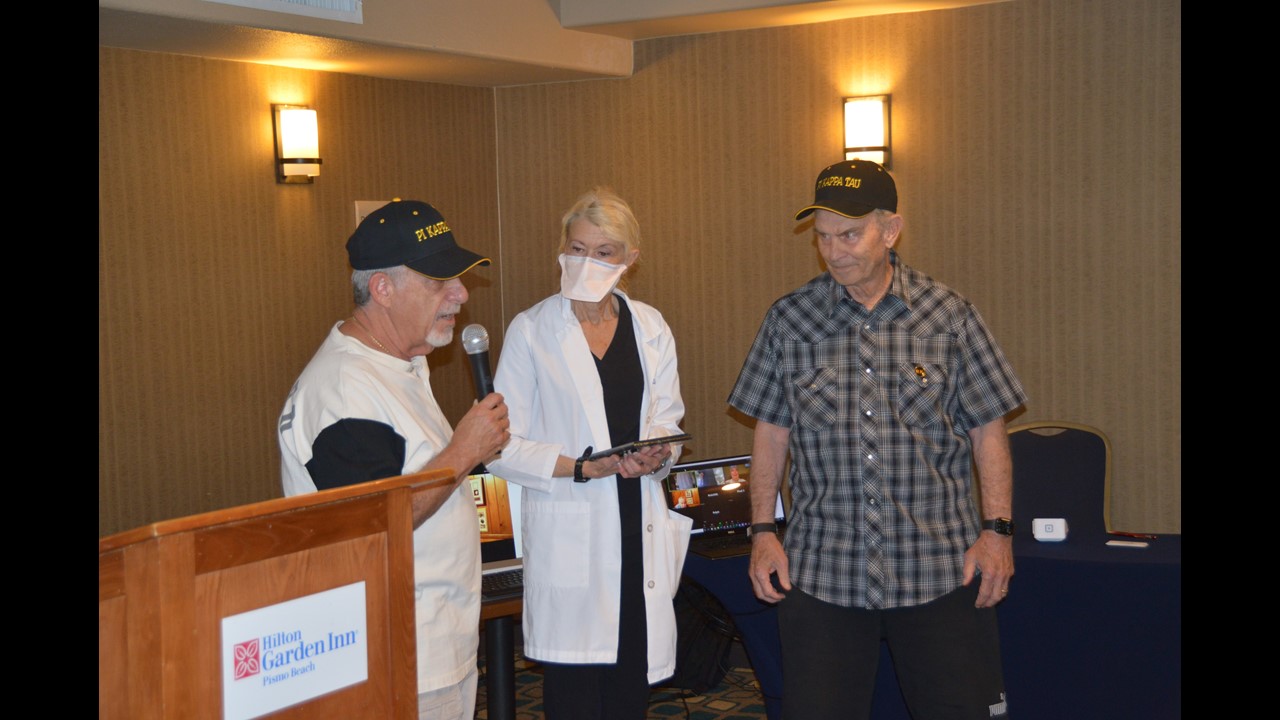 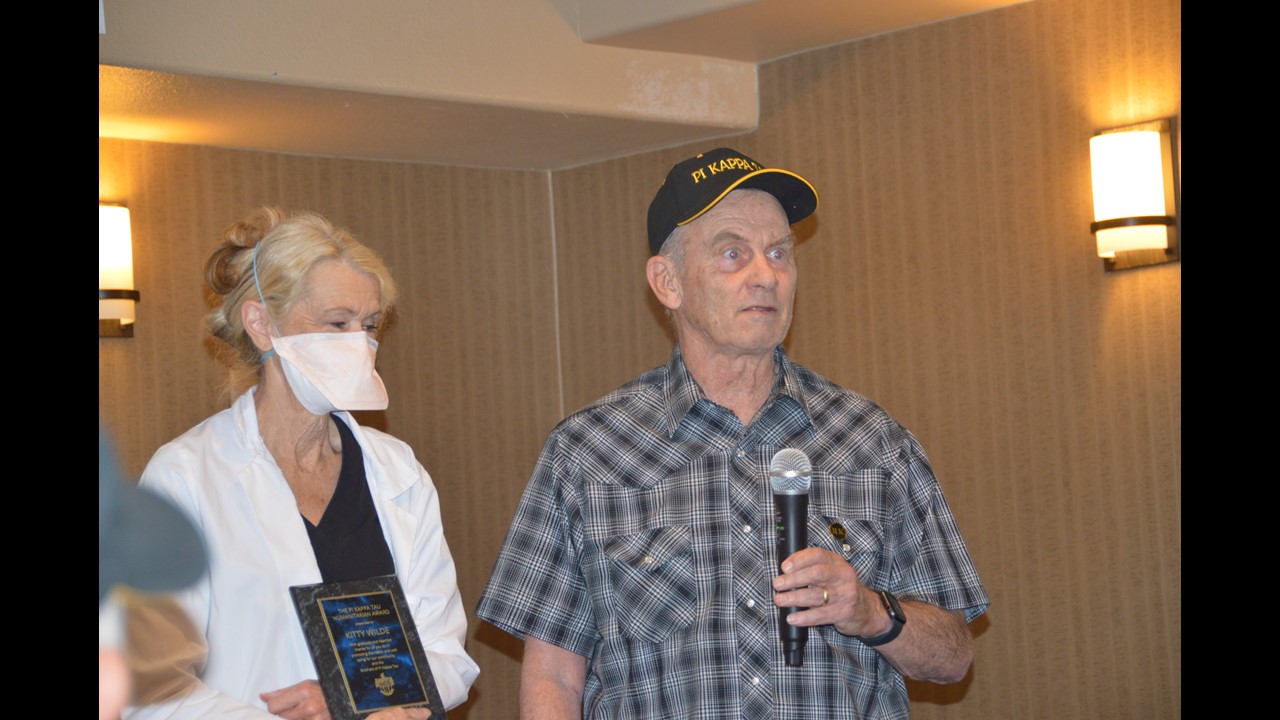 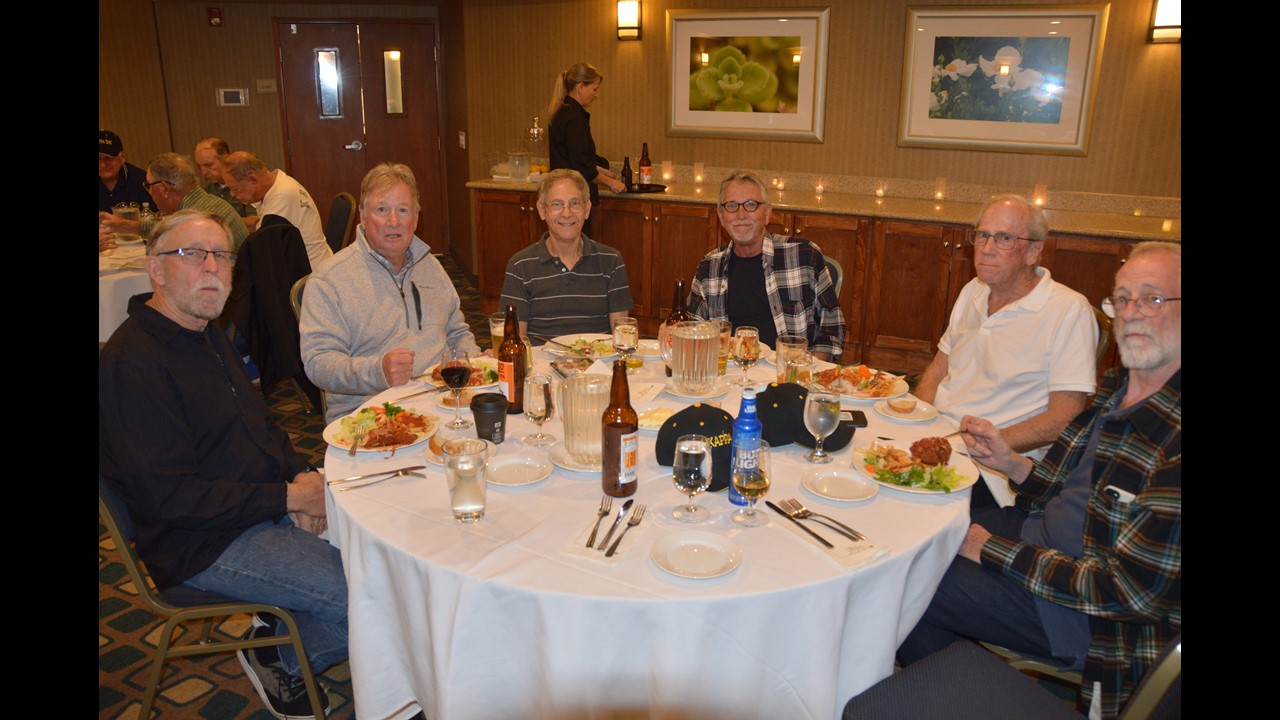 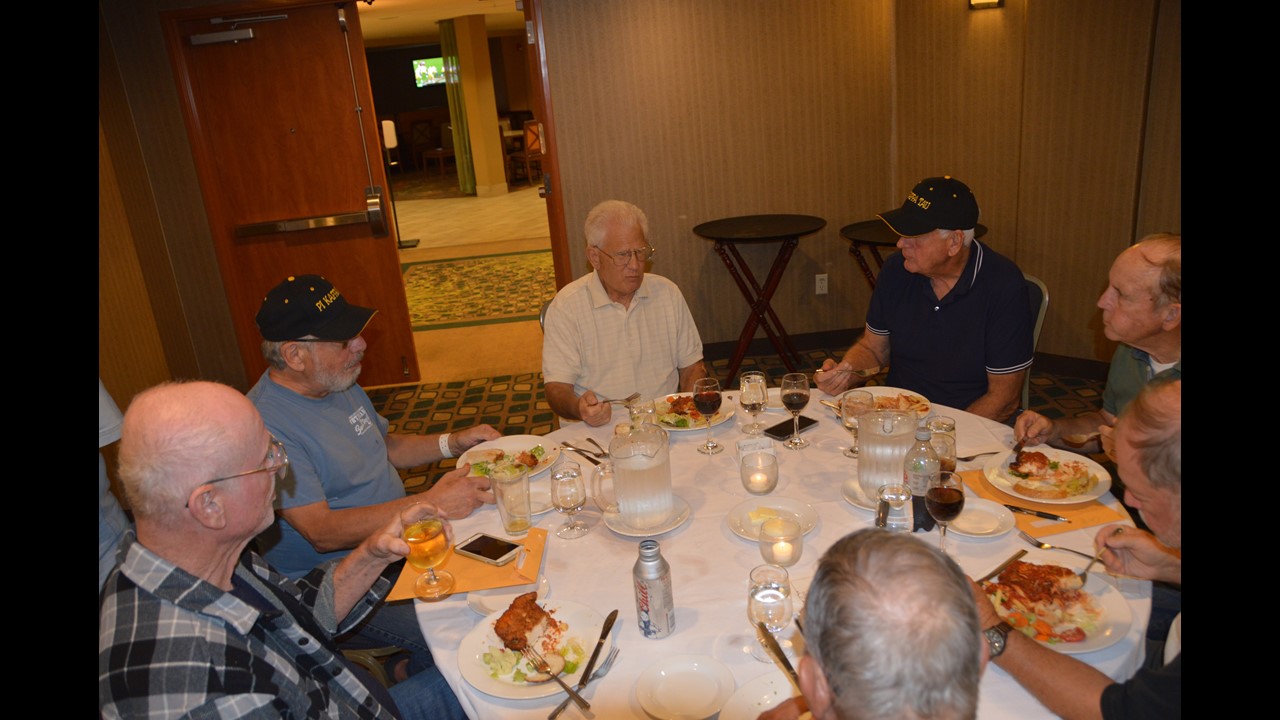 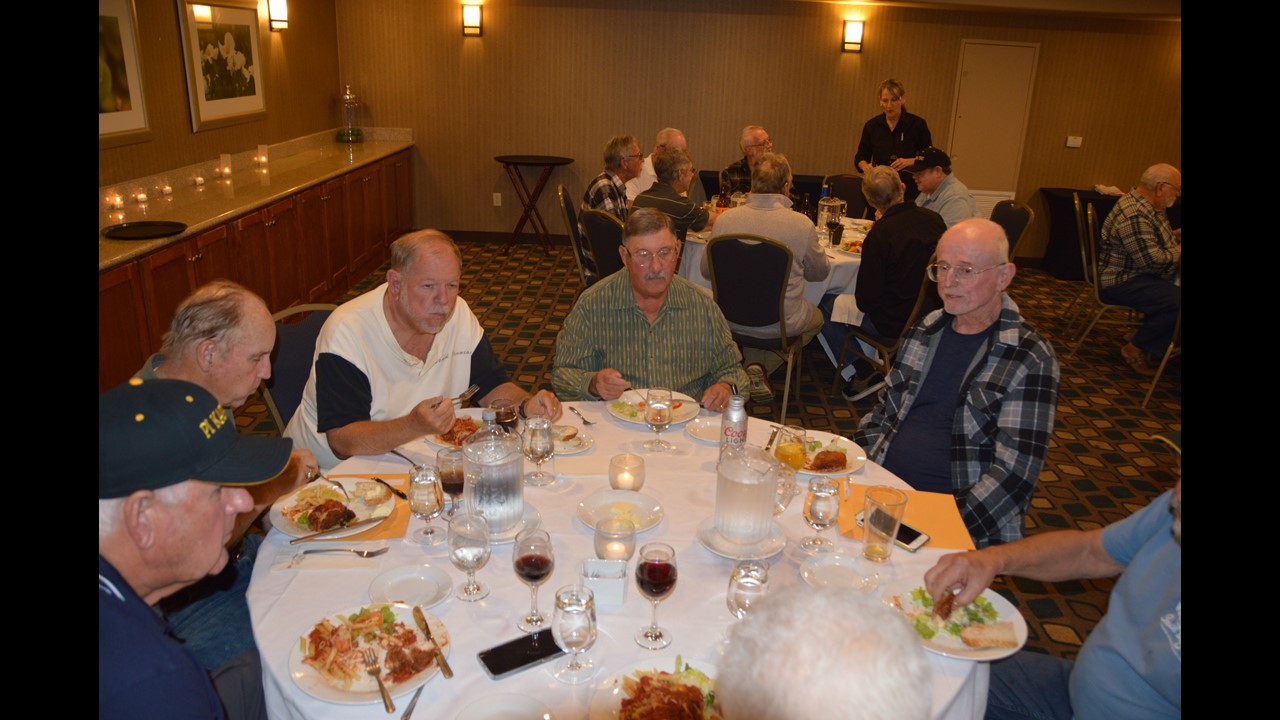 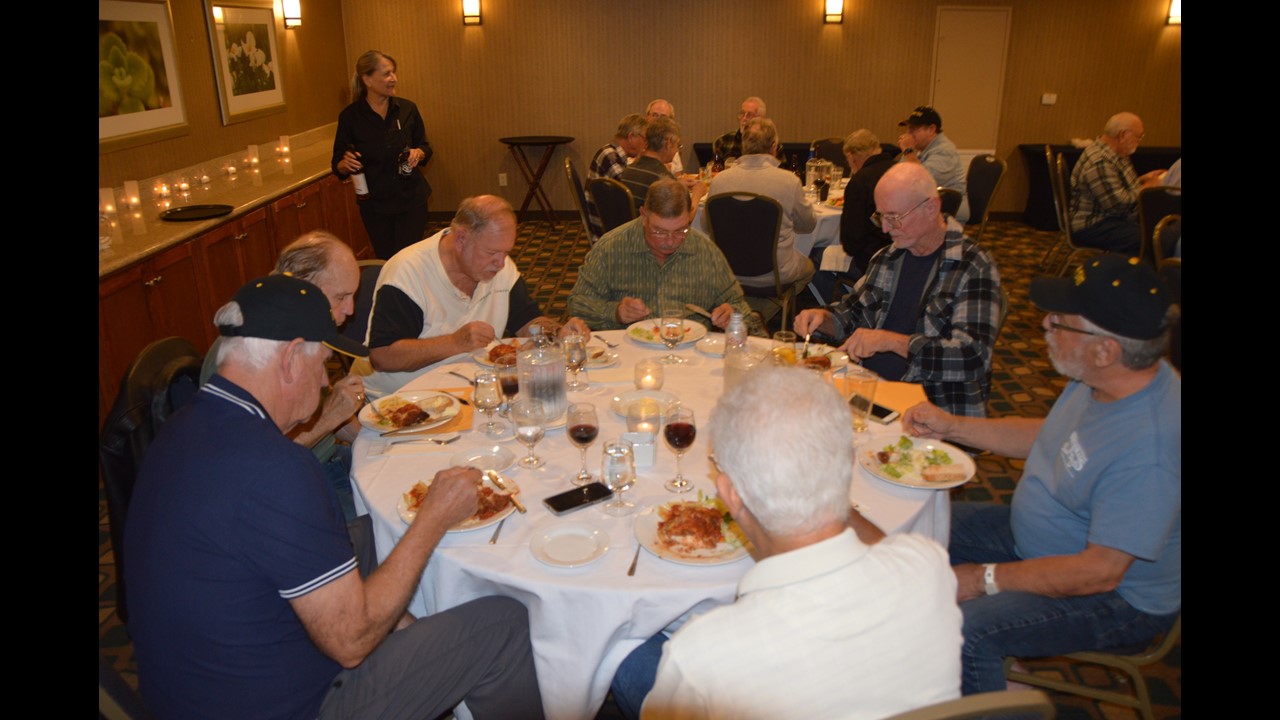 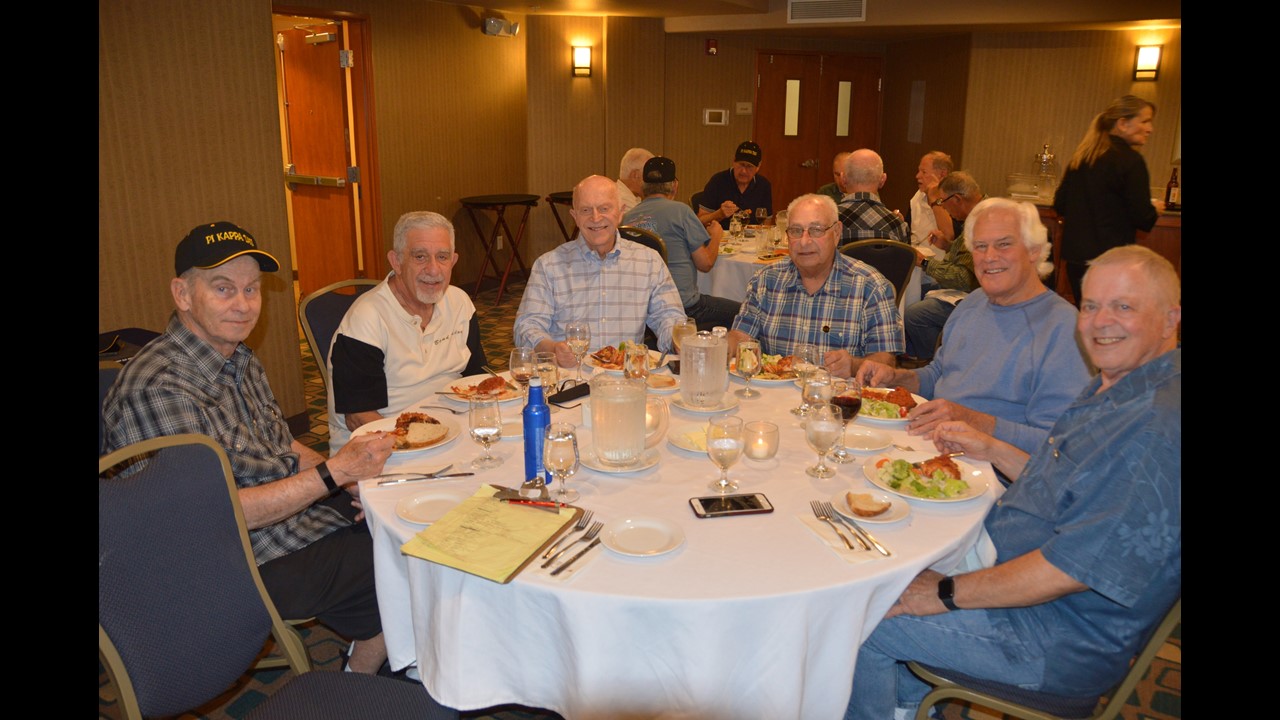 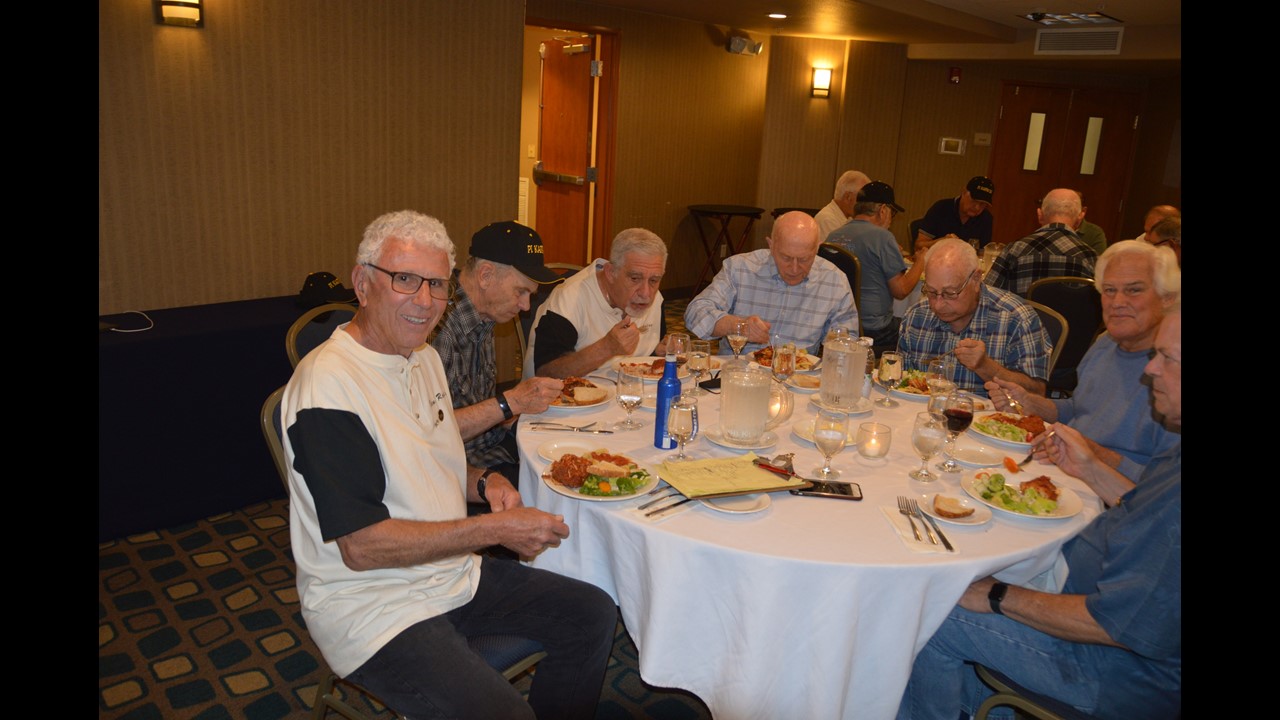 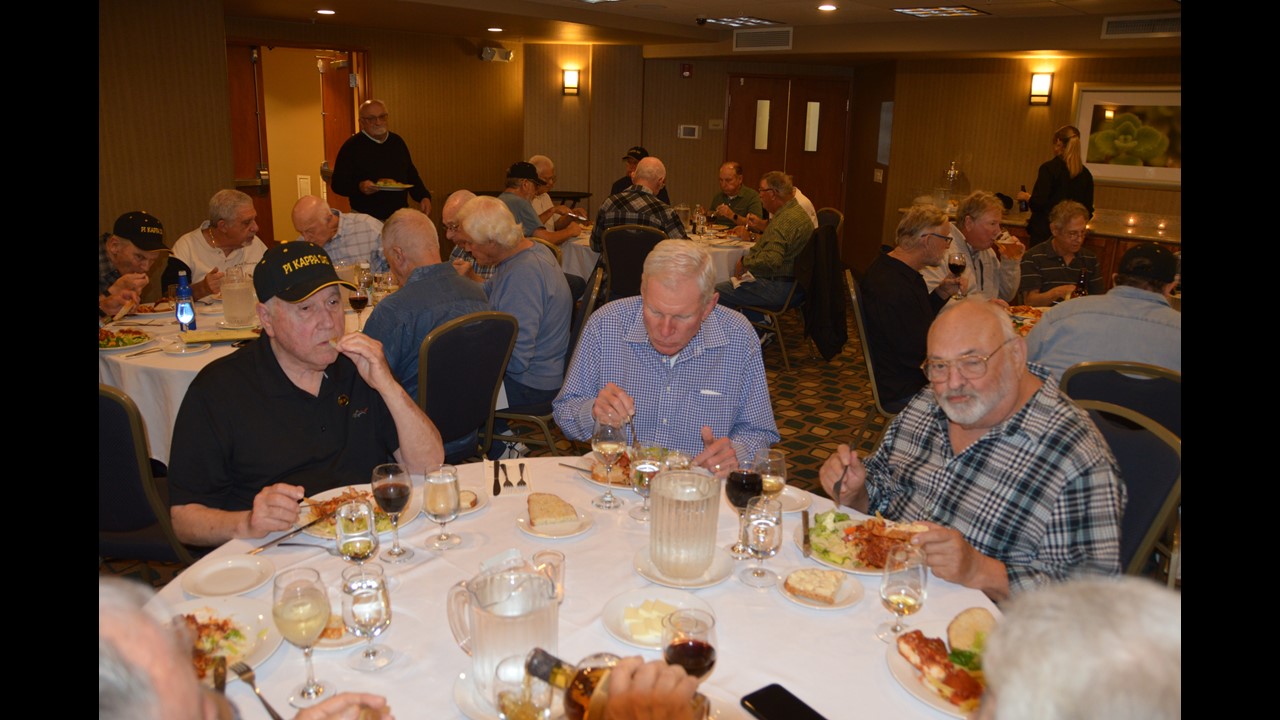 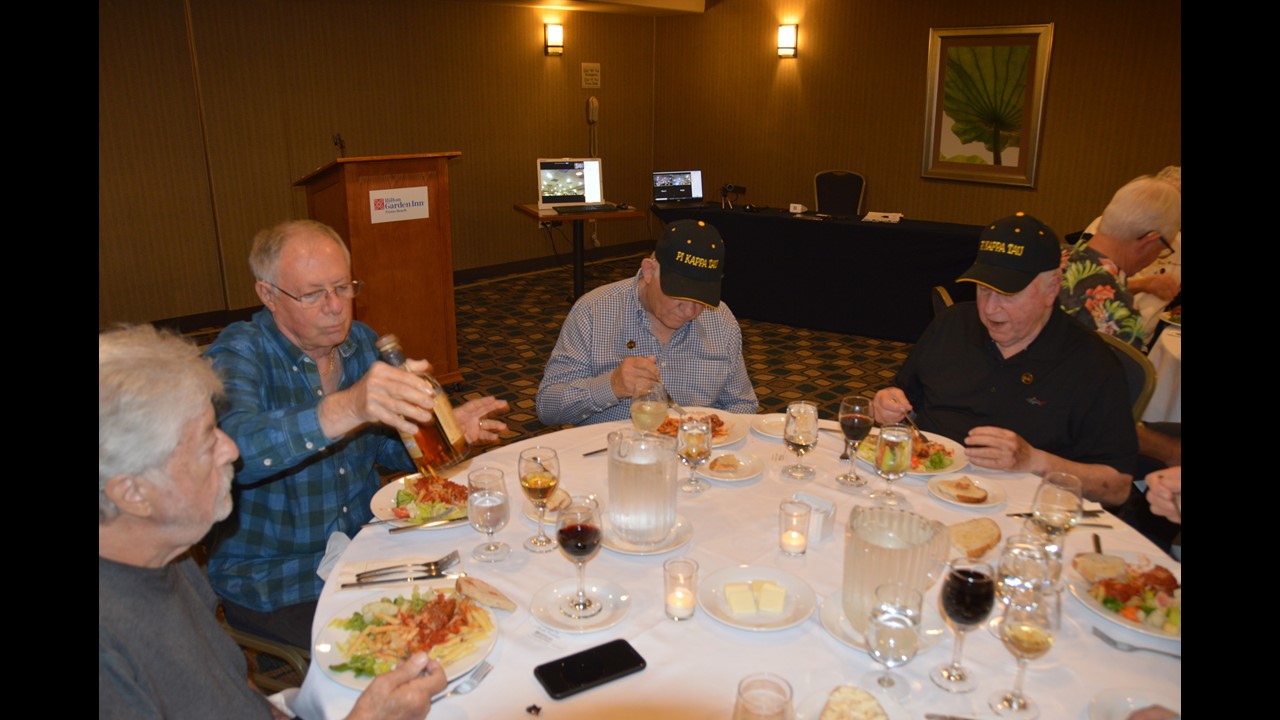 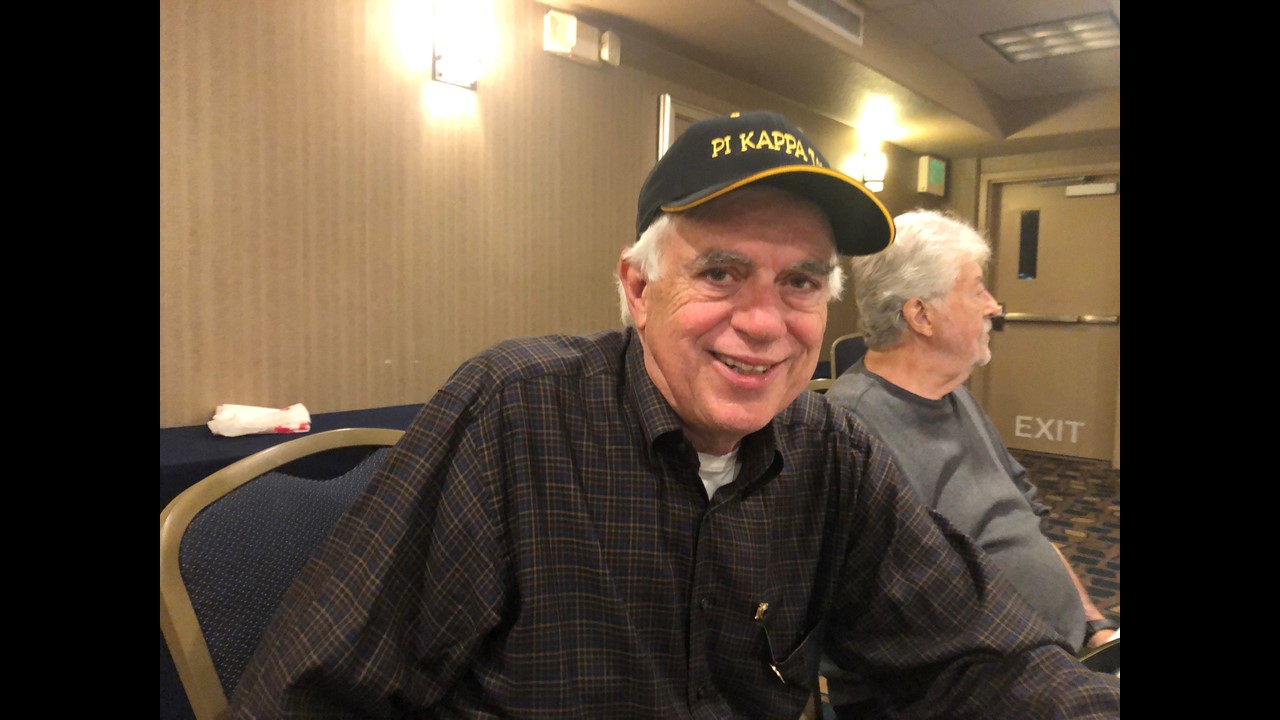 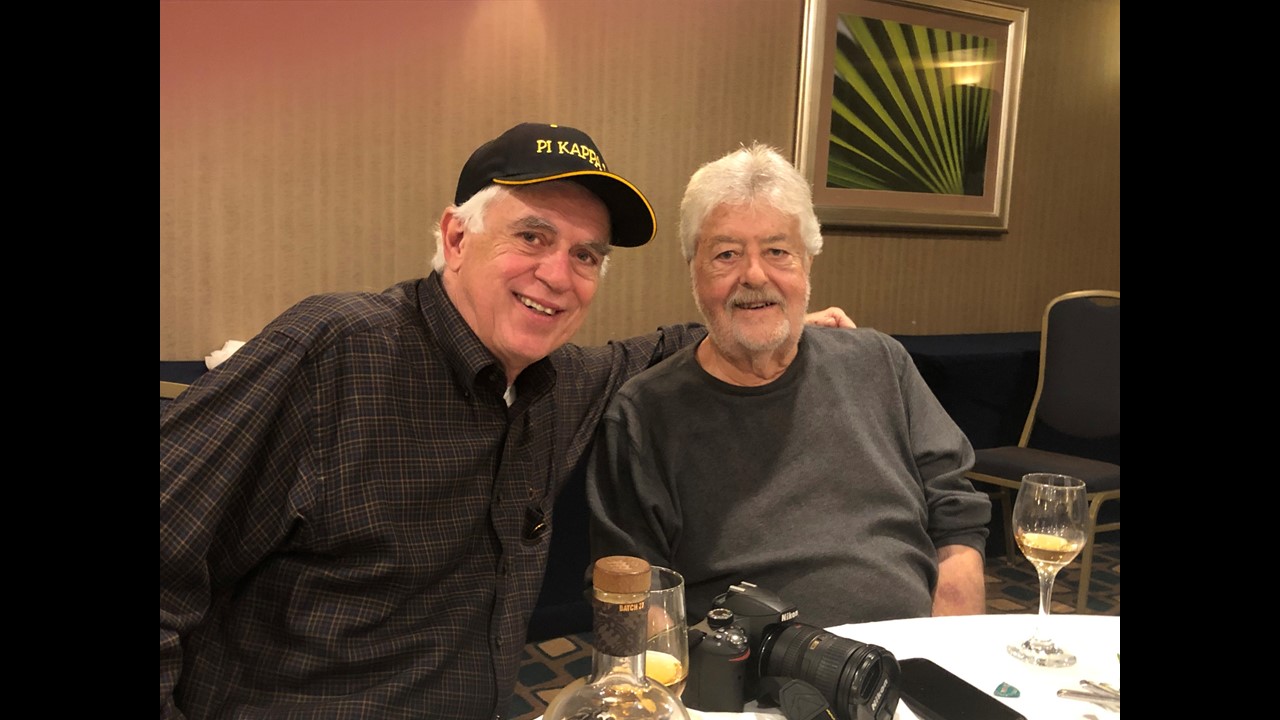 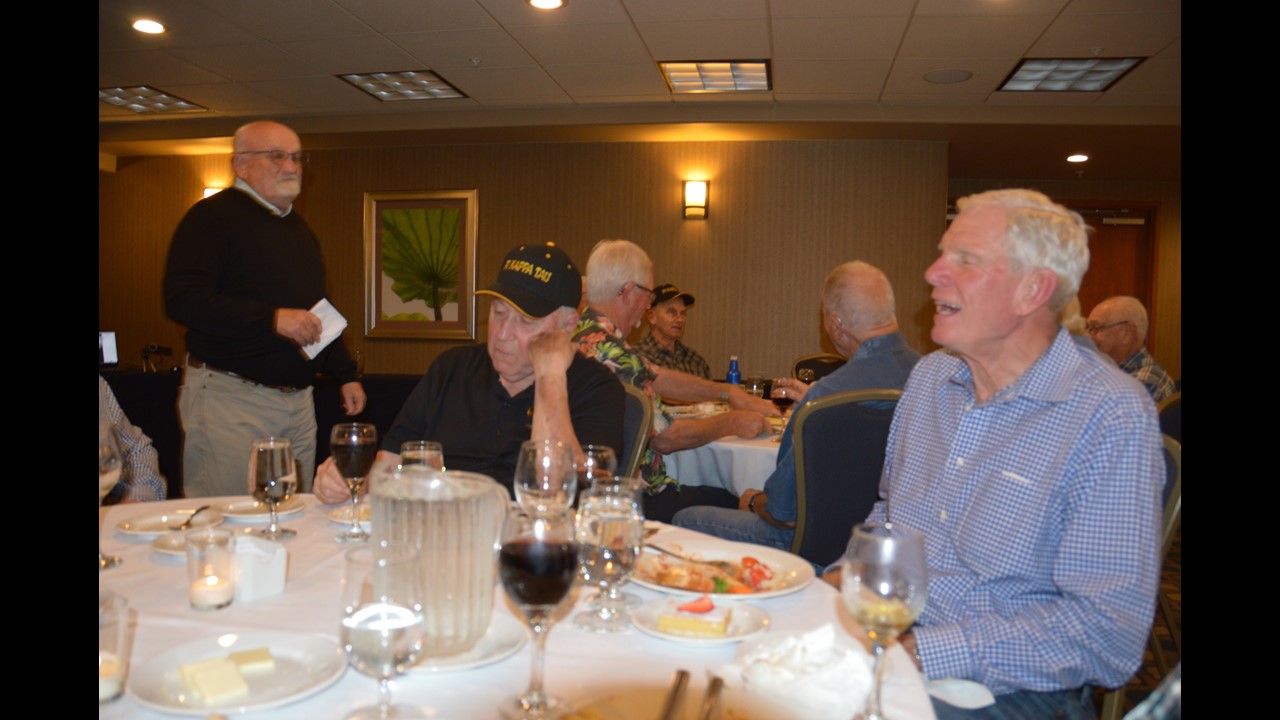 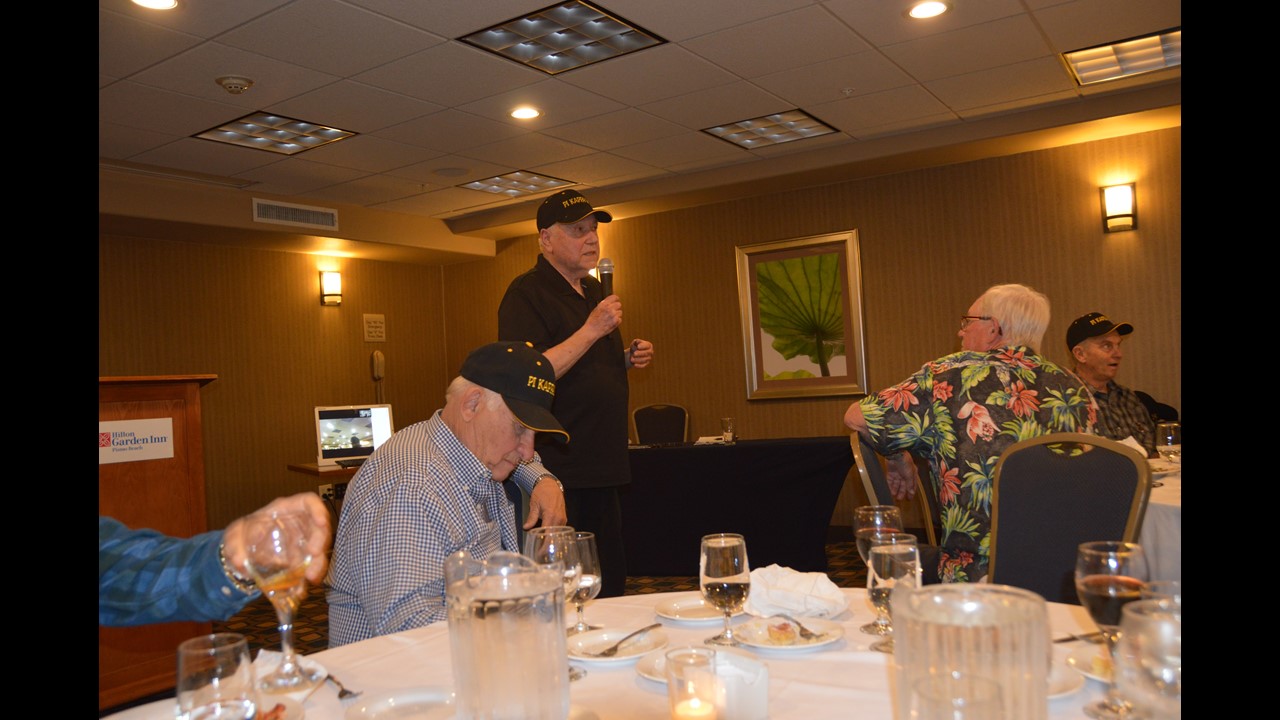 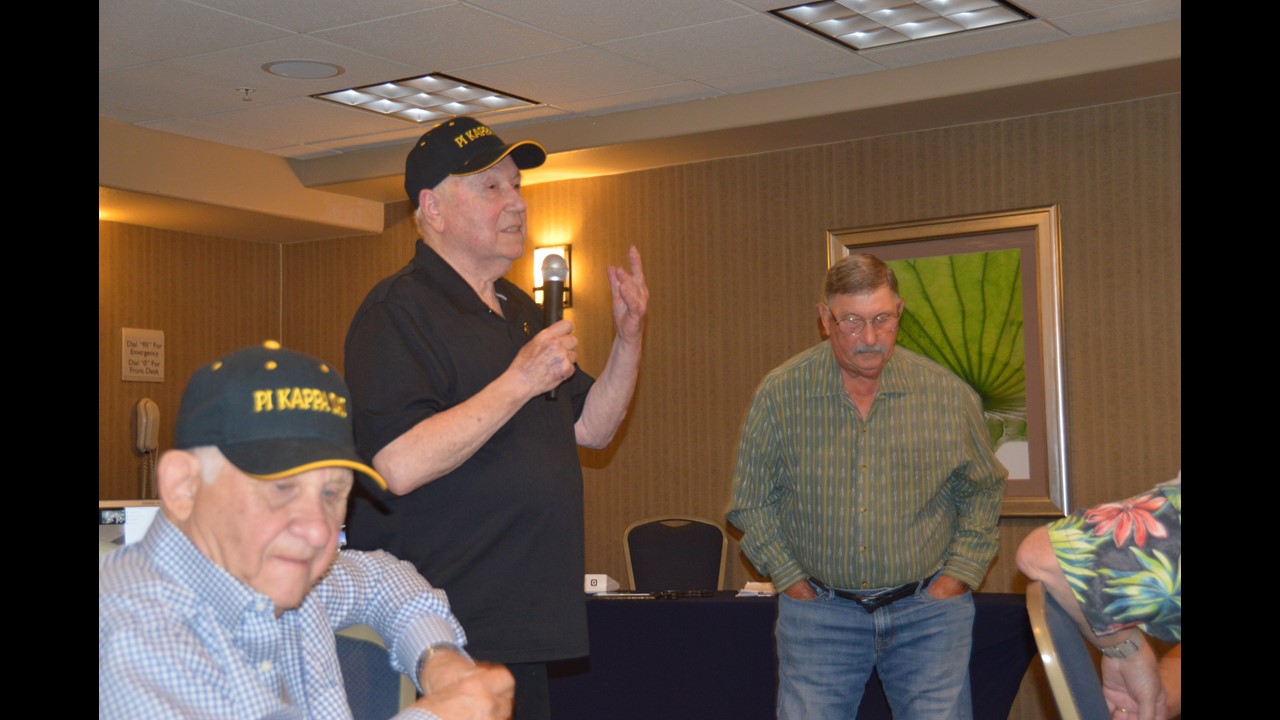 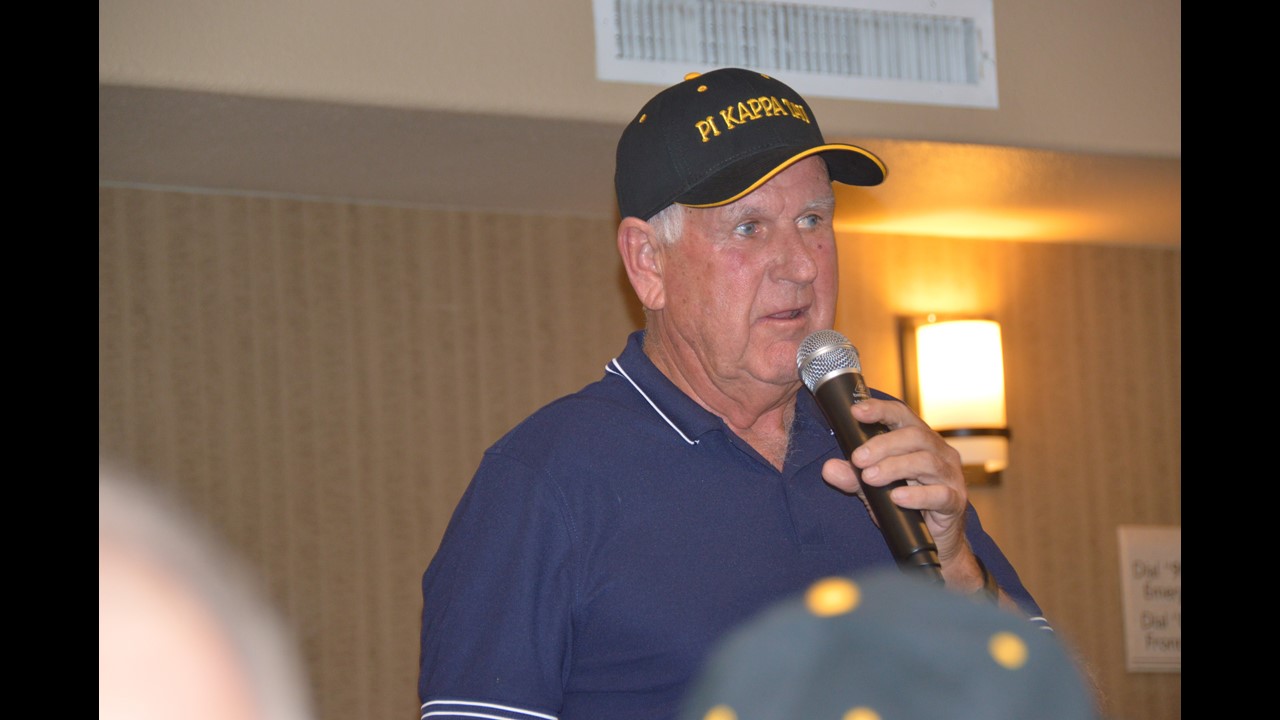 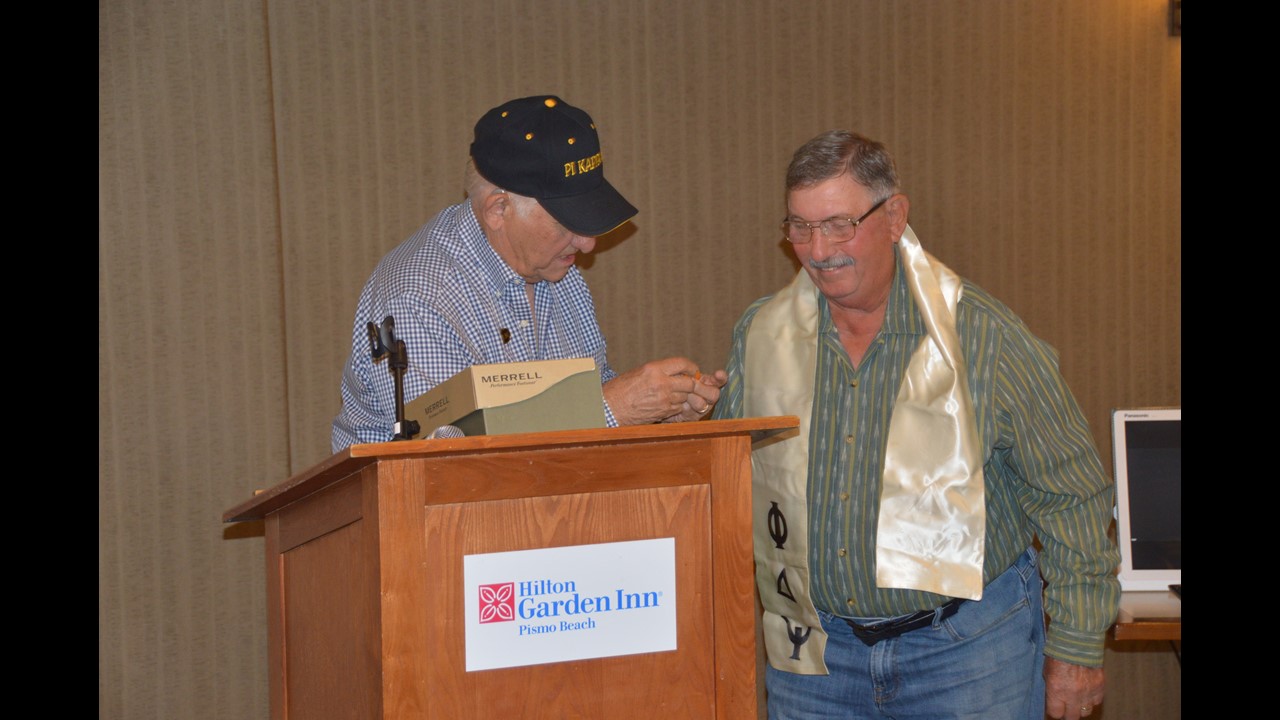 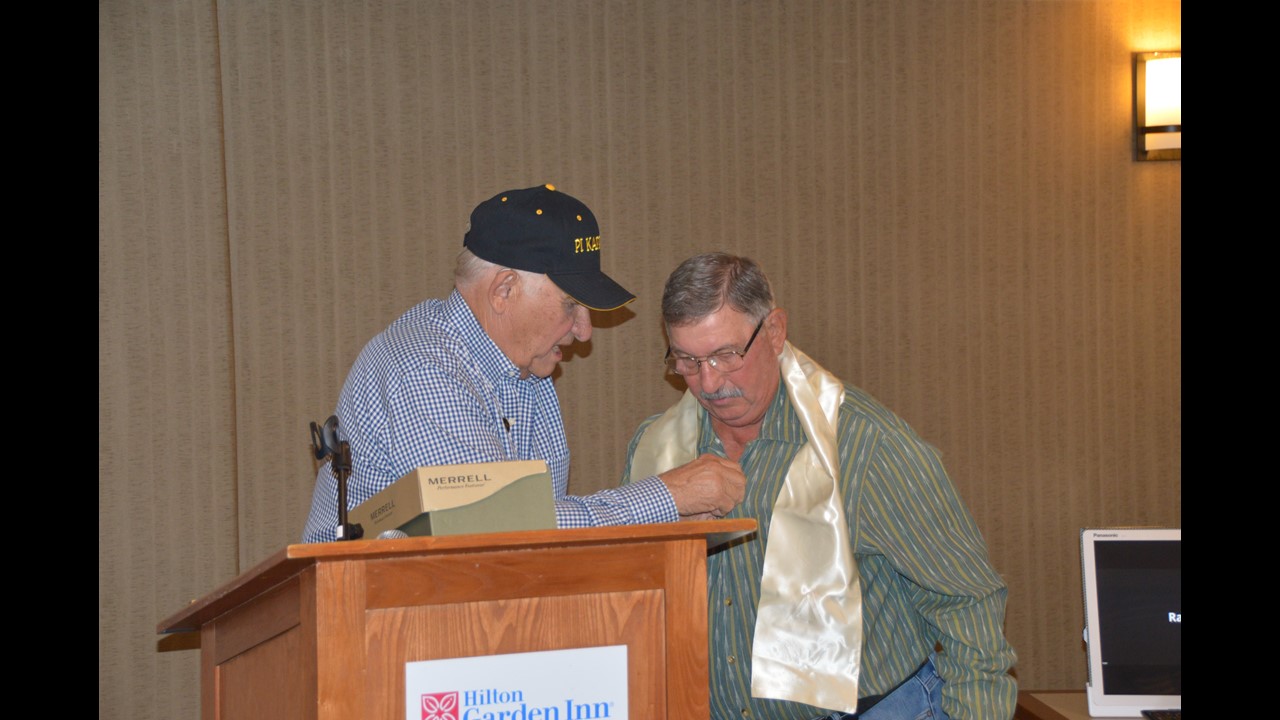 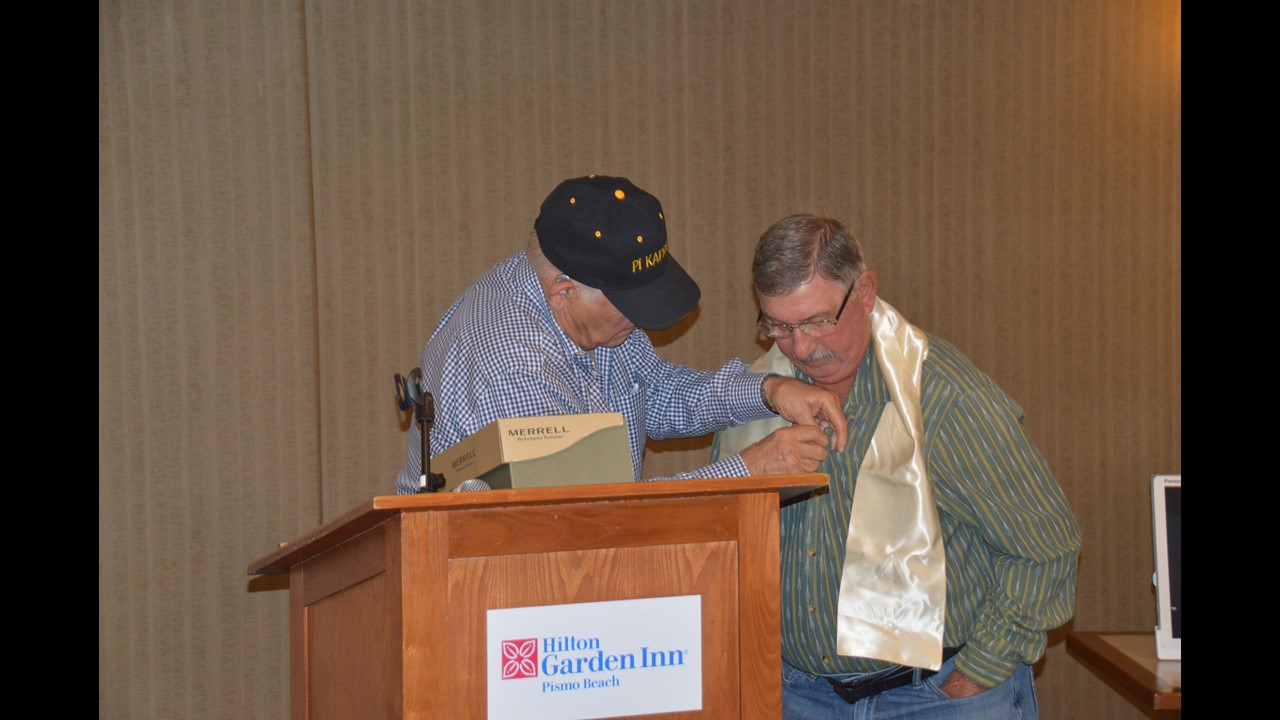 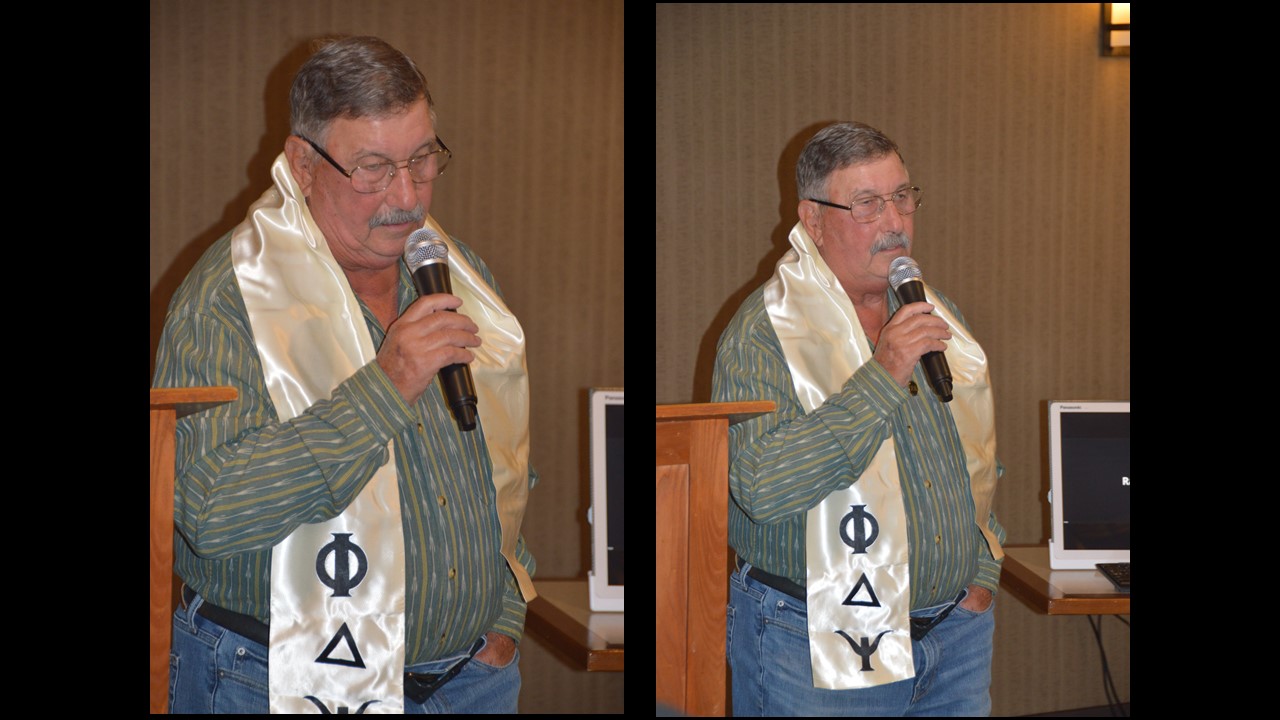 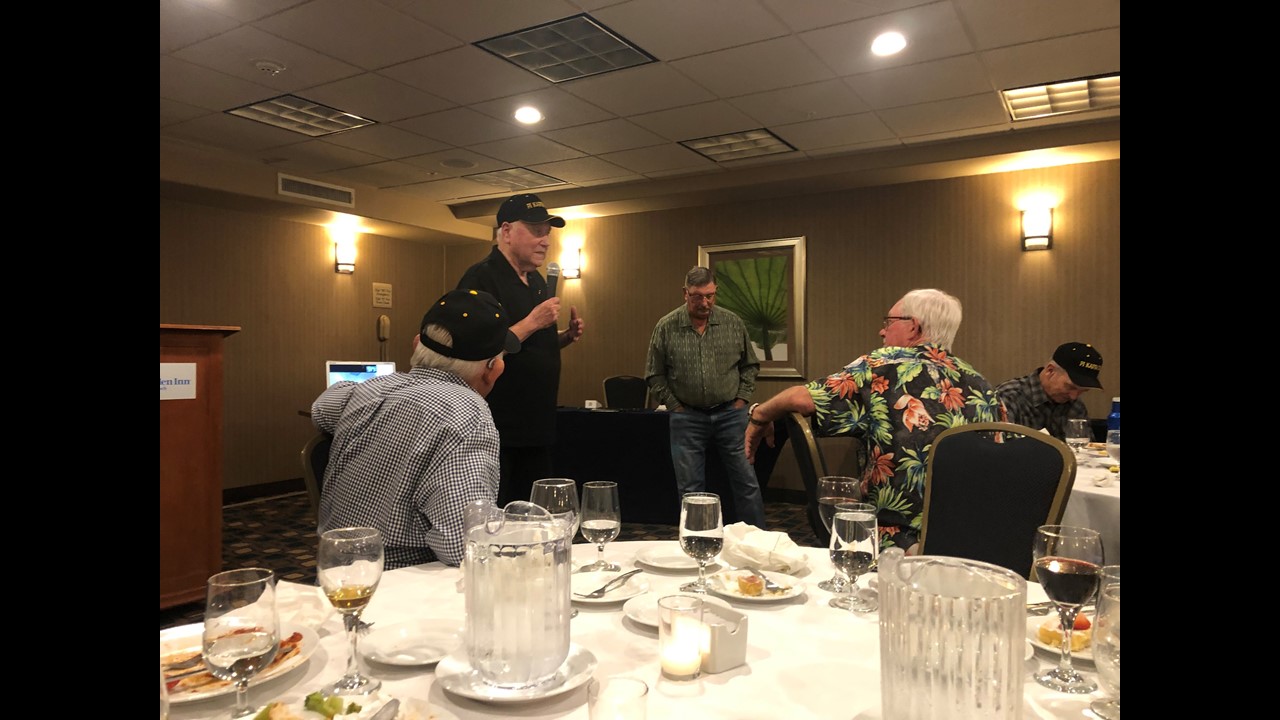 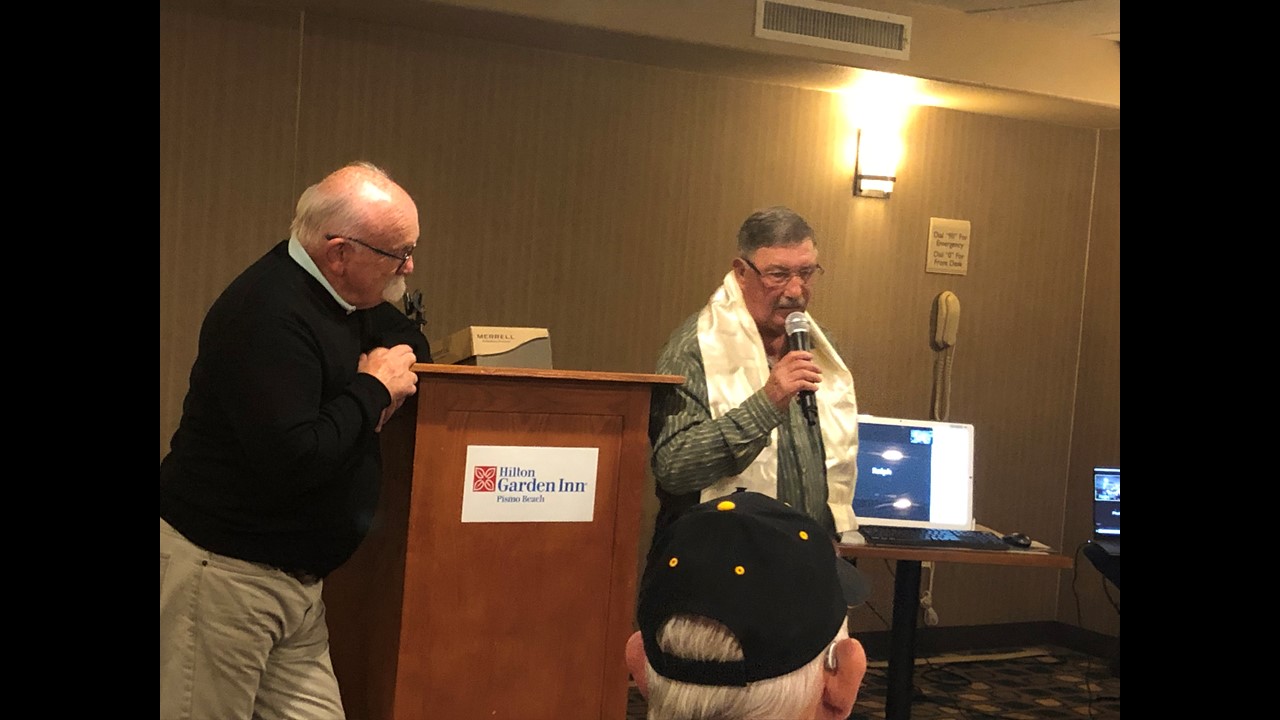 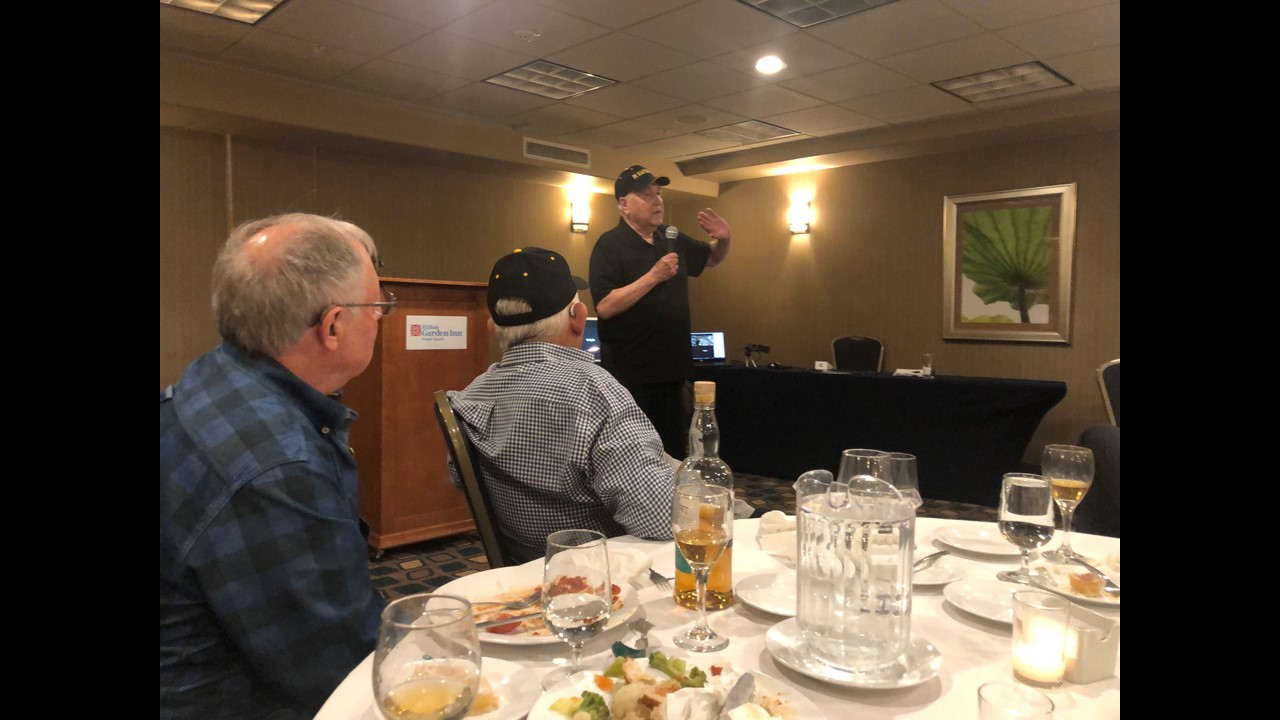 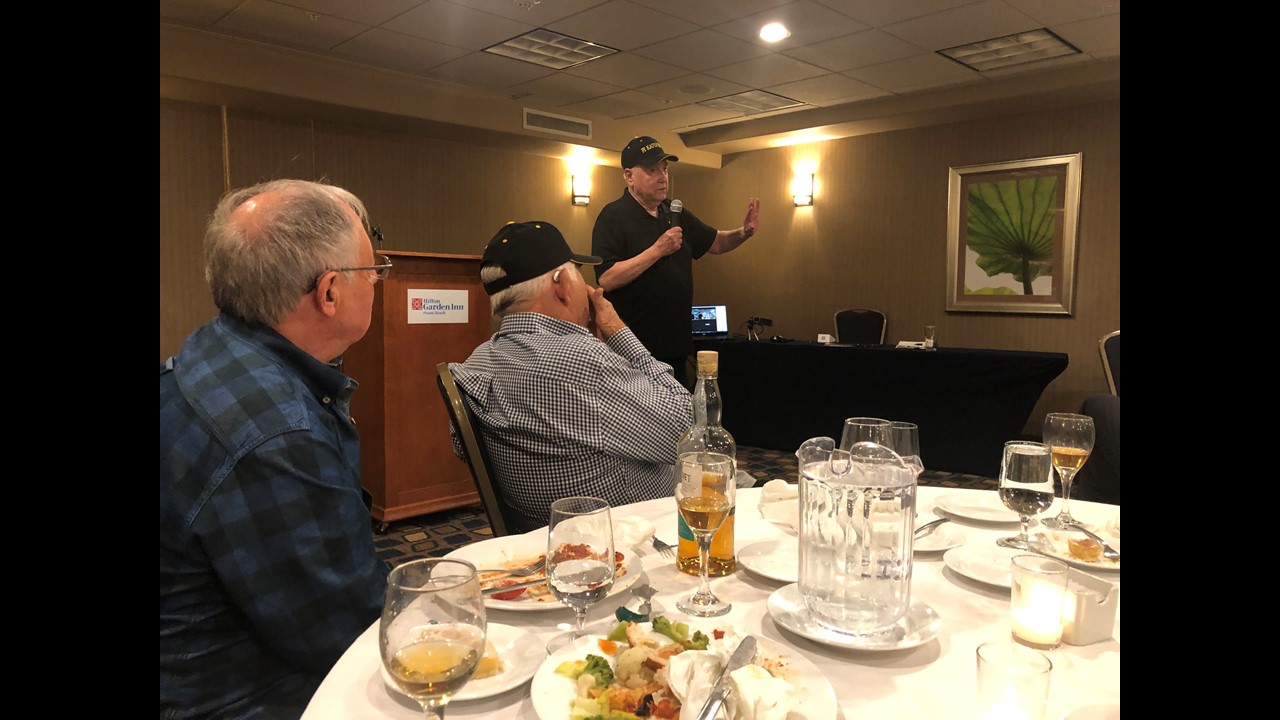 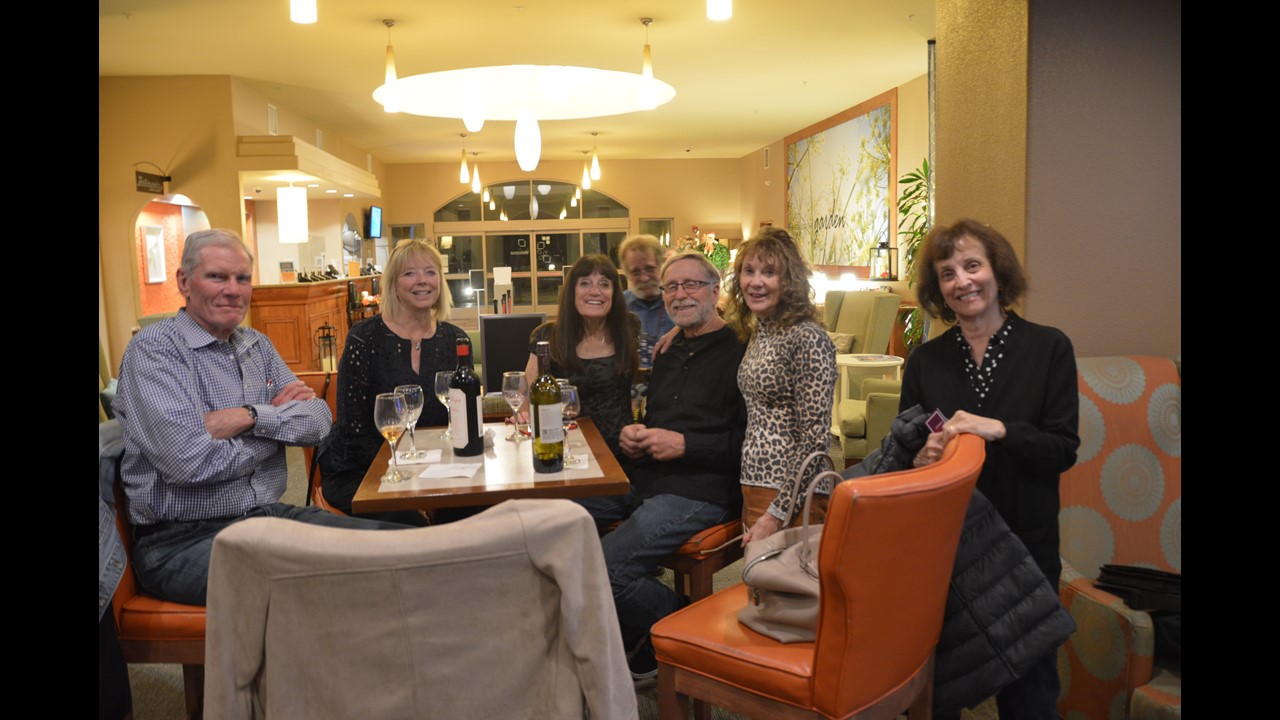 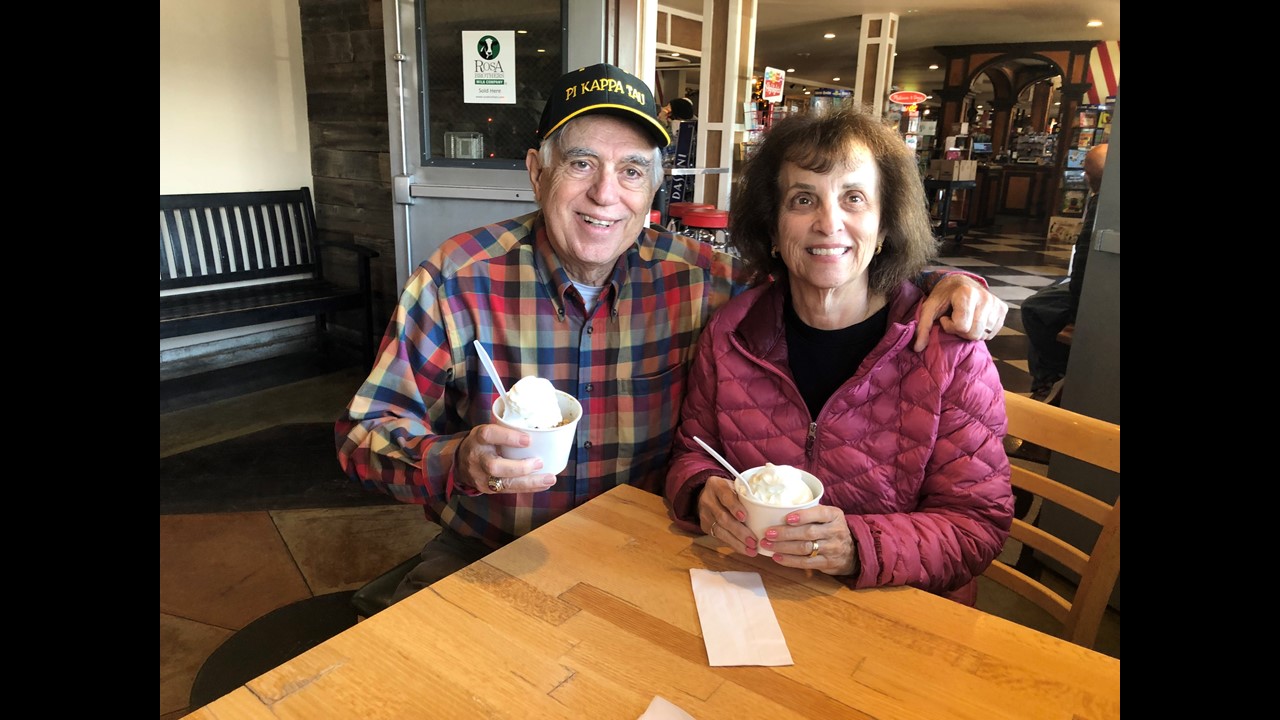